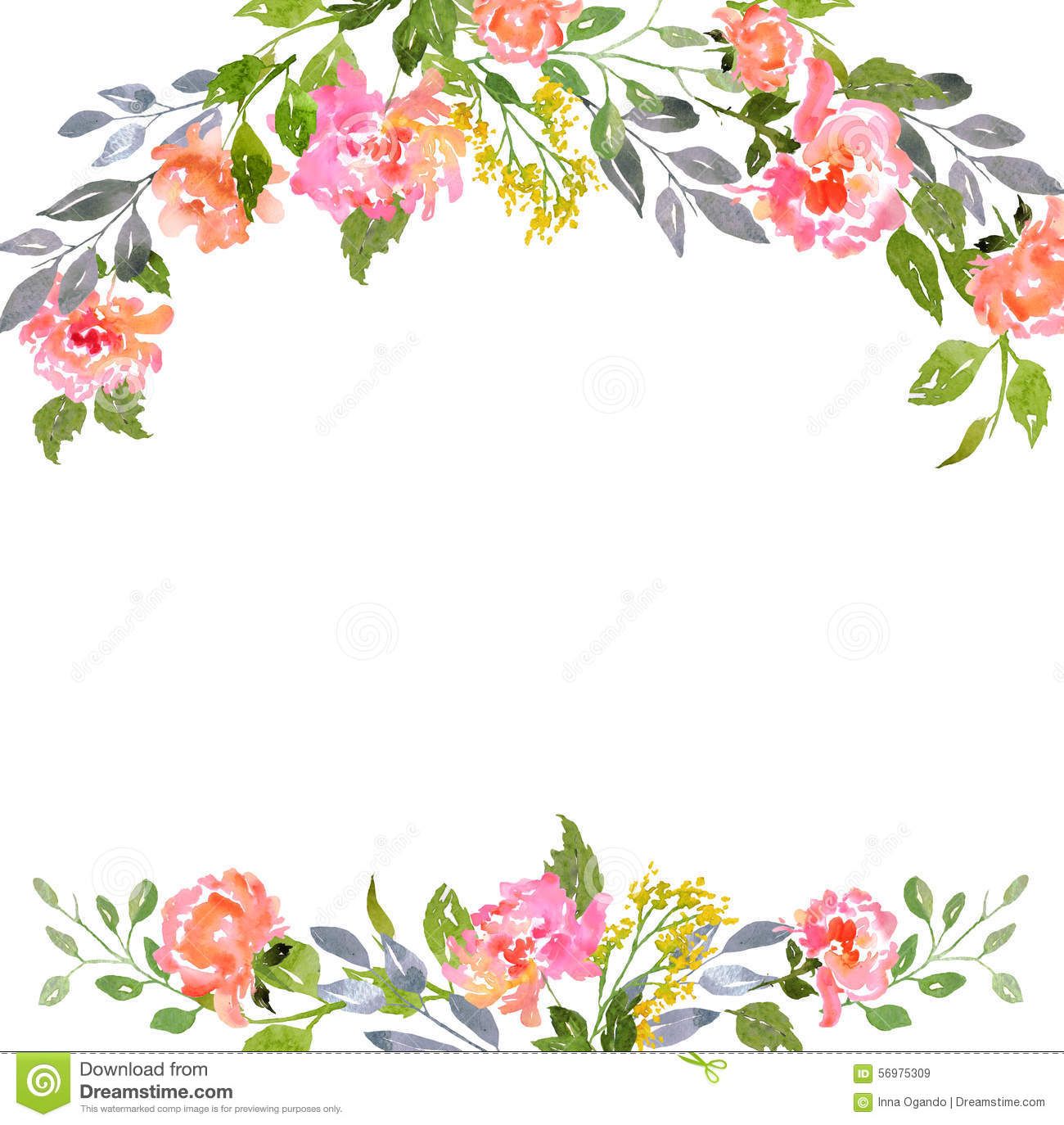 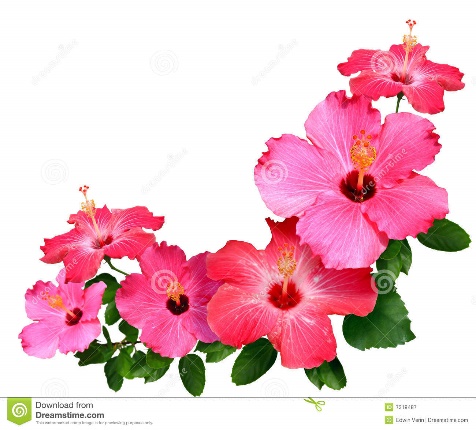 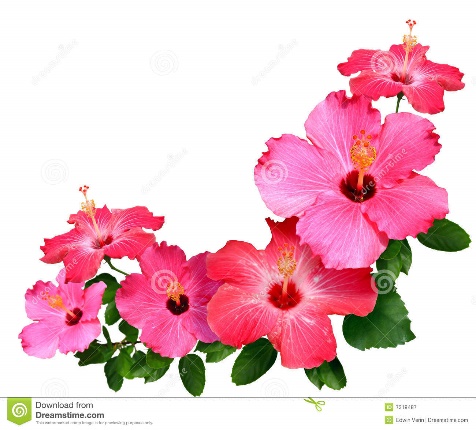 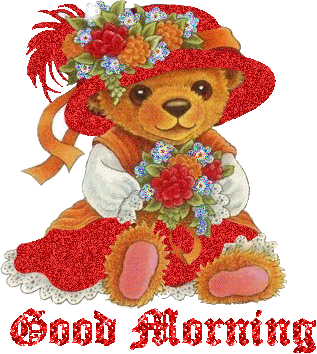 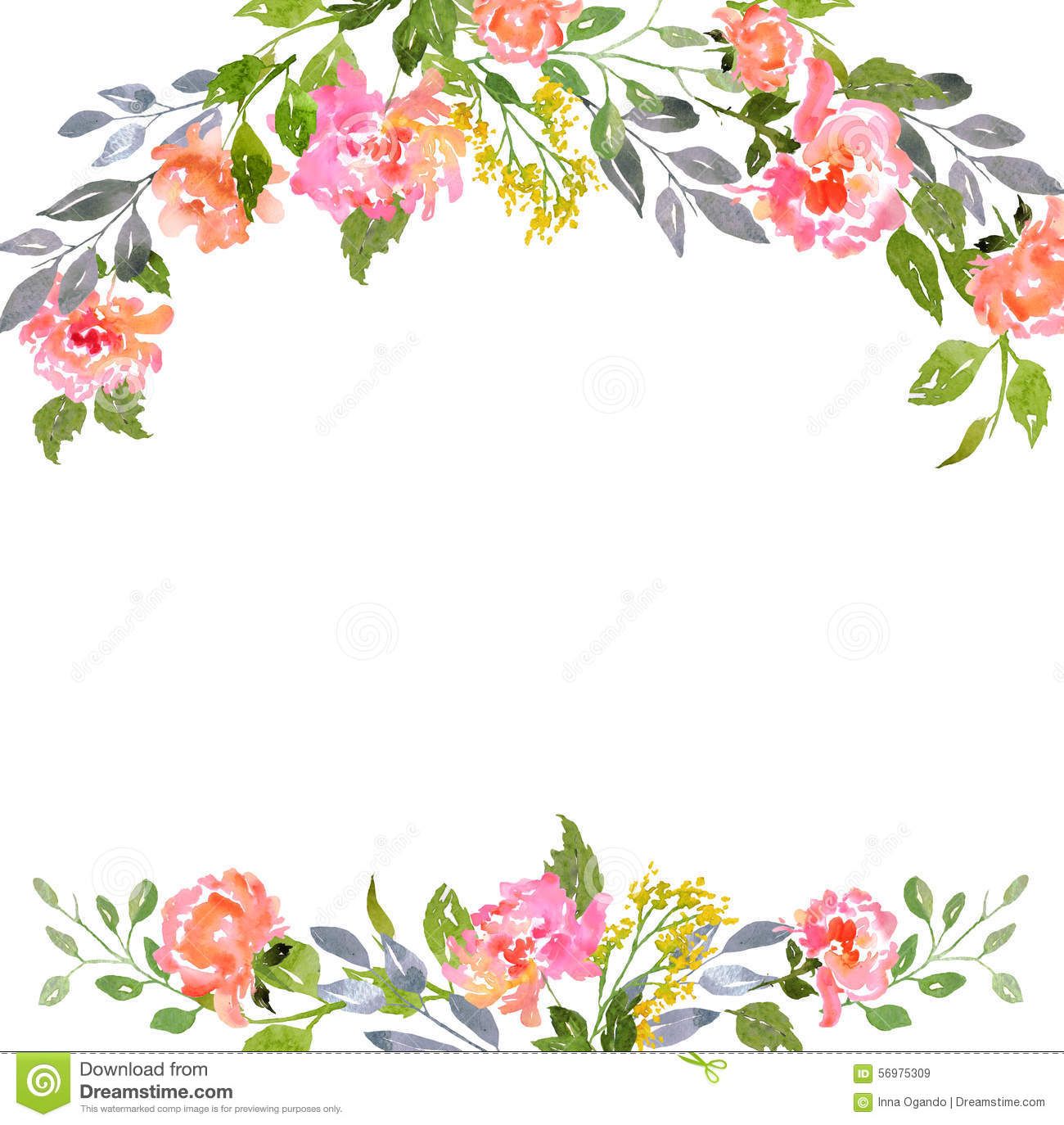 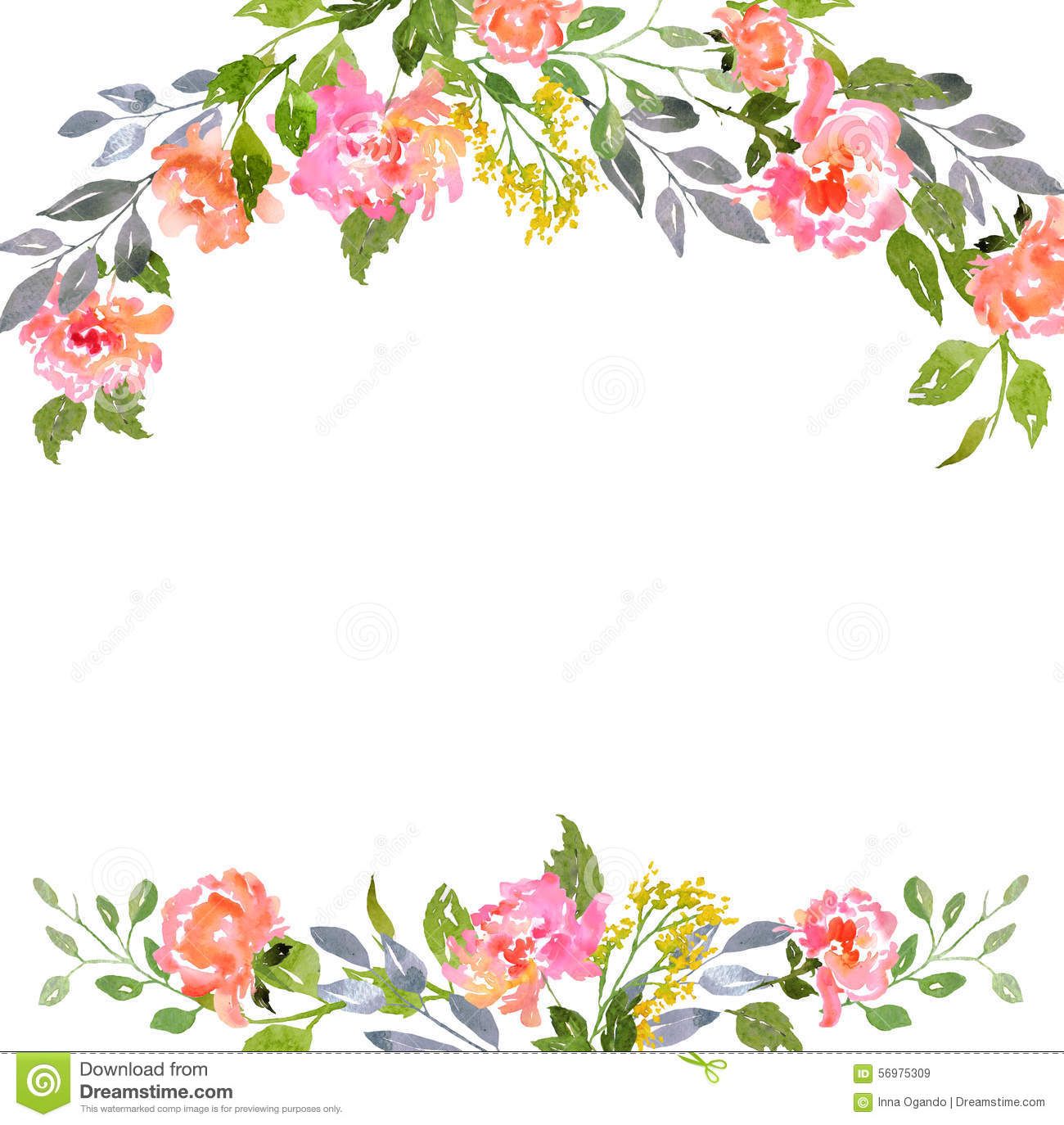 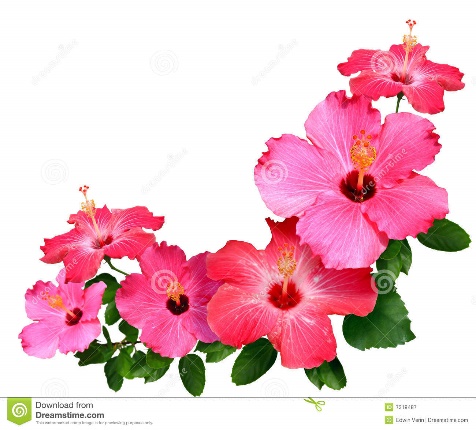 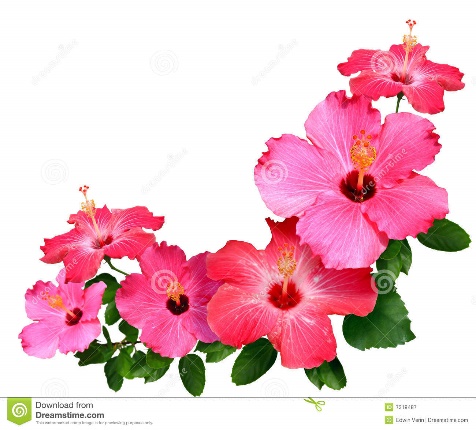 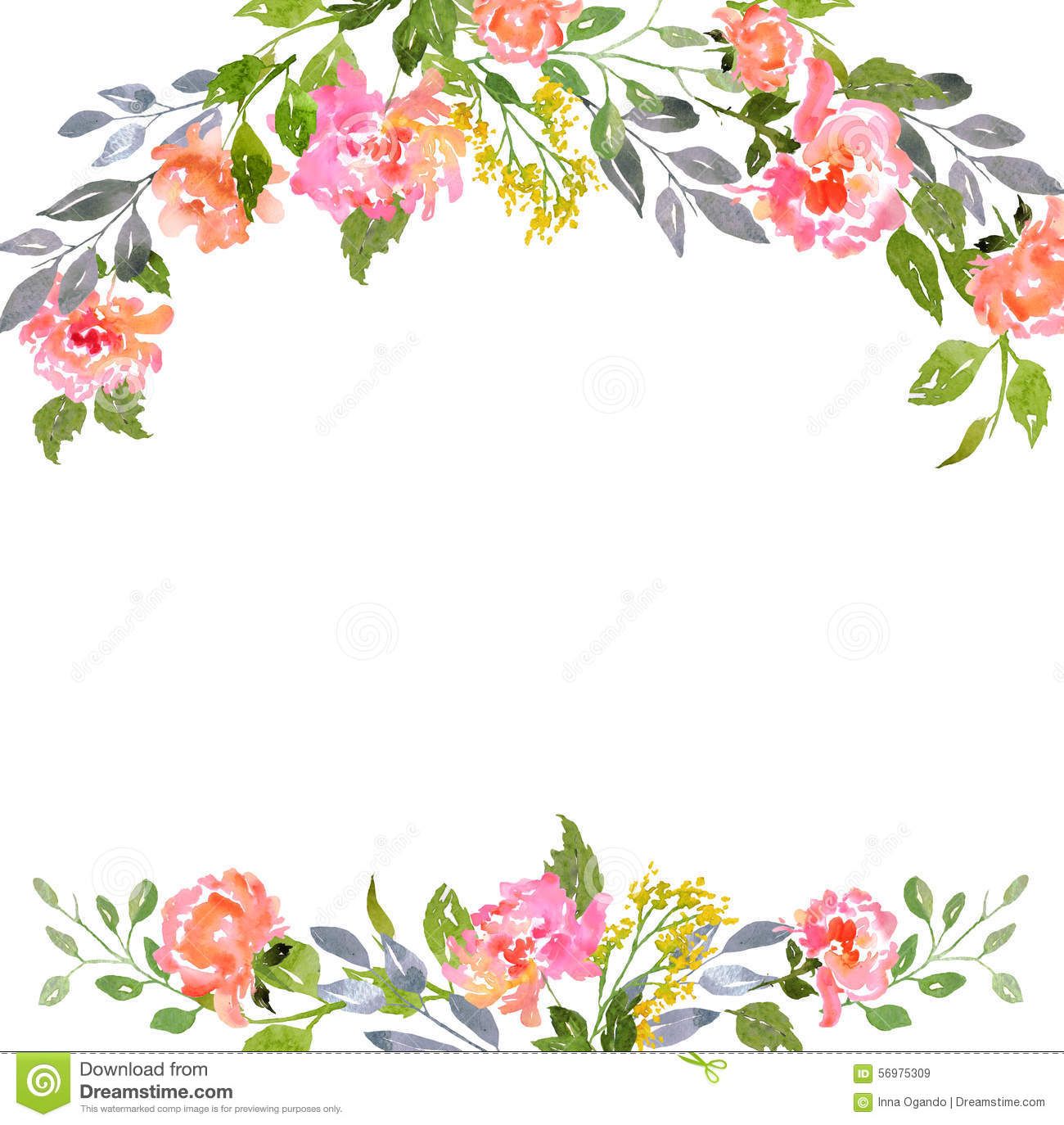 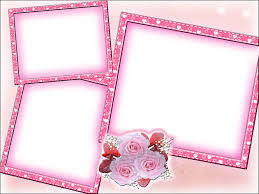 Teacher’s Identity
Identity
A.K.M.SHAHAJAHAN KABIR
                HEAD TEACHER
CHANDUAL GOVT. PRIMARY SCHOOL 
       KALMAKANDA,NETRAKONA.
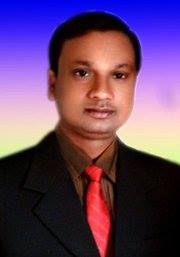 Lesson Introducing
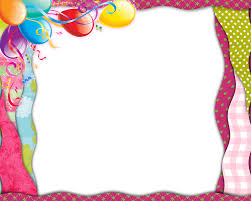 Unit—8
Lesson—4
Page--17
( How many…………..?)
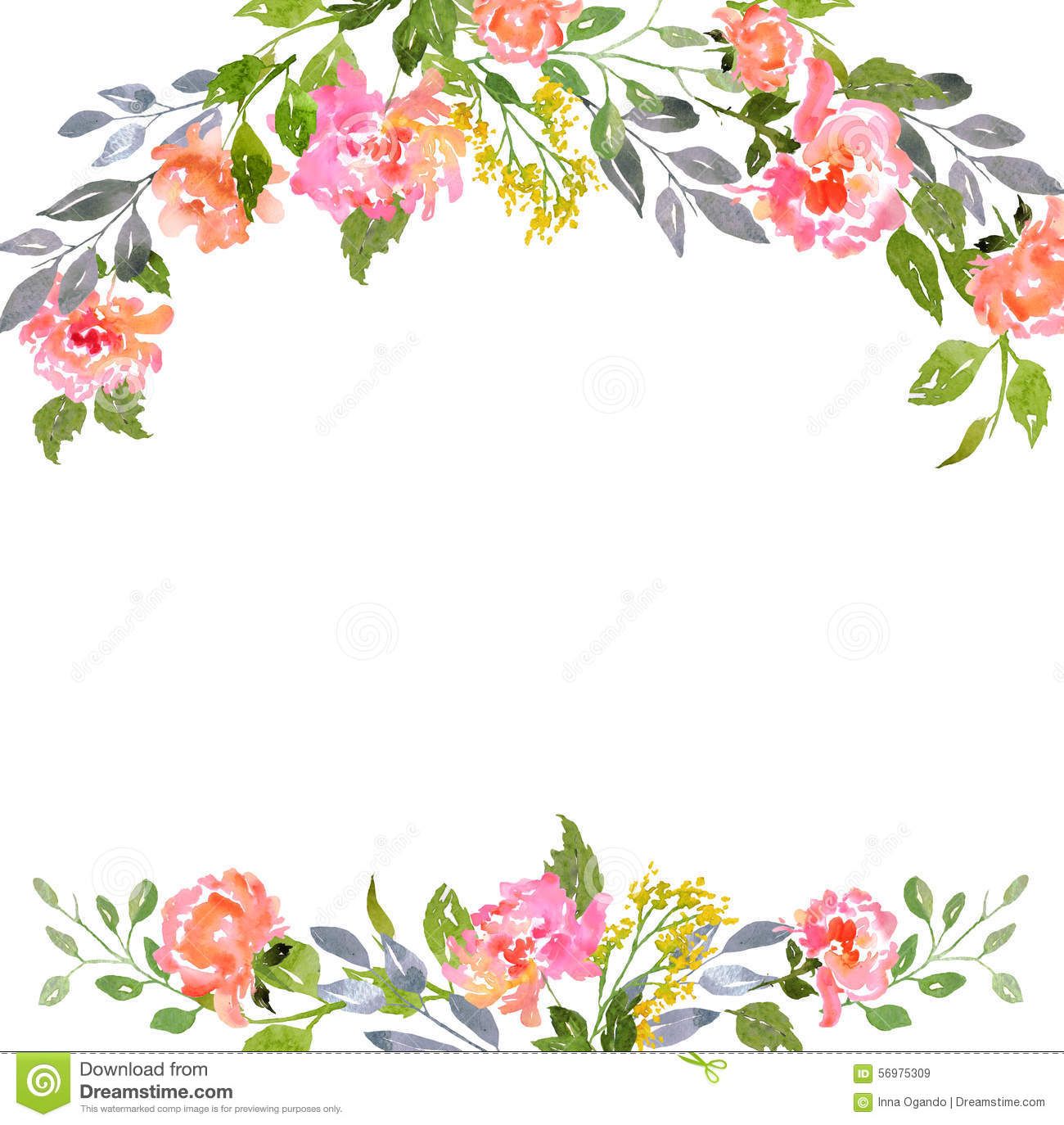 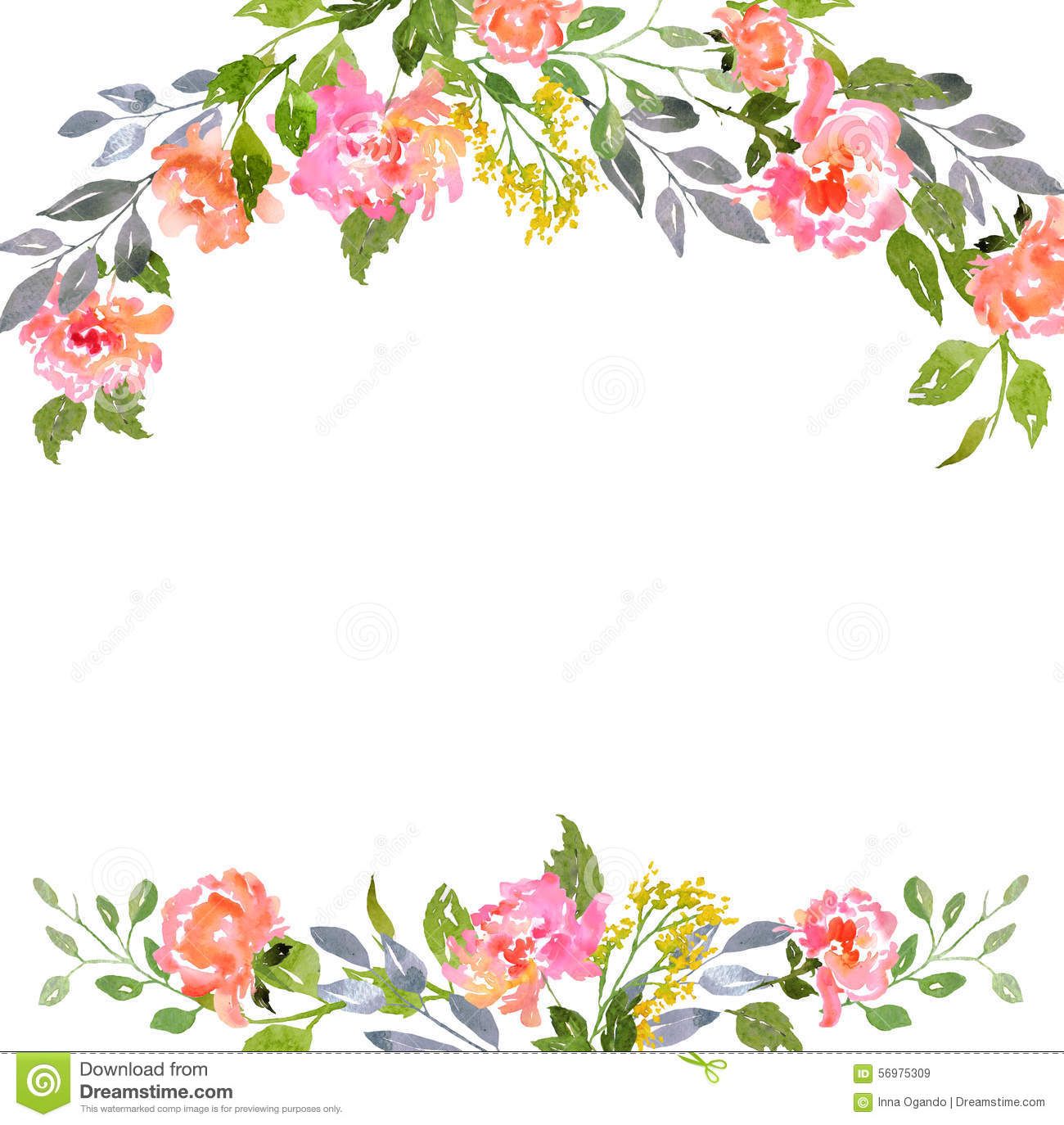 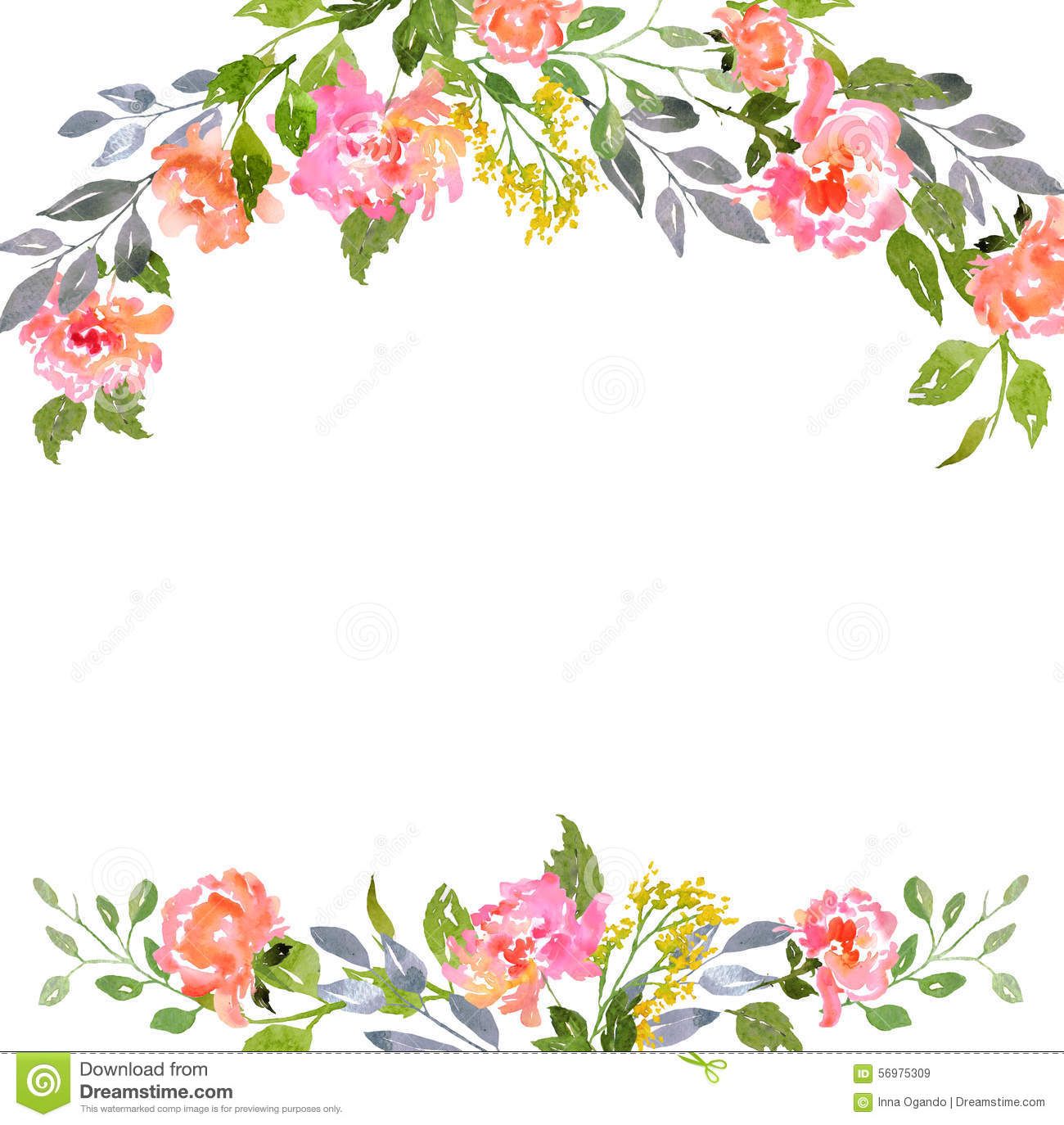 Let’s enjoy the video.
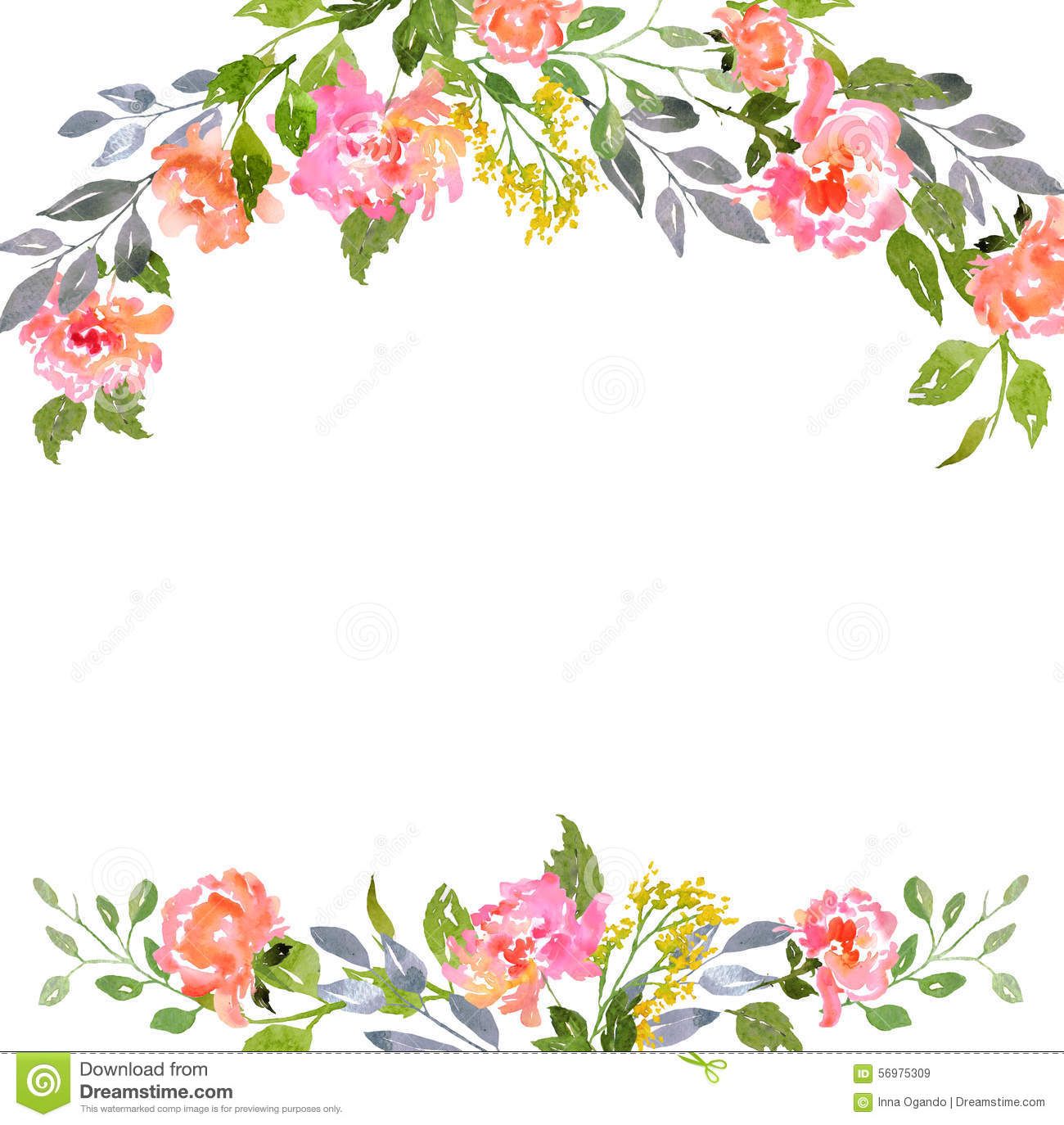 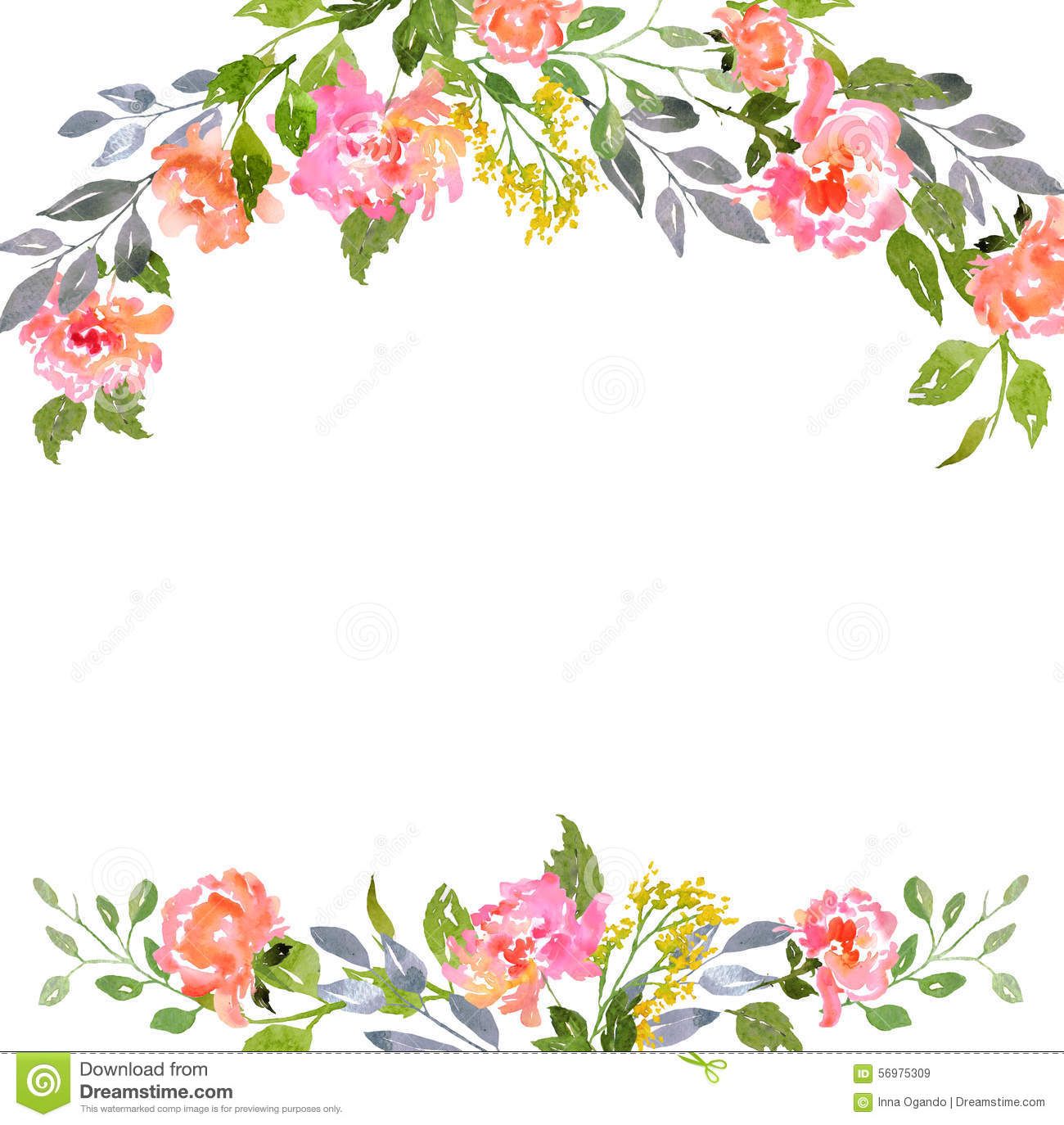 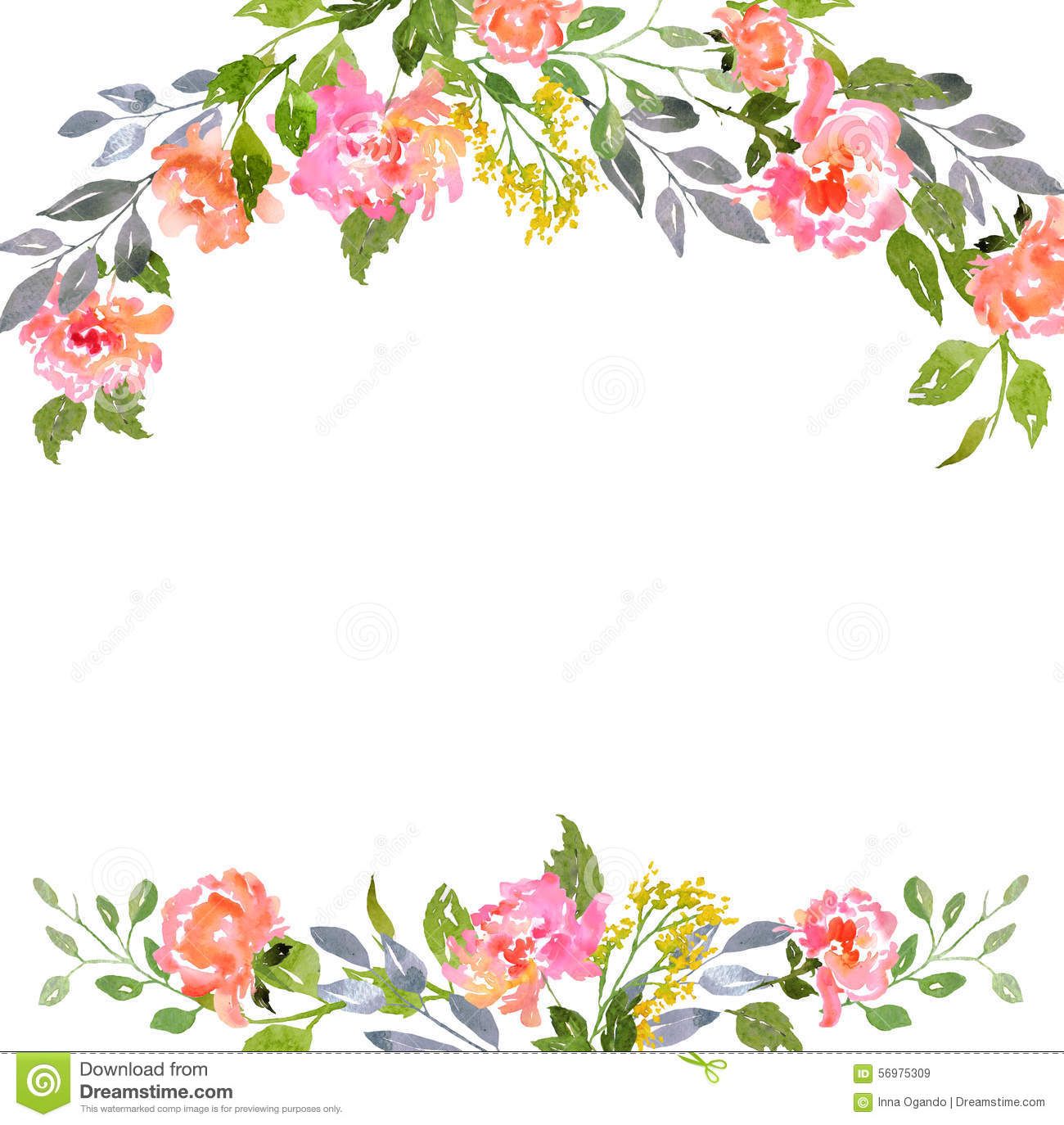 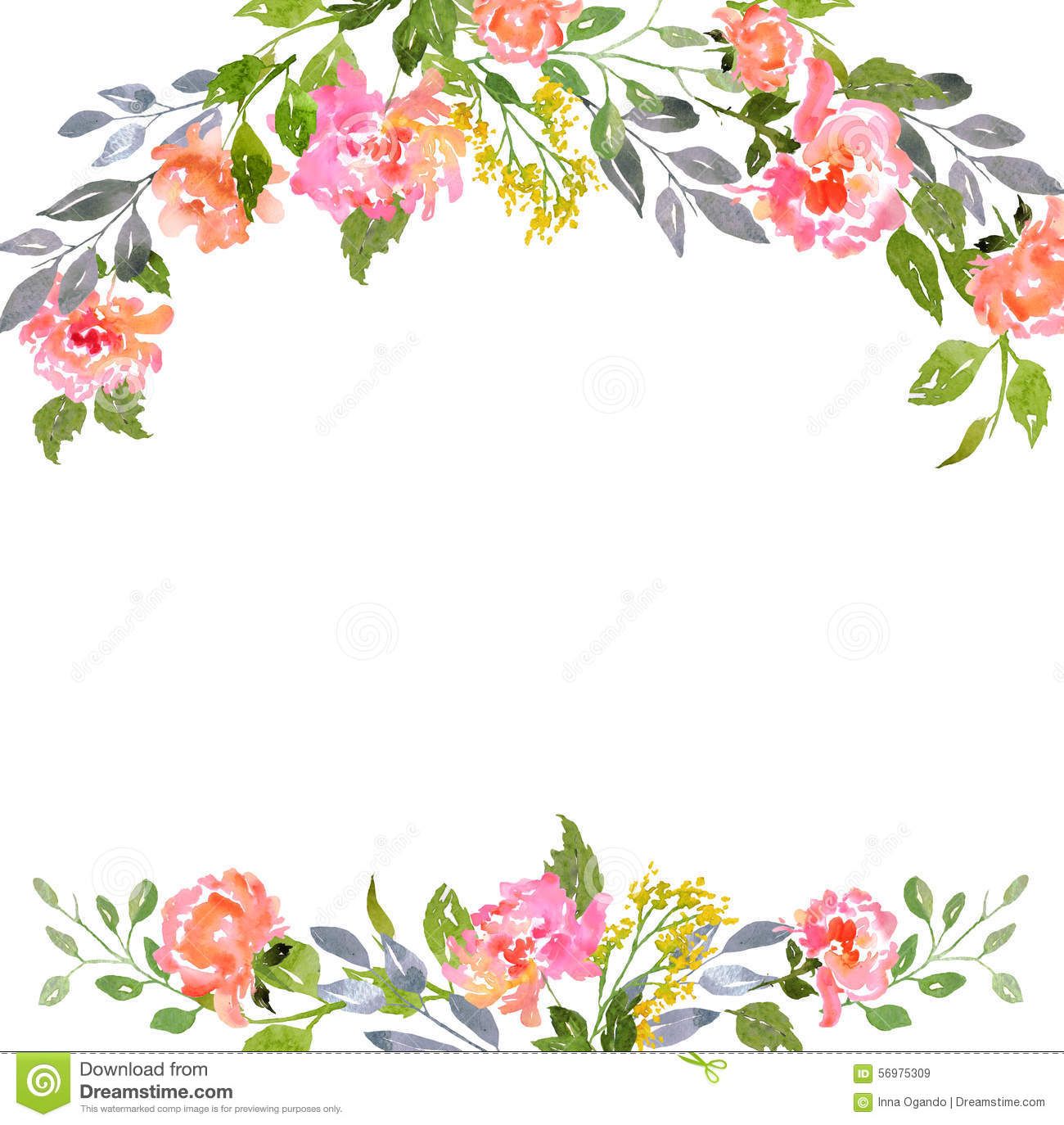 Todays lesson.
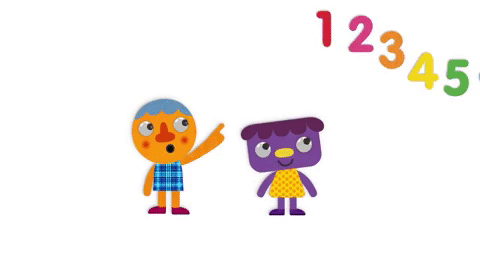 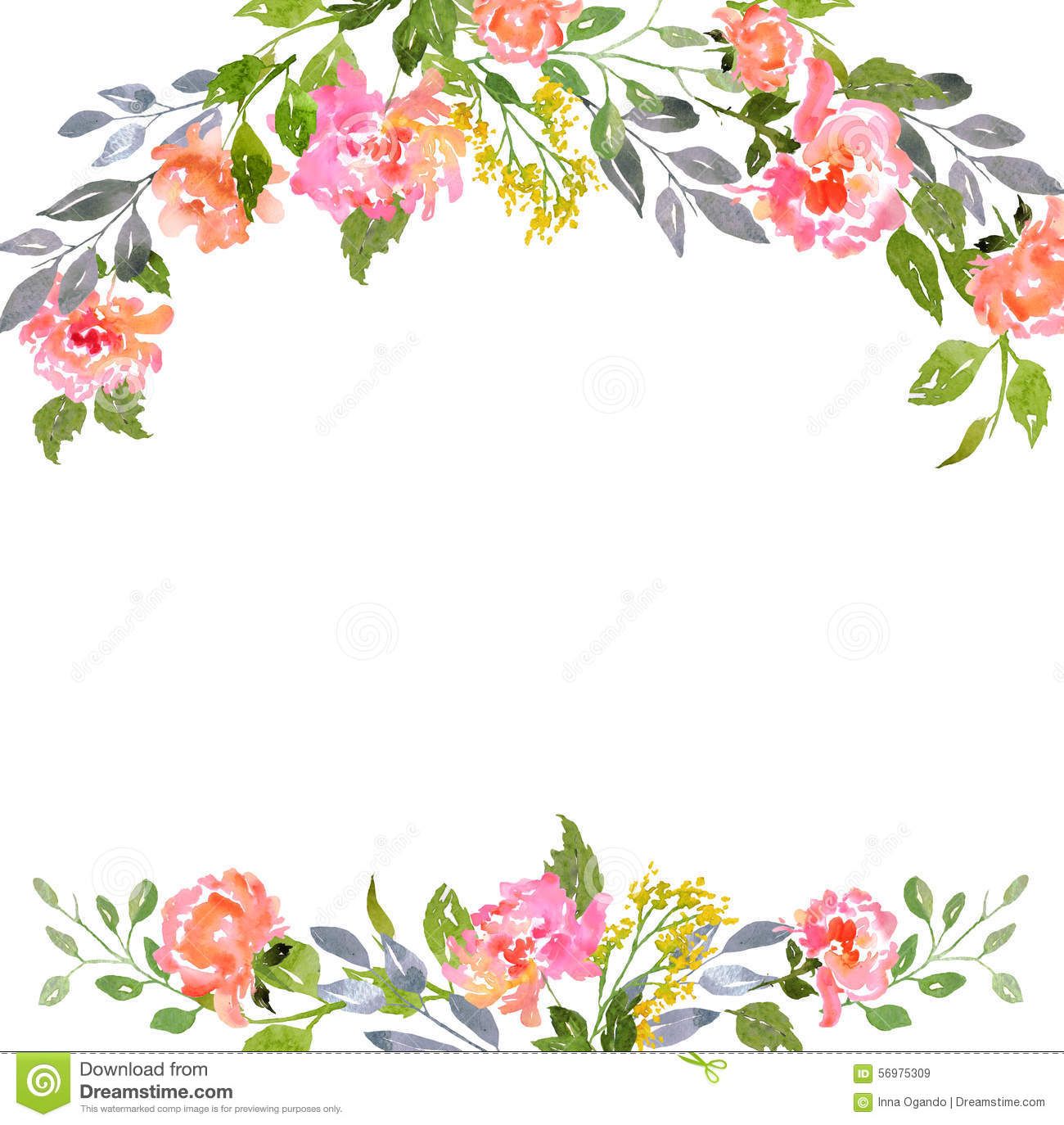 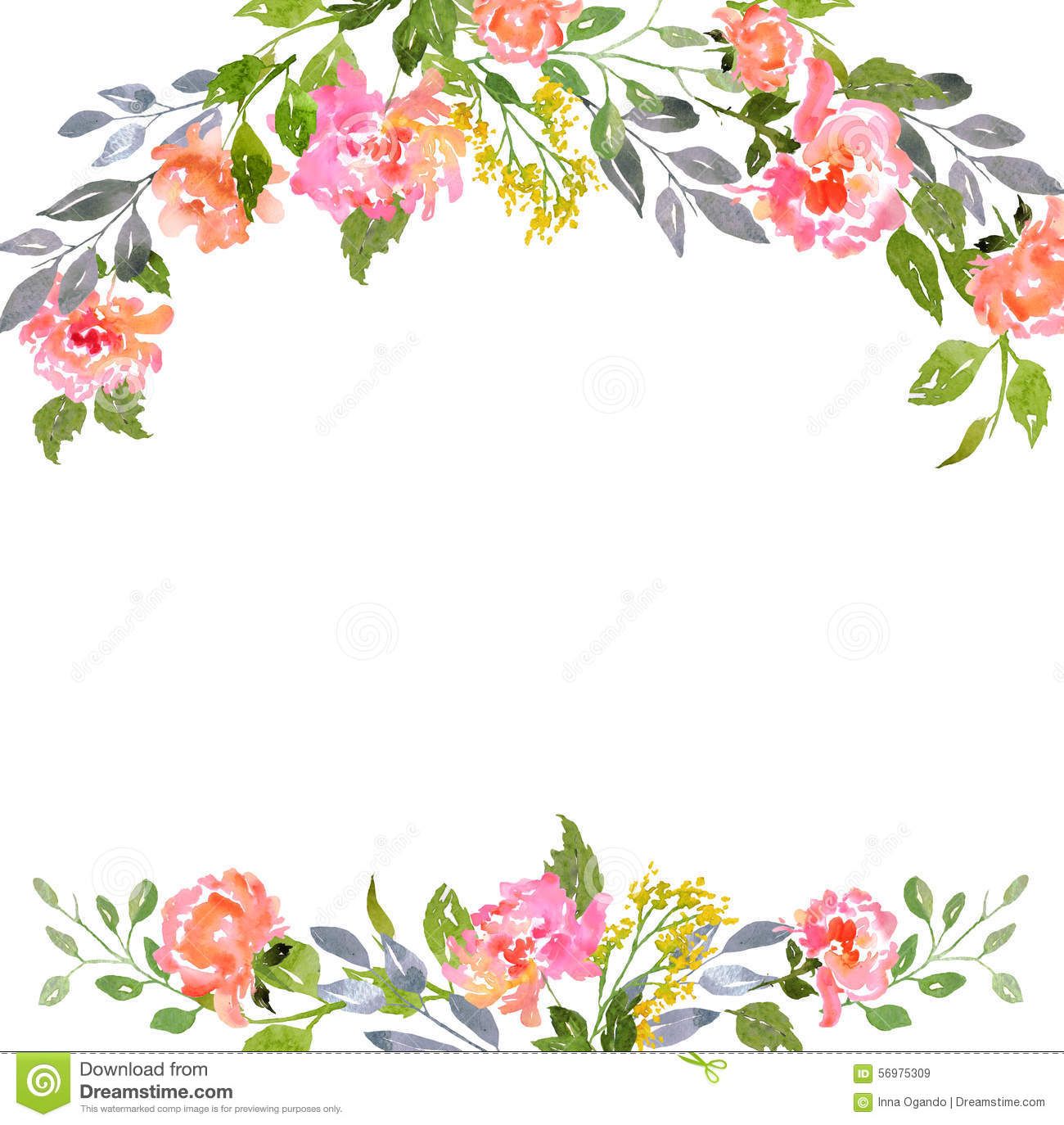 Numbers
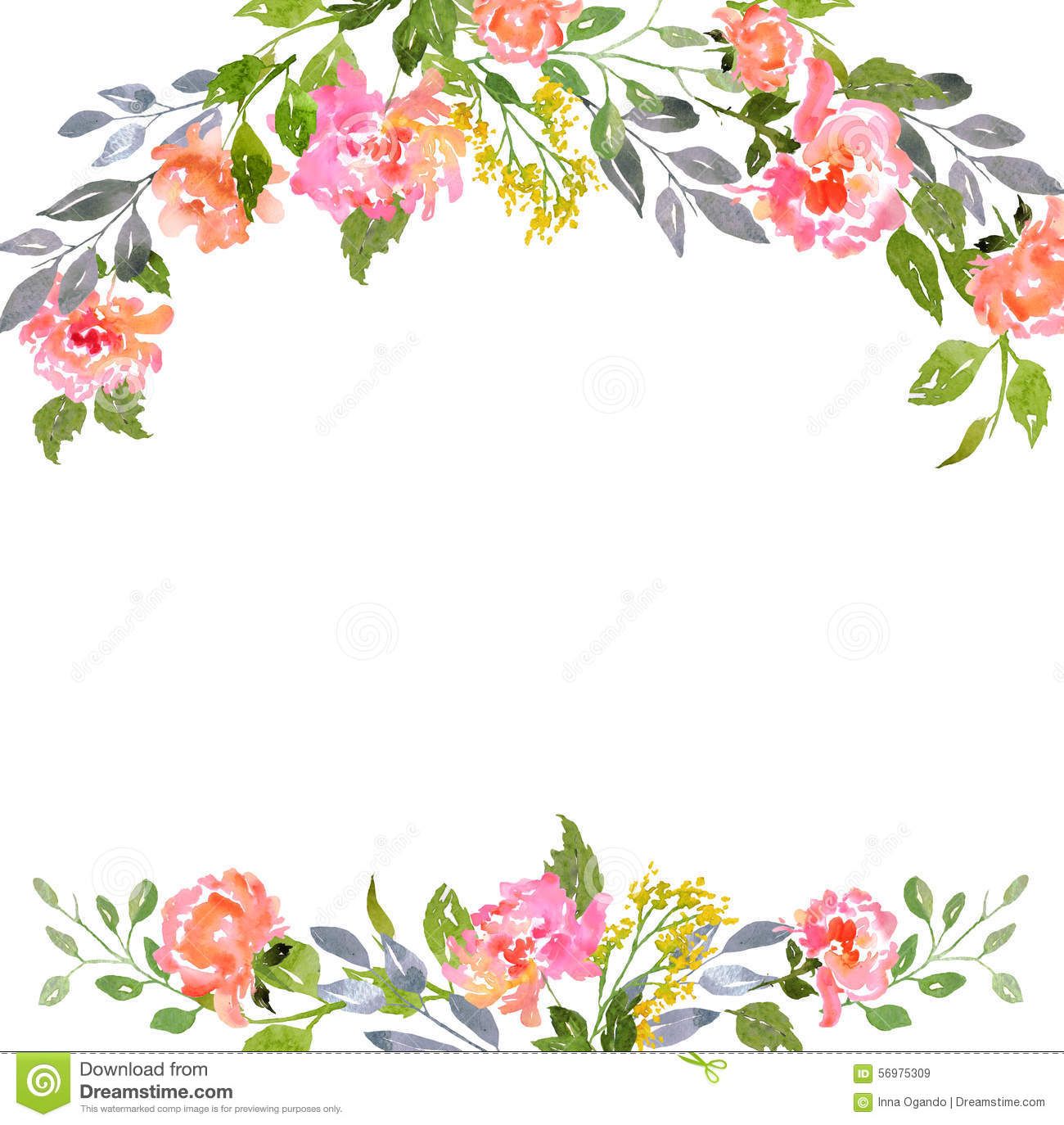 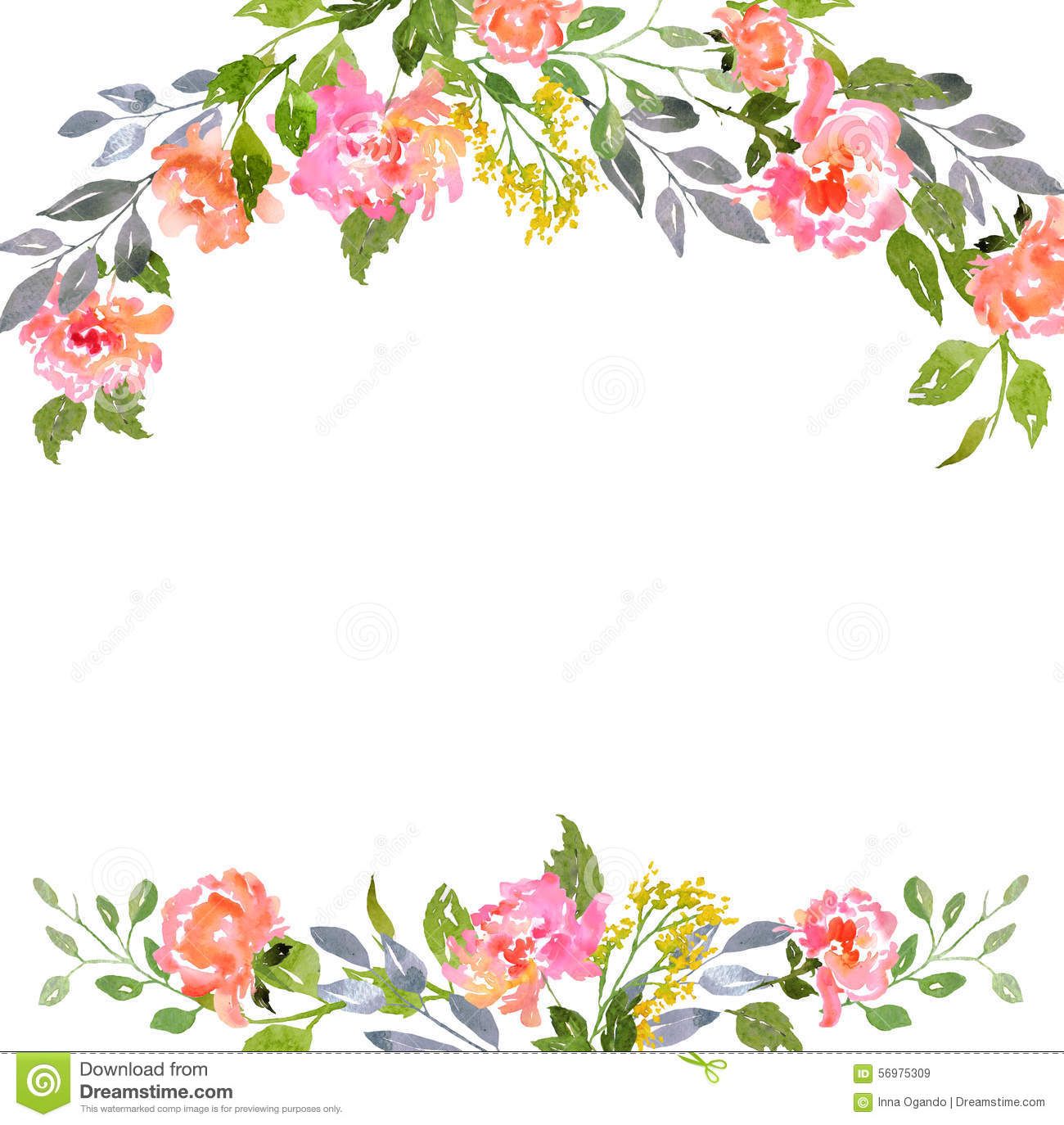 Learning outcomes
Students will be able to-
Listening: 1.1.1    become familiar with English sounds by listening to command English words.
Speaking: 1.1.1 repeat after the teacher simple words and phrases with proper sounds and stress. 
             1.1.2 say simple words and phrases with proper sounds and stress.
Reading: 2.1.1 recognize and read cardinal numbers up to 30.
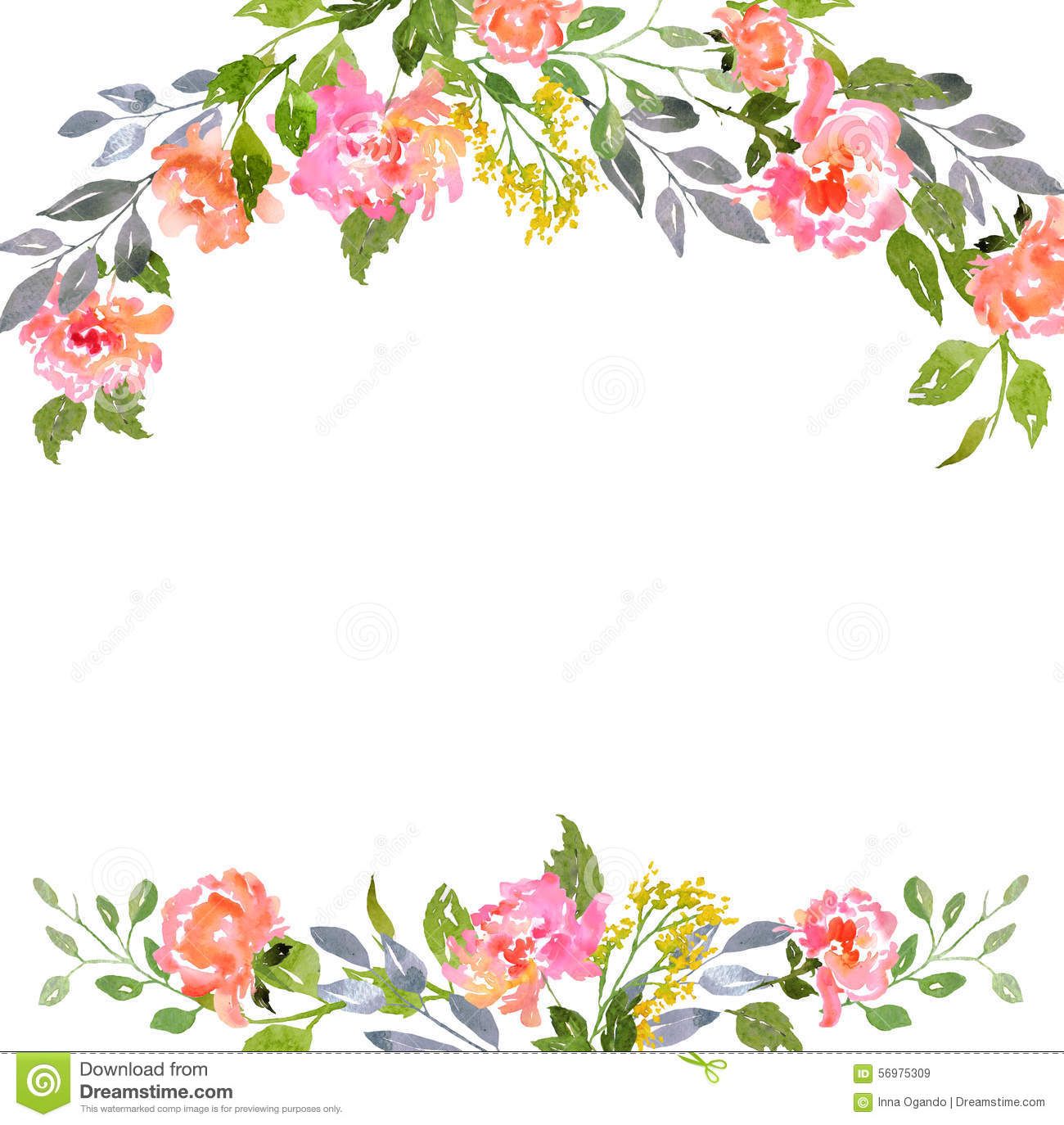 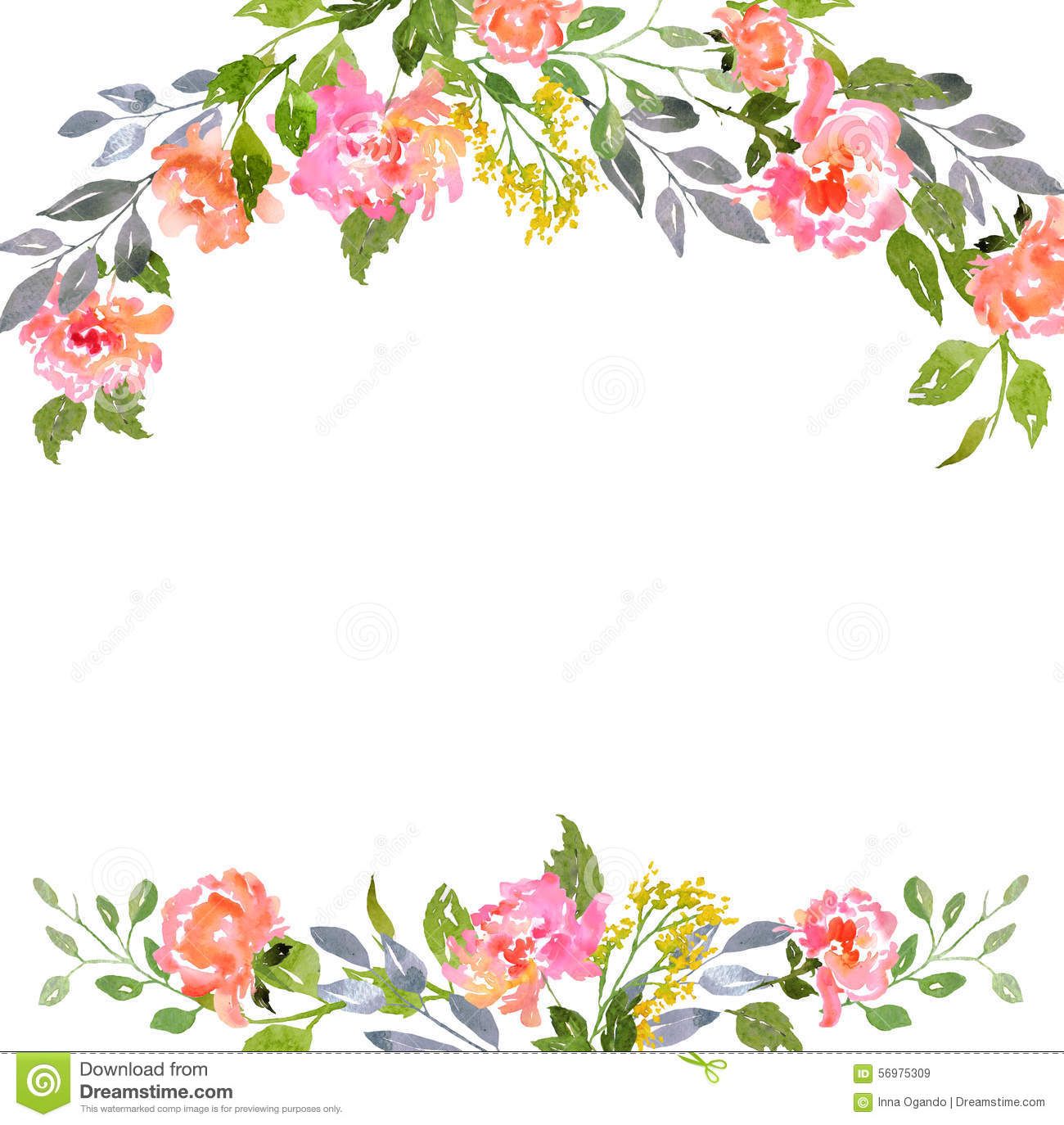 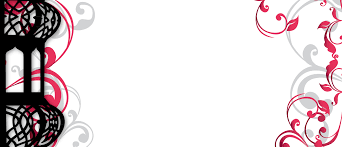 What is this ?
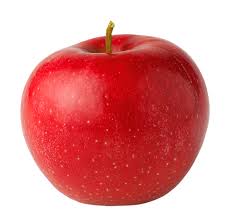 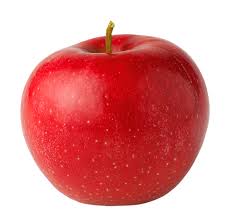 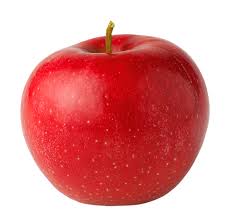 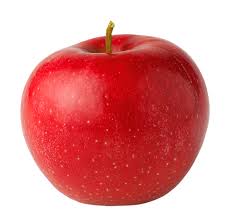 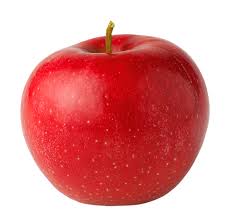 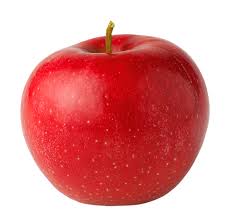 Apples
How Many apples ?
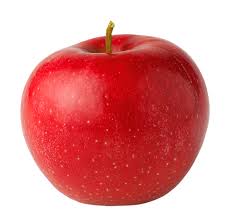 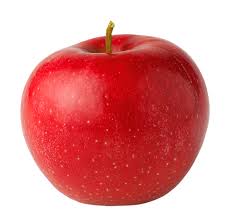 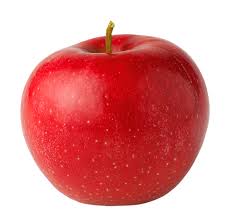 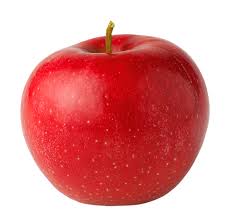 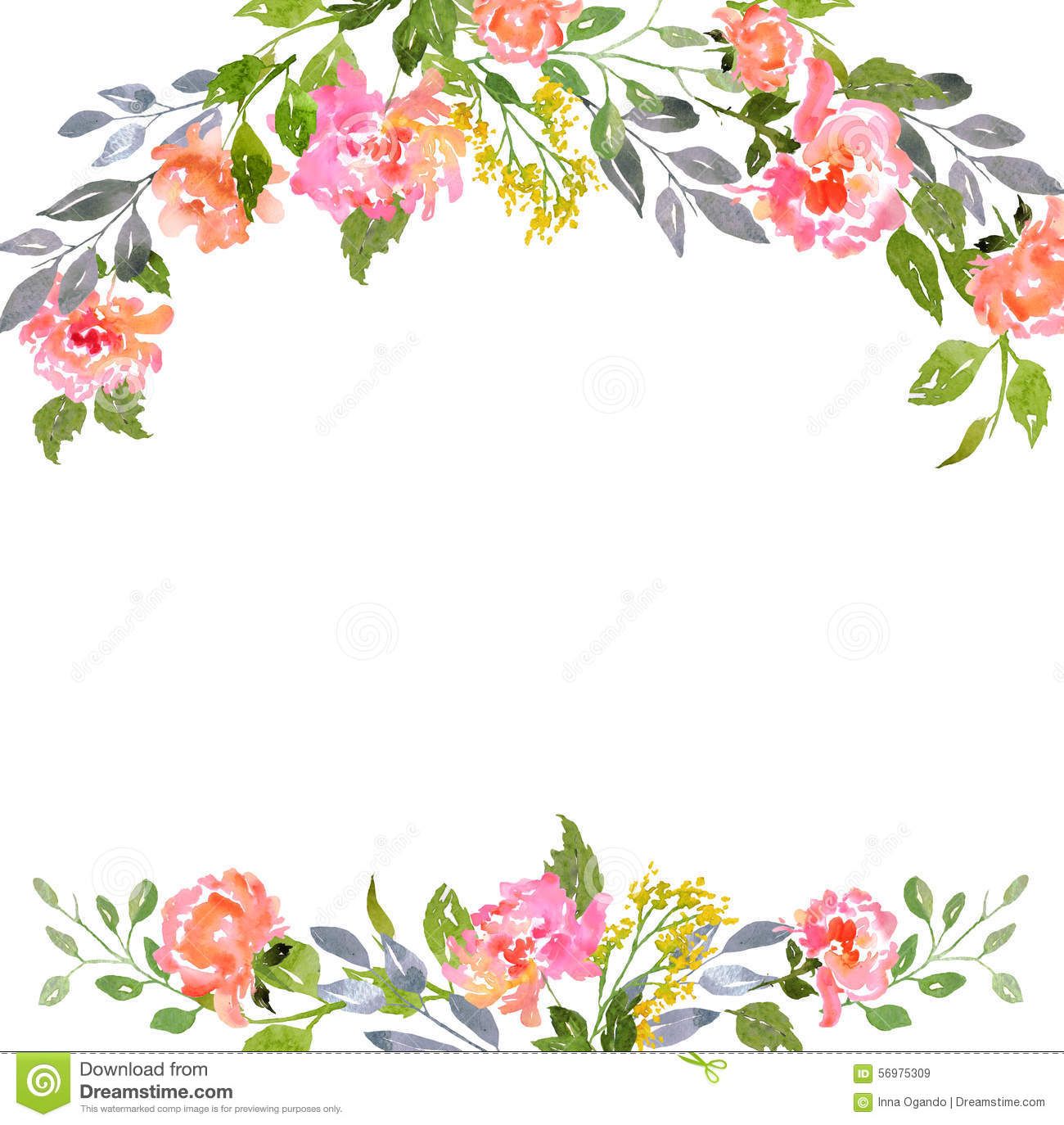 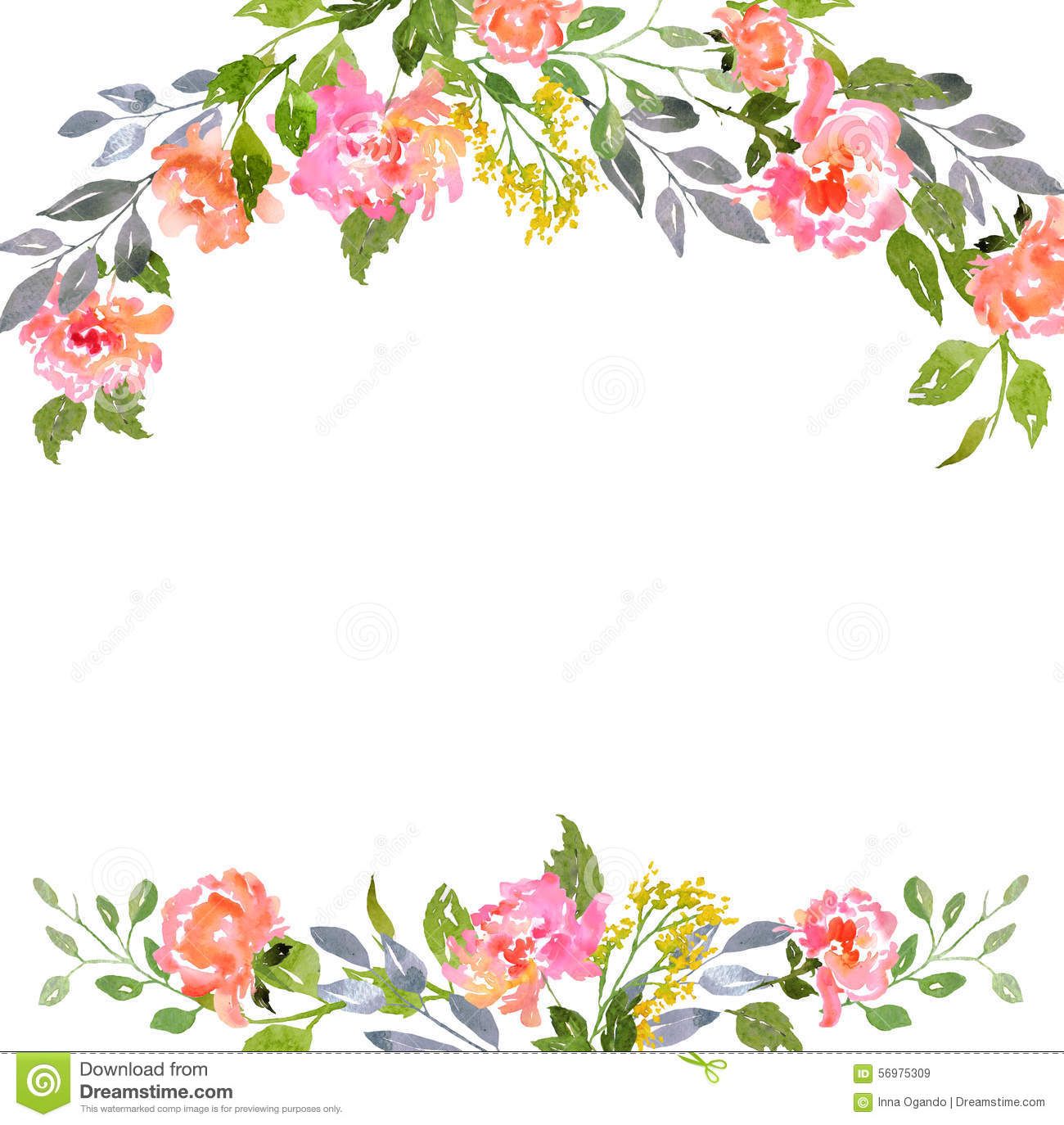 There are 4 apples.
How Many apples ?
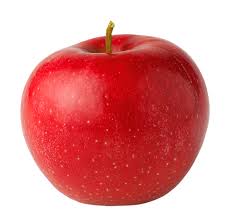 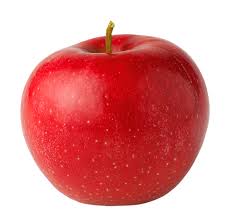 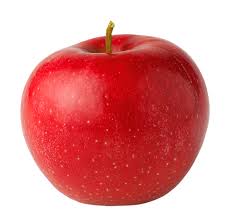 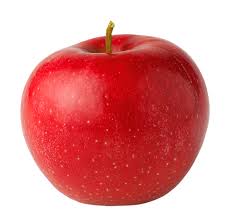 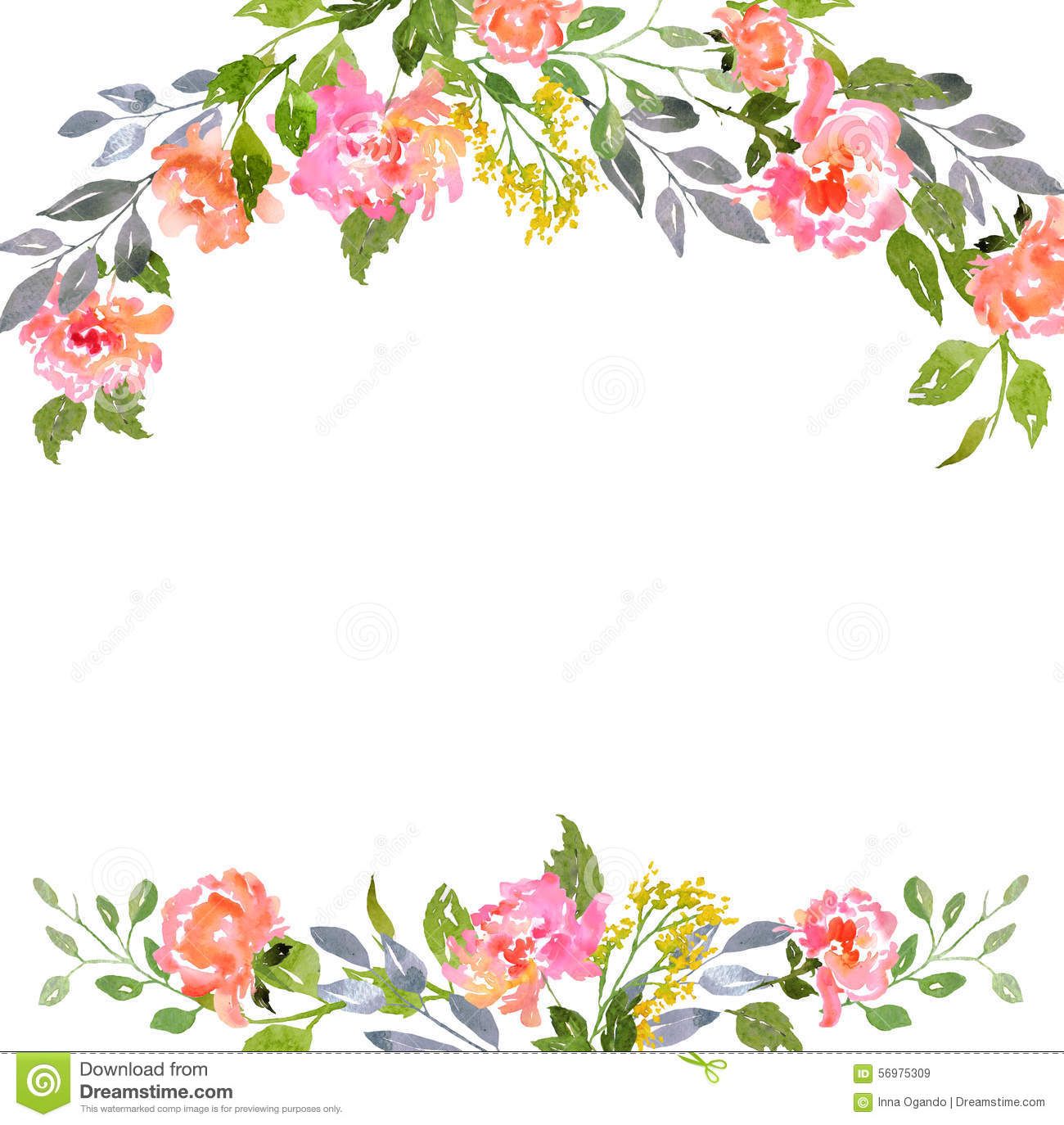 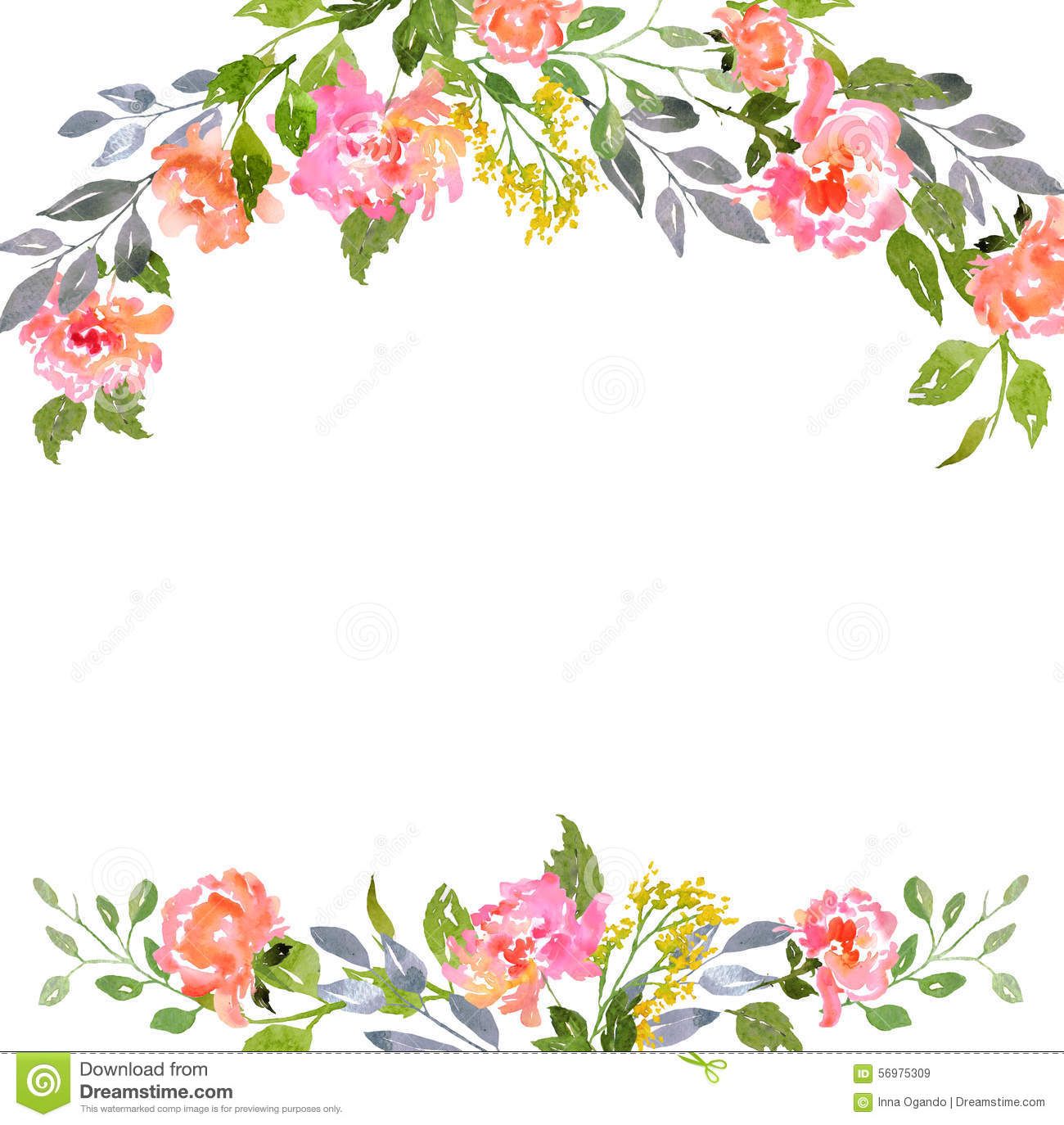 Now,There are 3 apples.
How Many apples ?
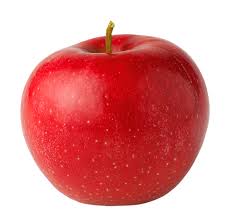 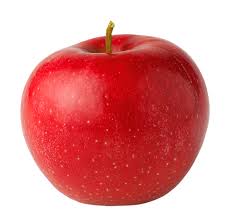 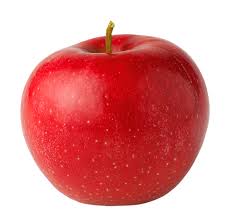 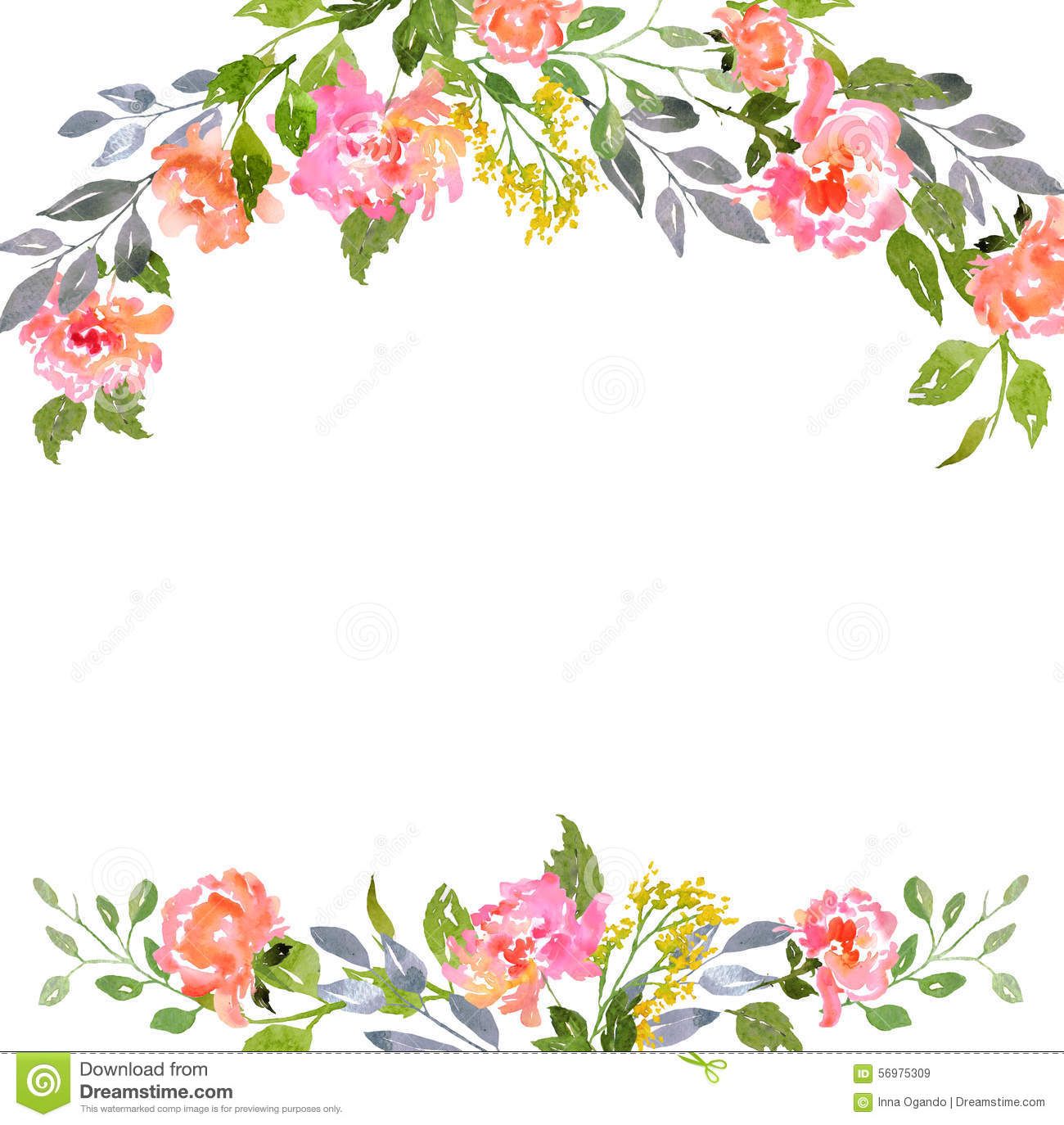 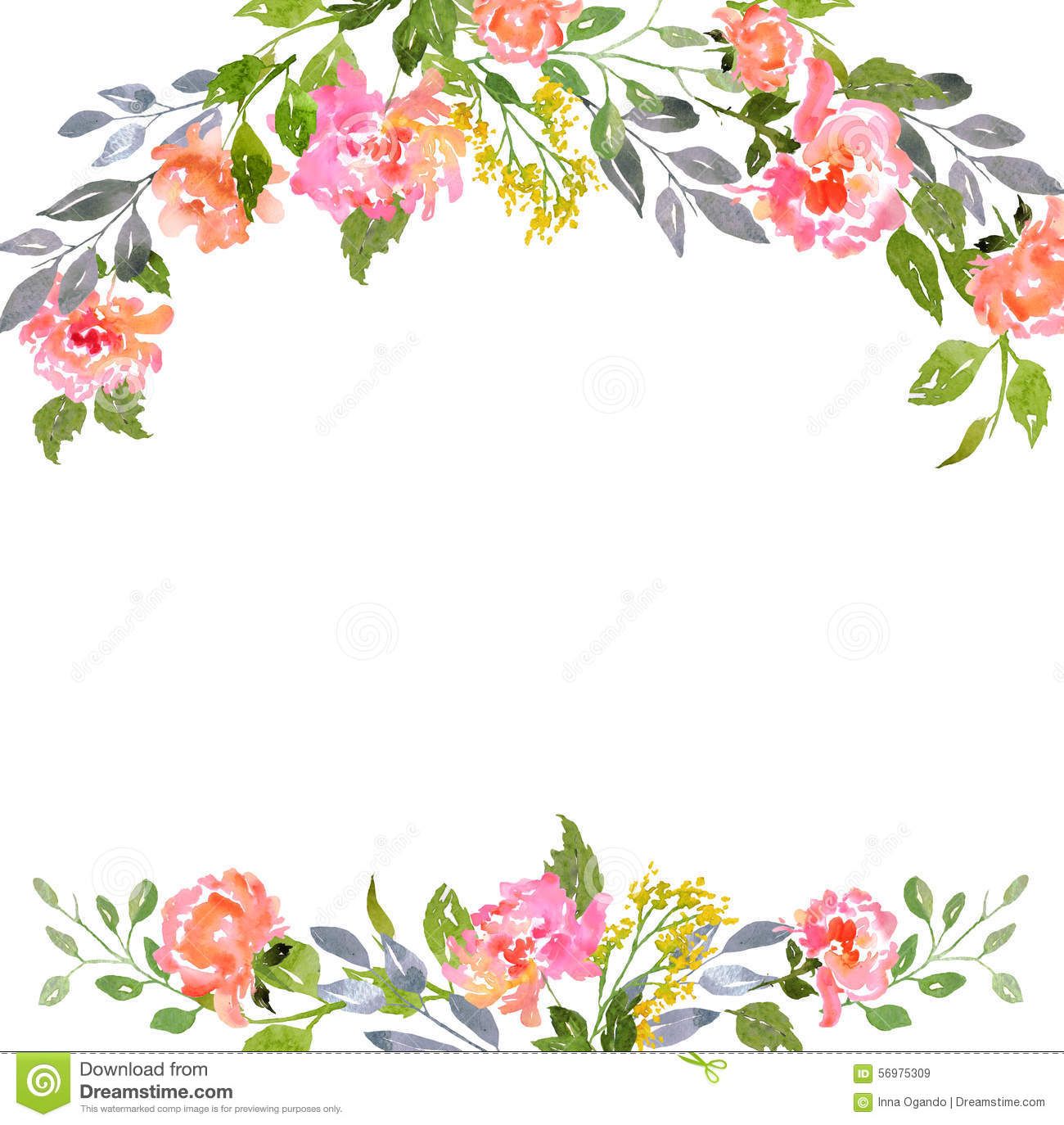 Now,There are 2 apples.
How Many apple ?
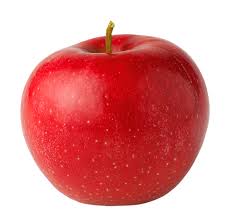 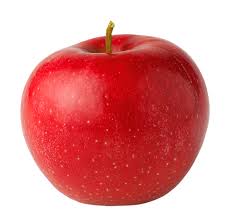 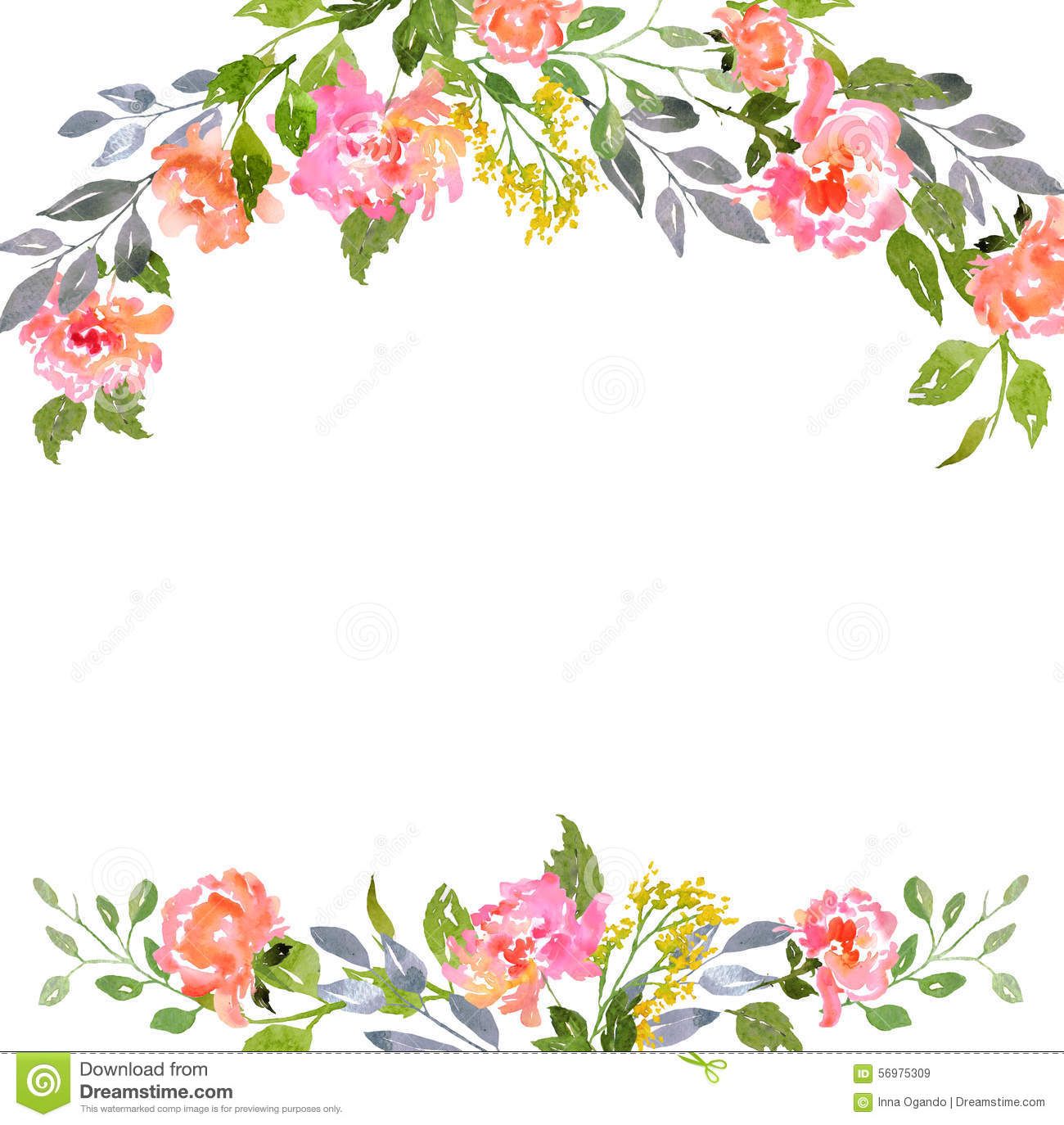 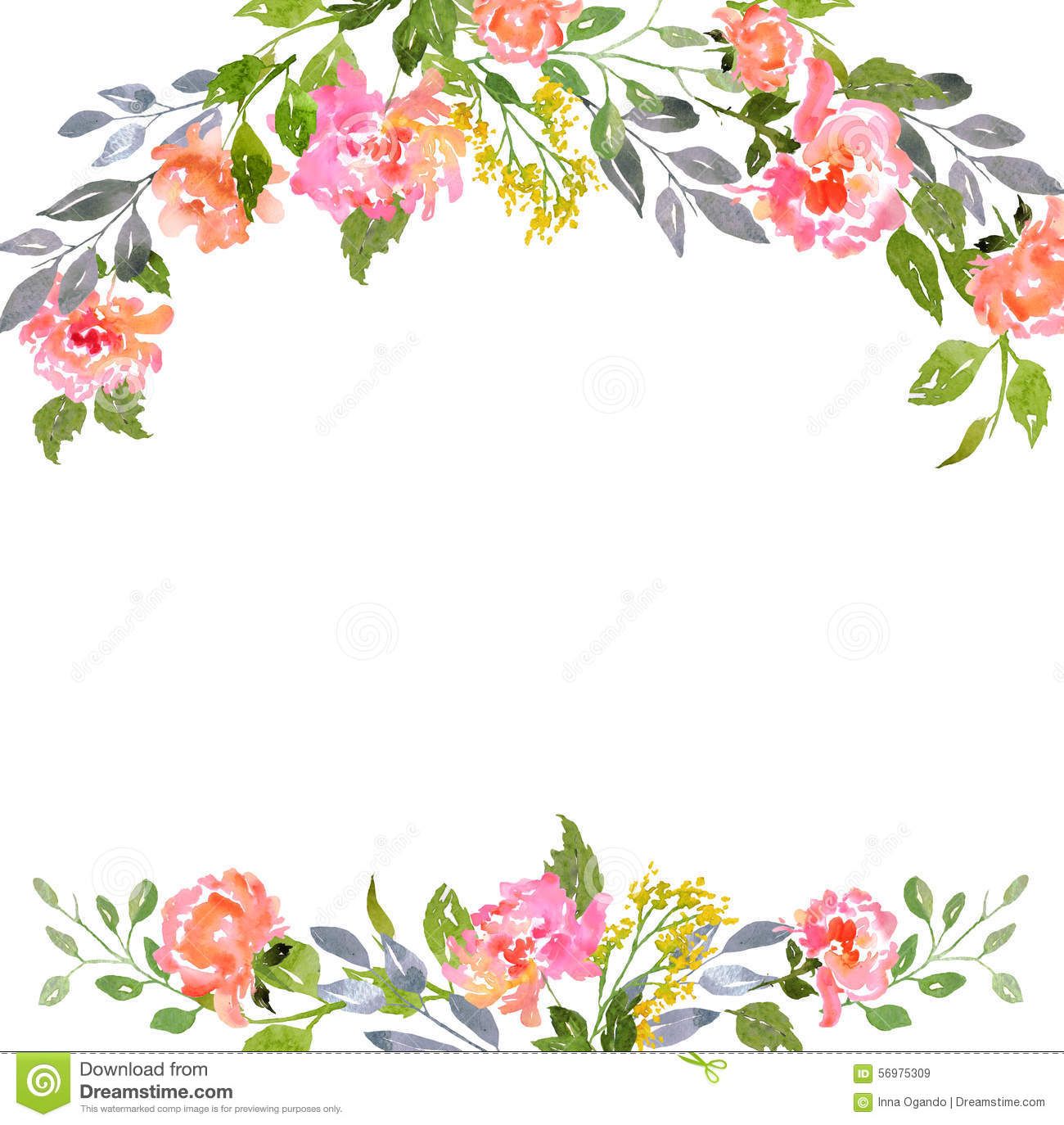 Now,There are 1 apple.
How Many apple ?
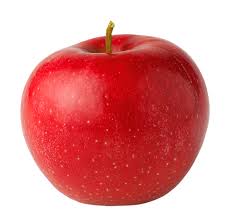 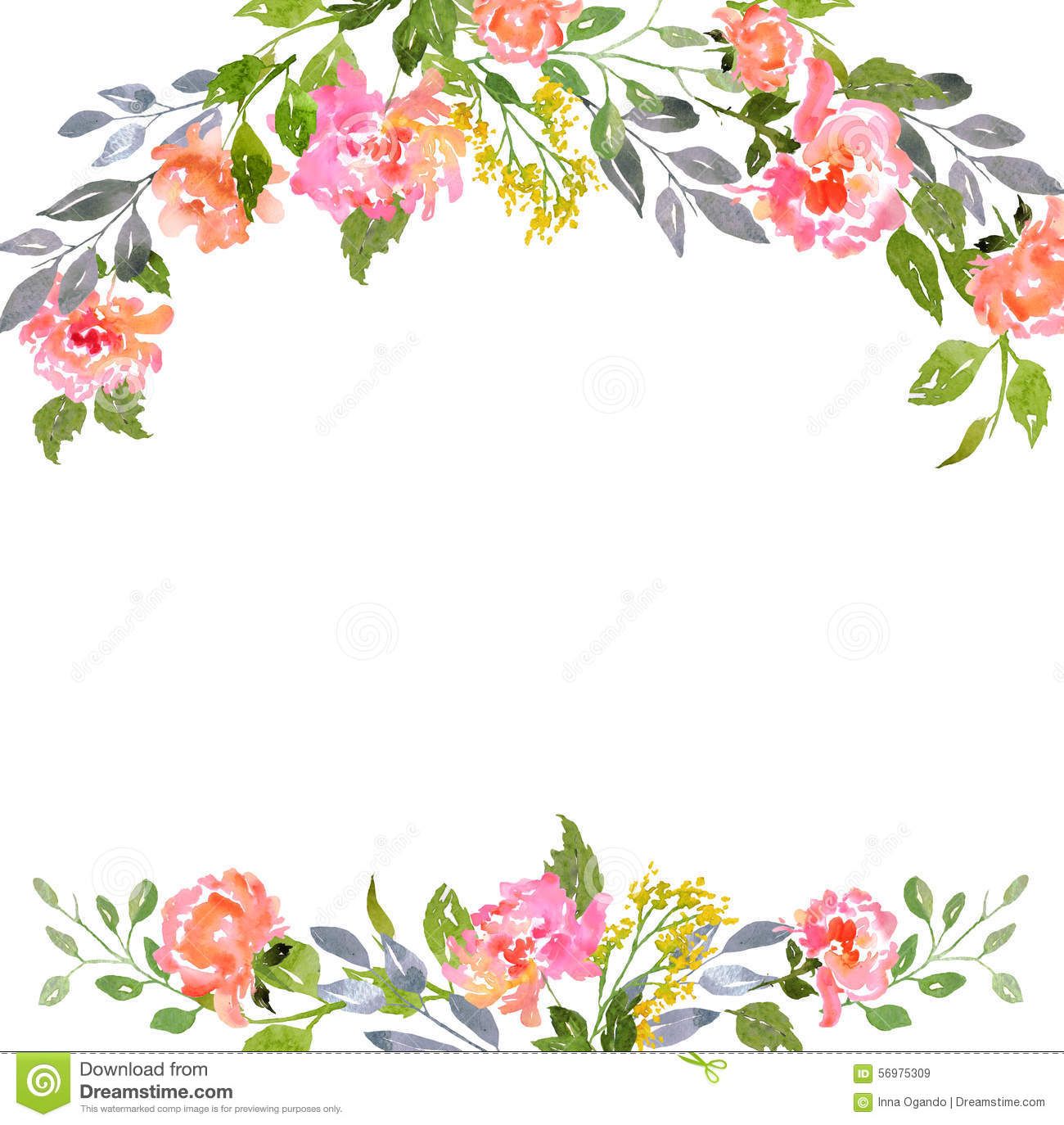 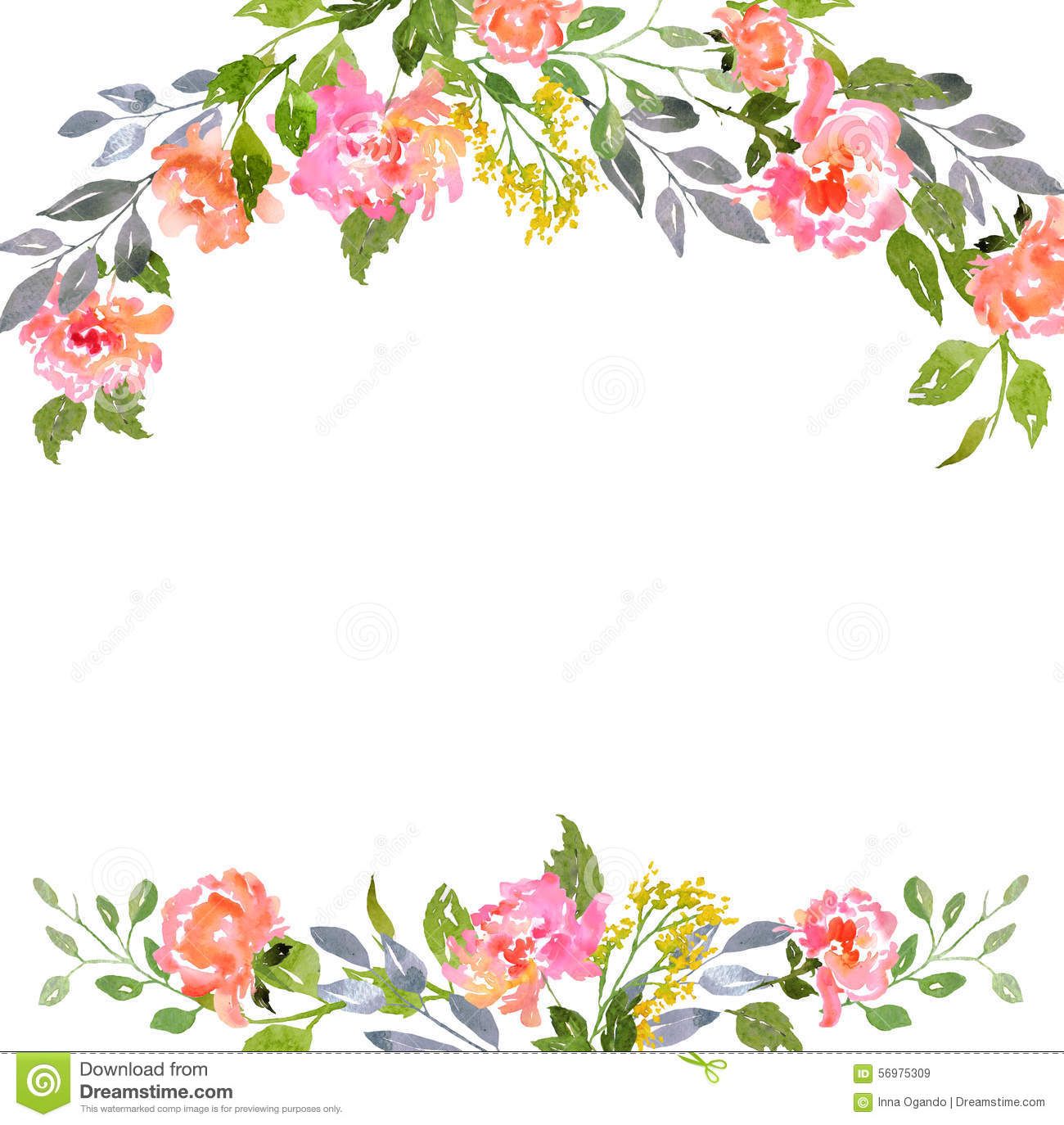 Now,There are no apple.
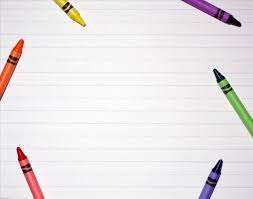 Now, write 1 ,2 , 3, 4 , 5 , 6 , 7 , 8 , 9 ,           			10
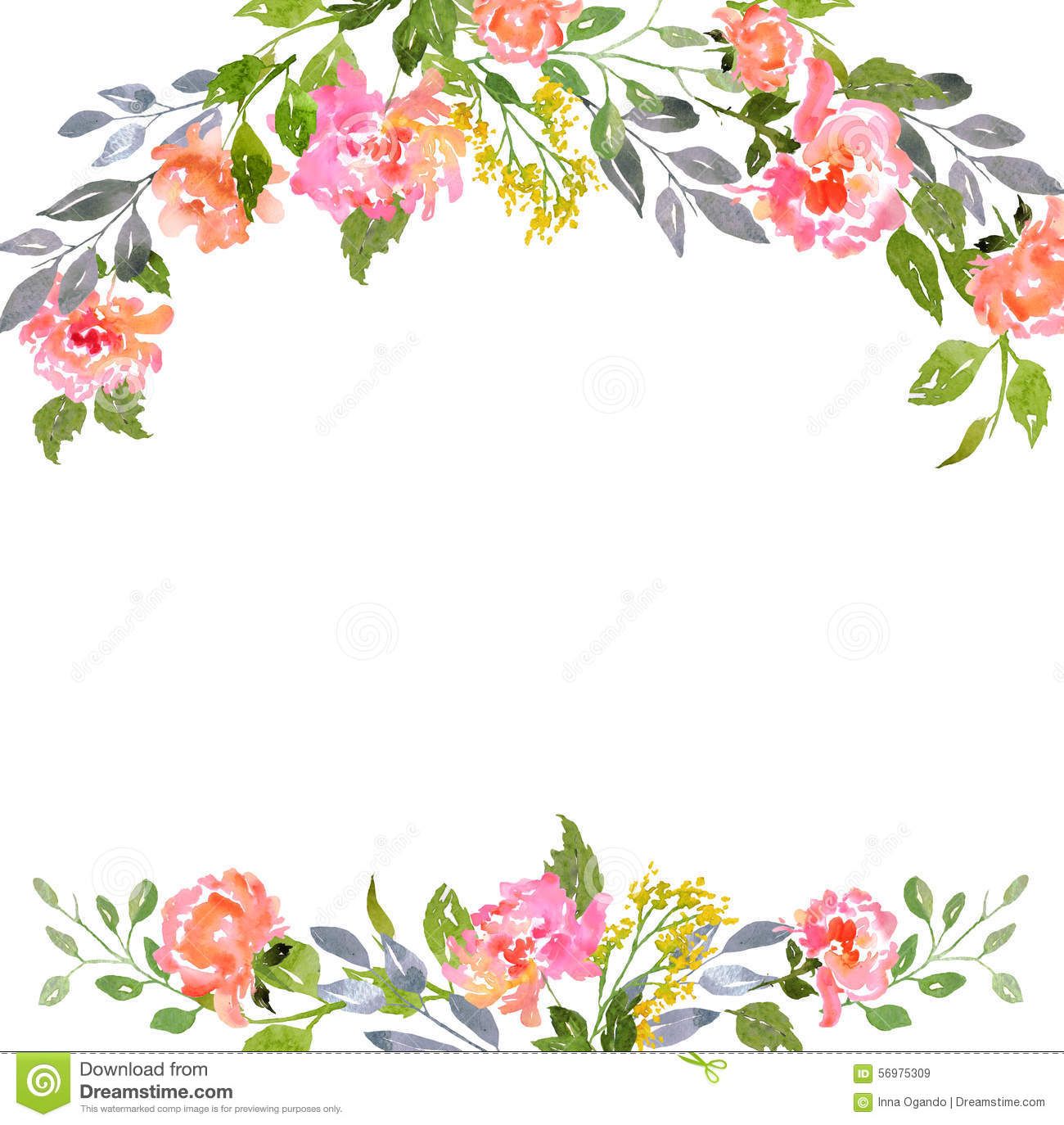 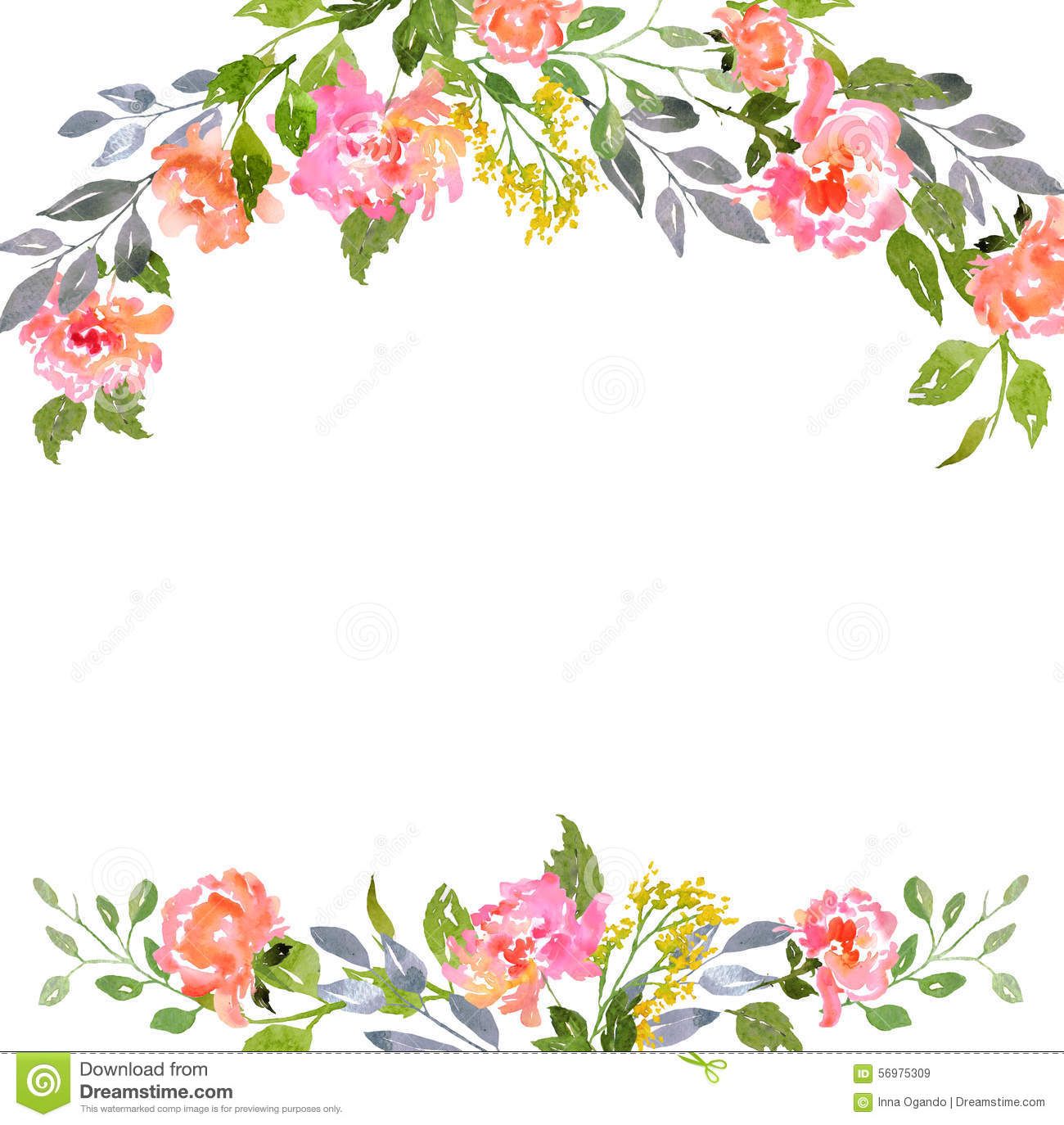 How many balls are there?
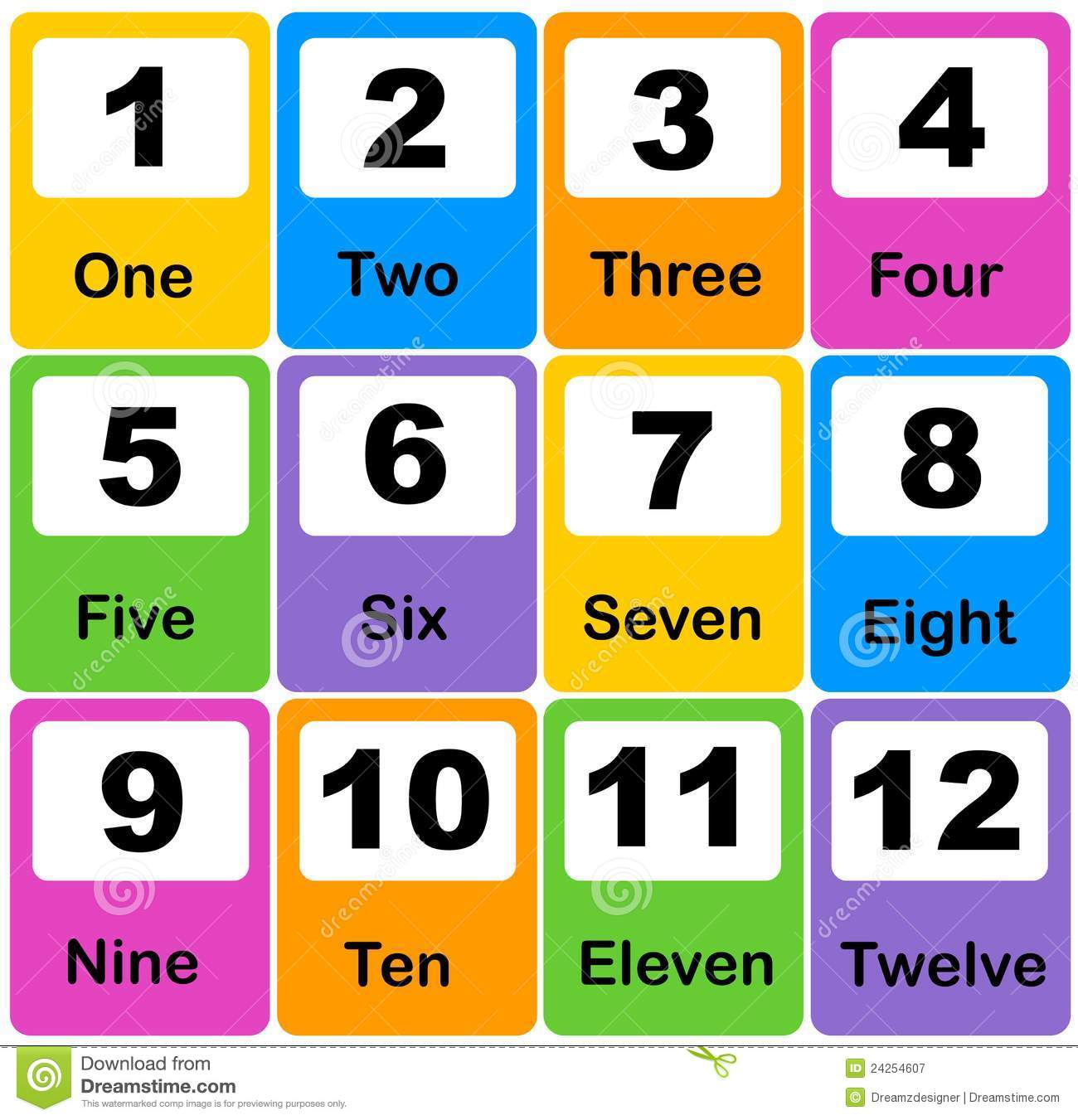 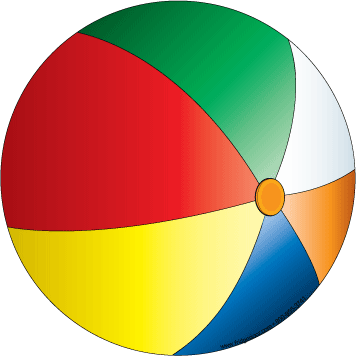 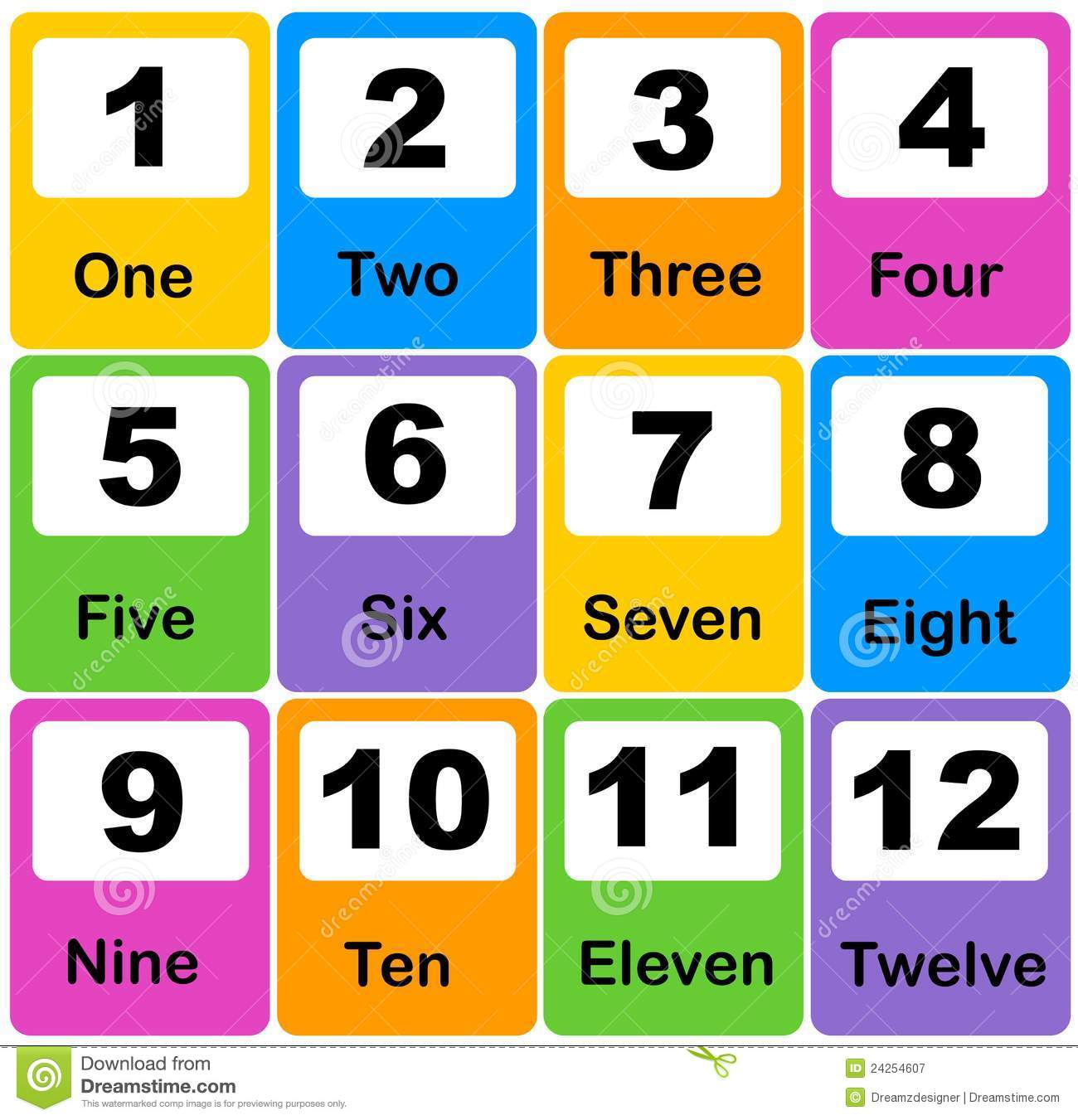 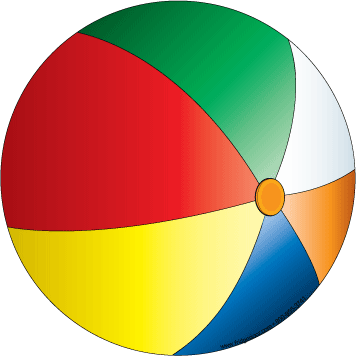 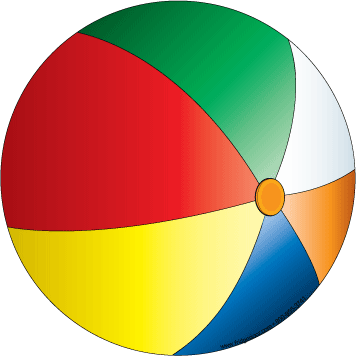 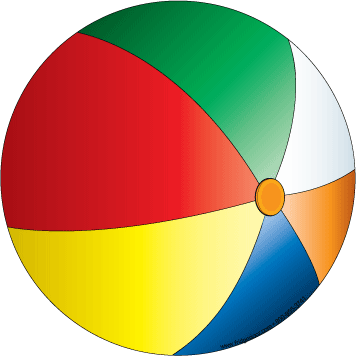 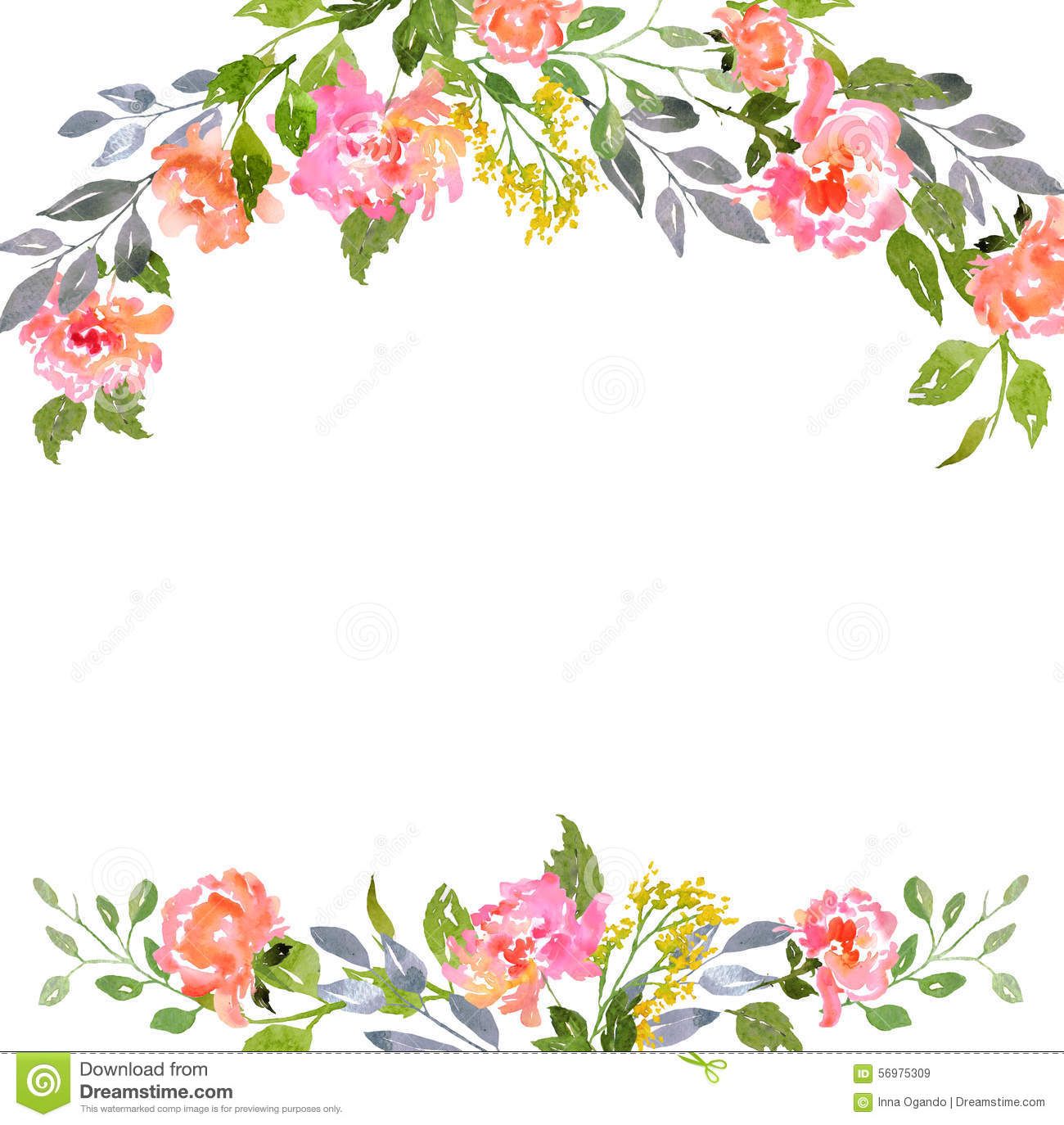 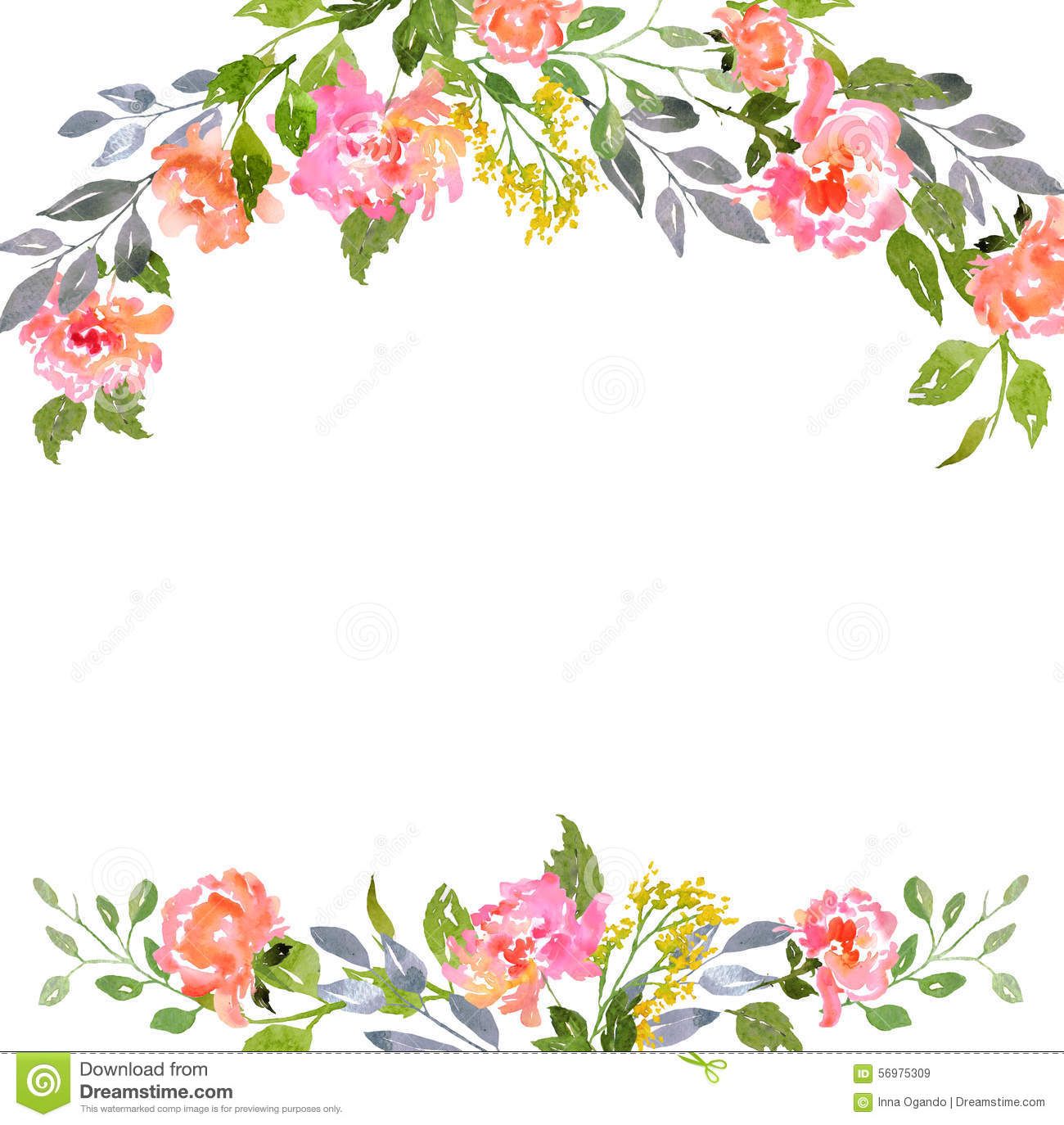 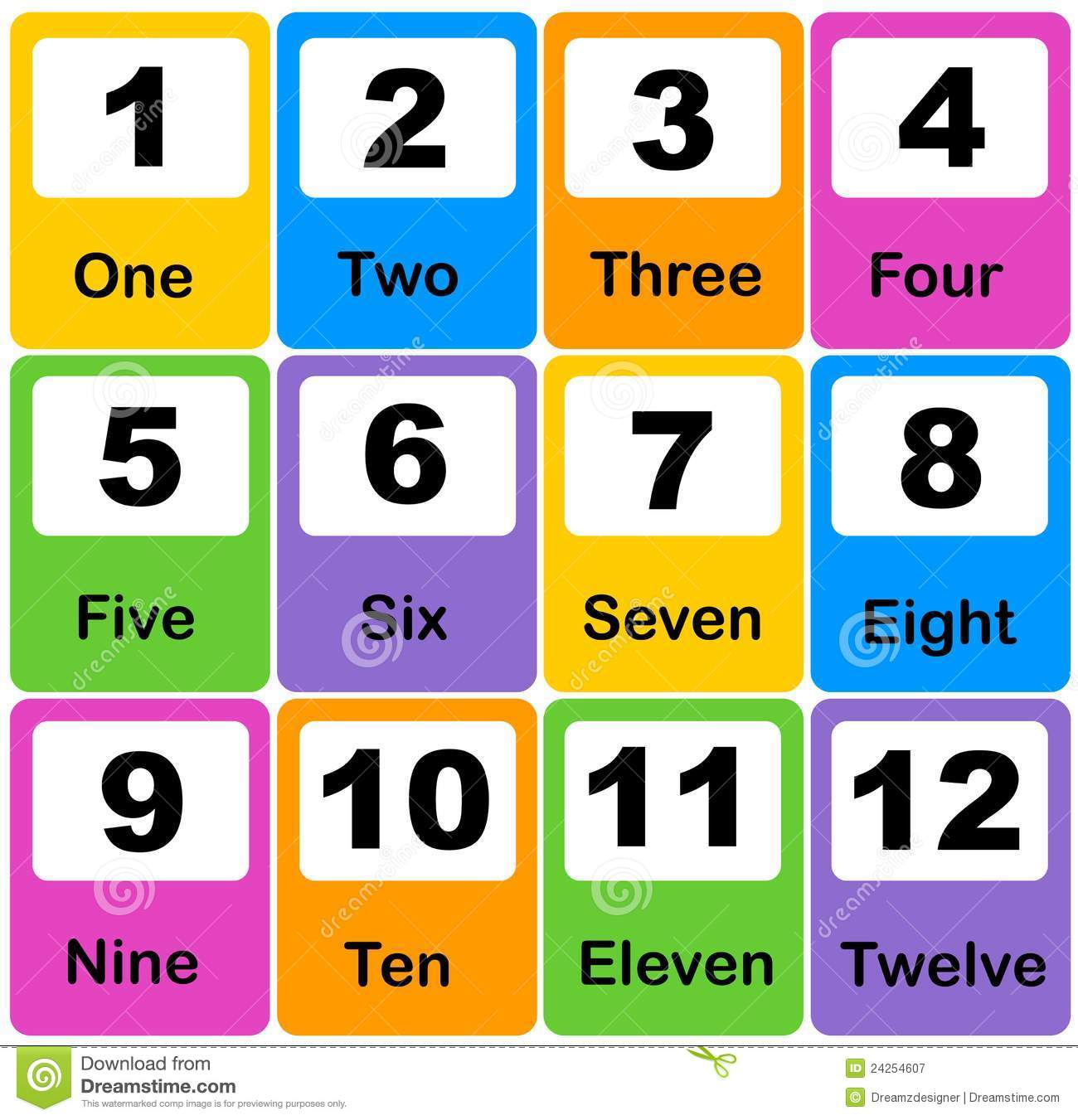 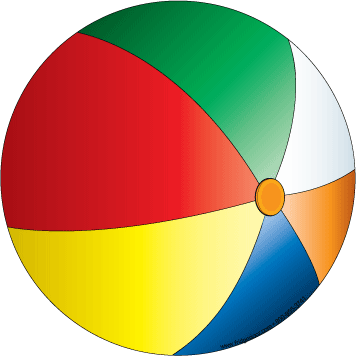 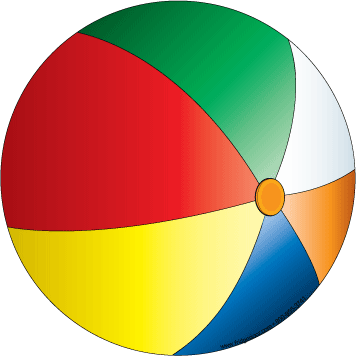 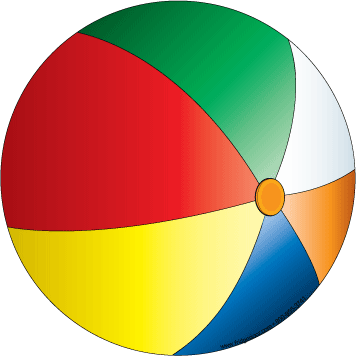 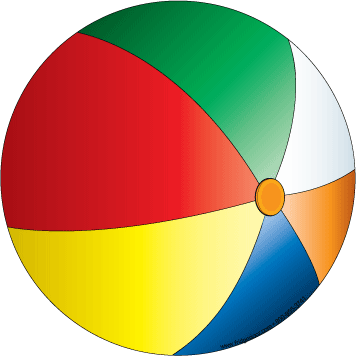 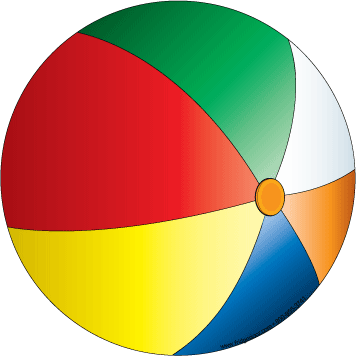 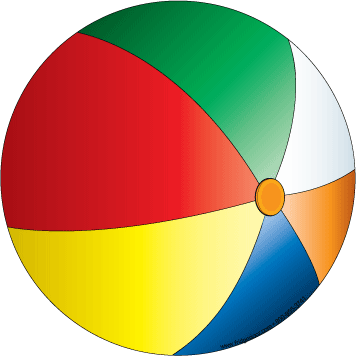 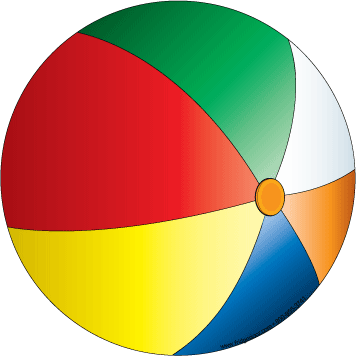 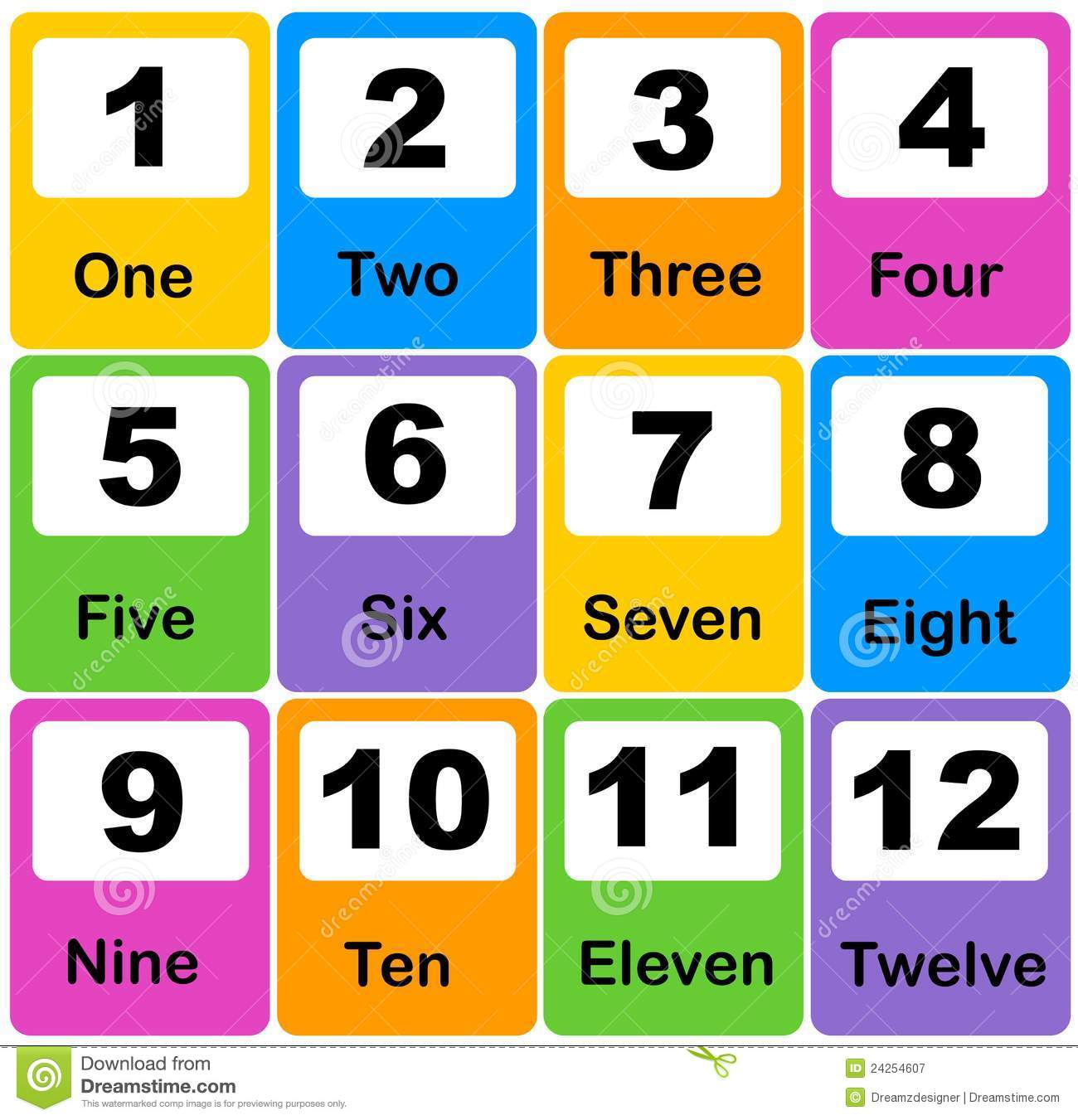 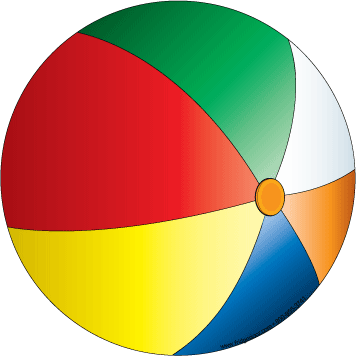 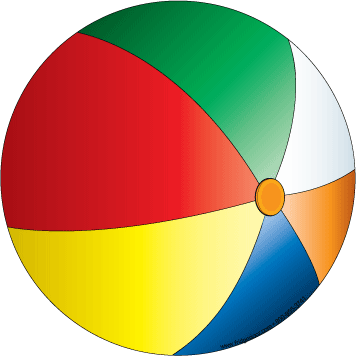 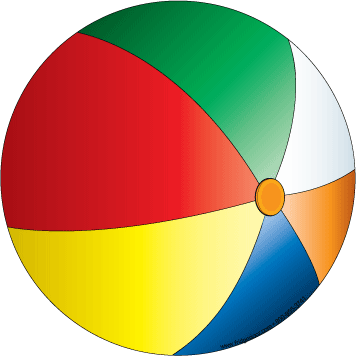 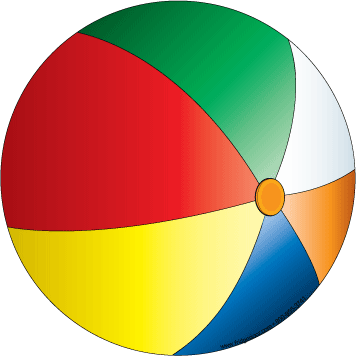 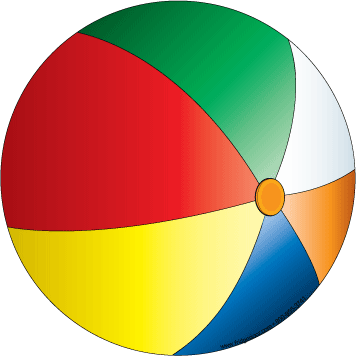 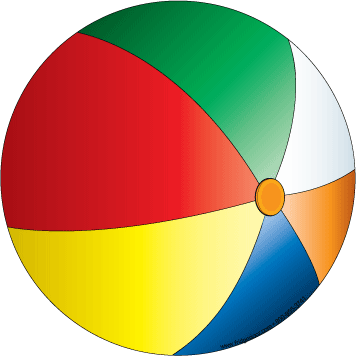 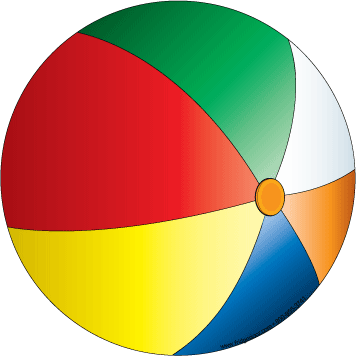 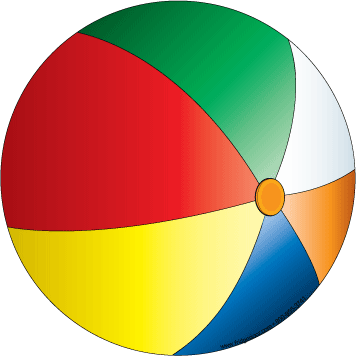 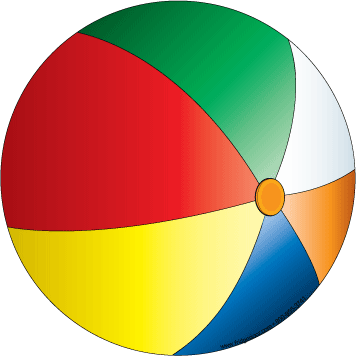 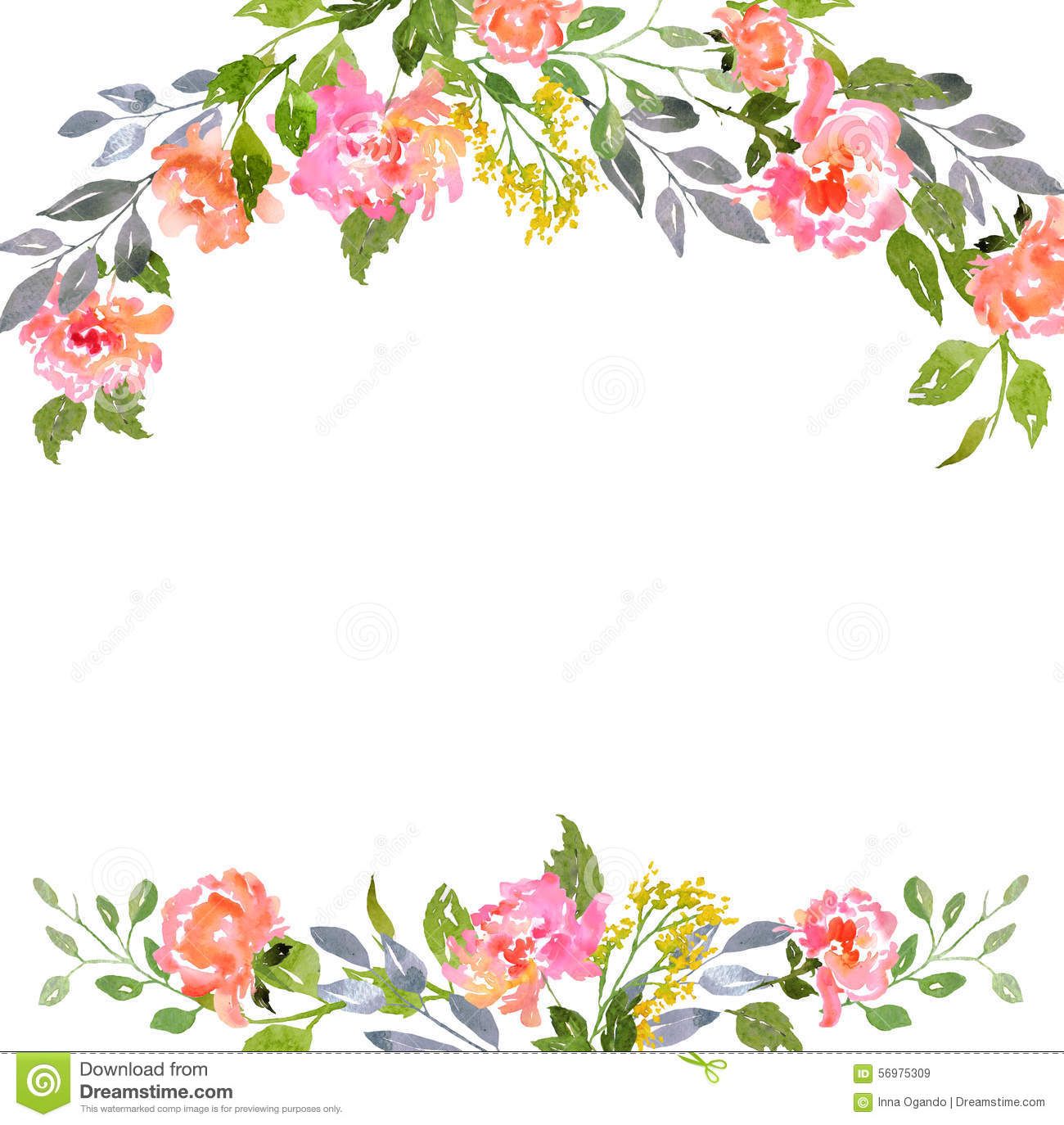 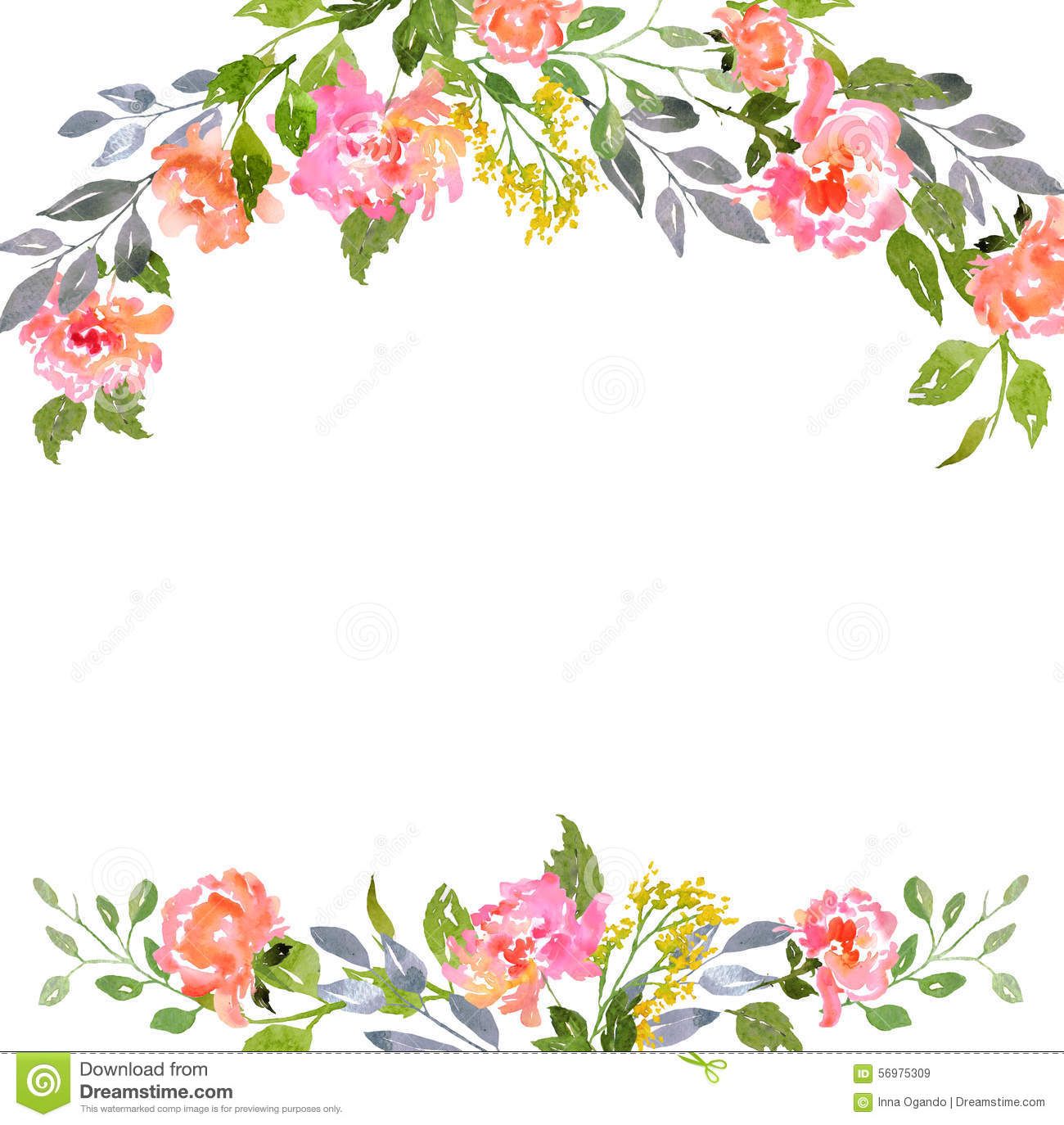 How many birds are there?
What is this?
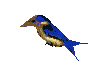 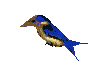 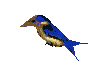 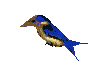 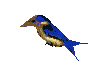 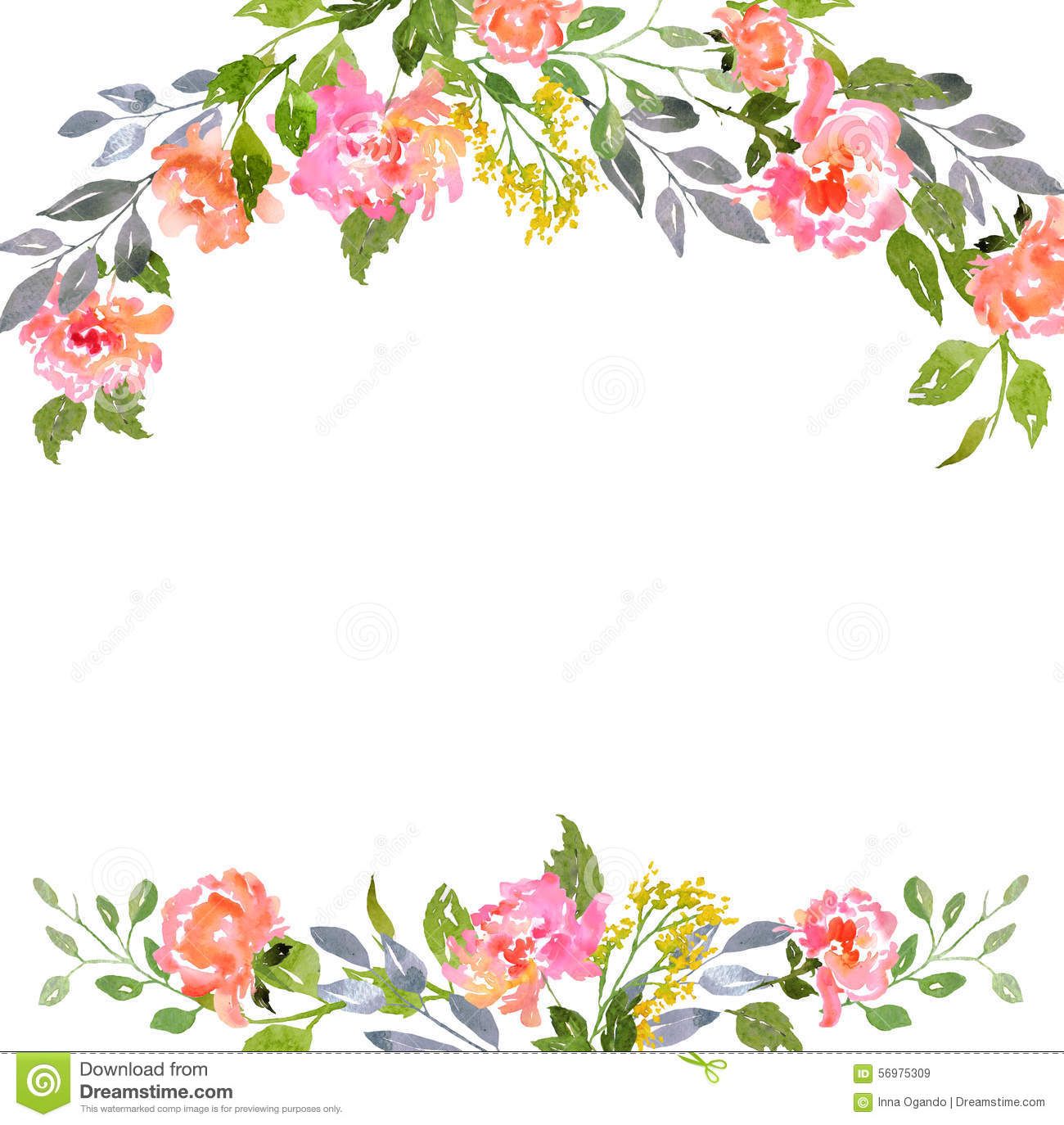 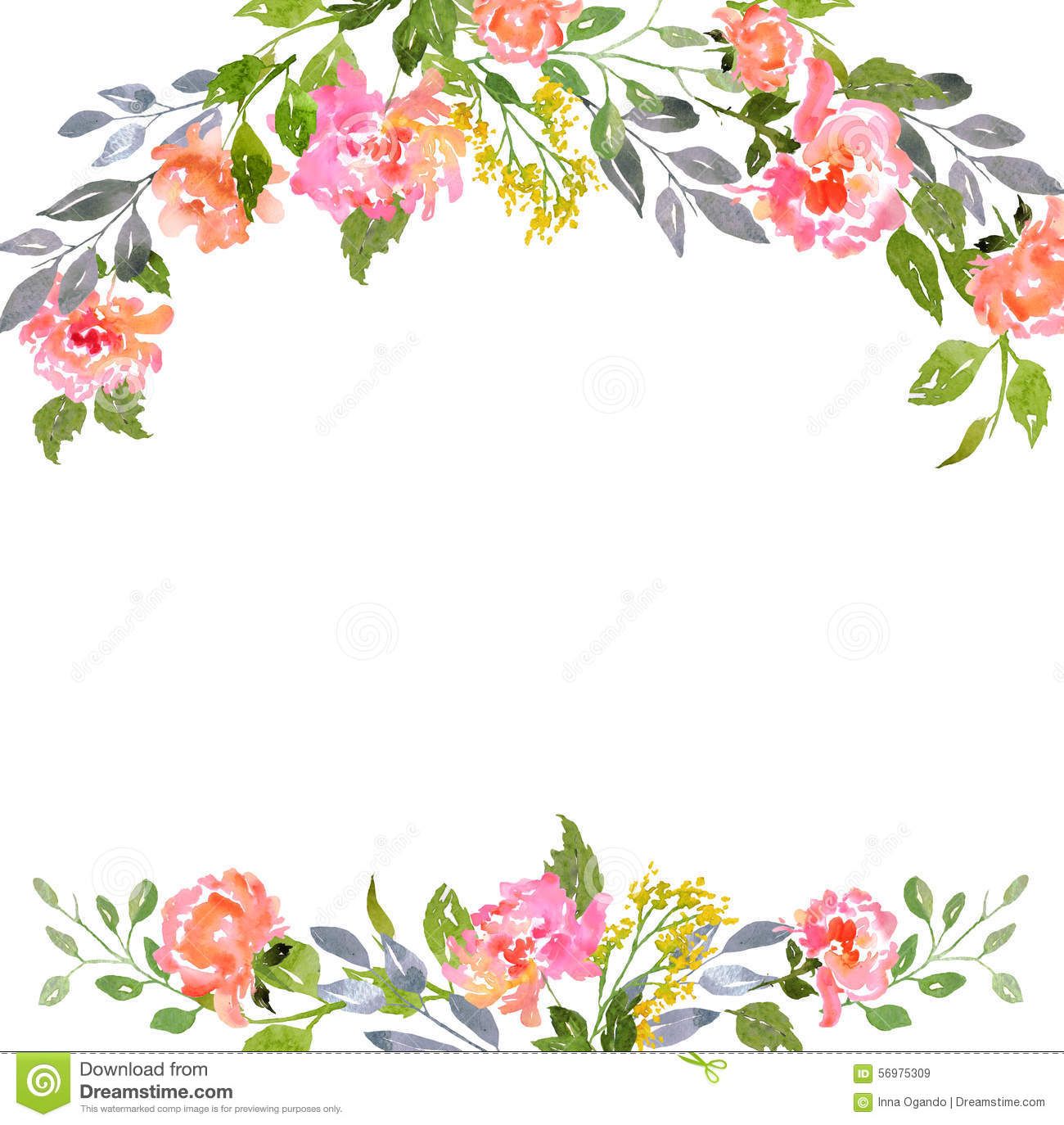 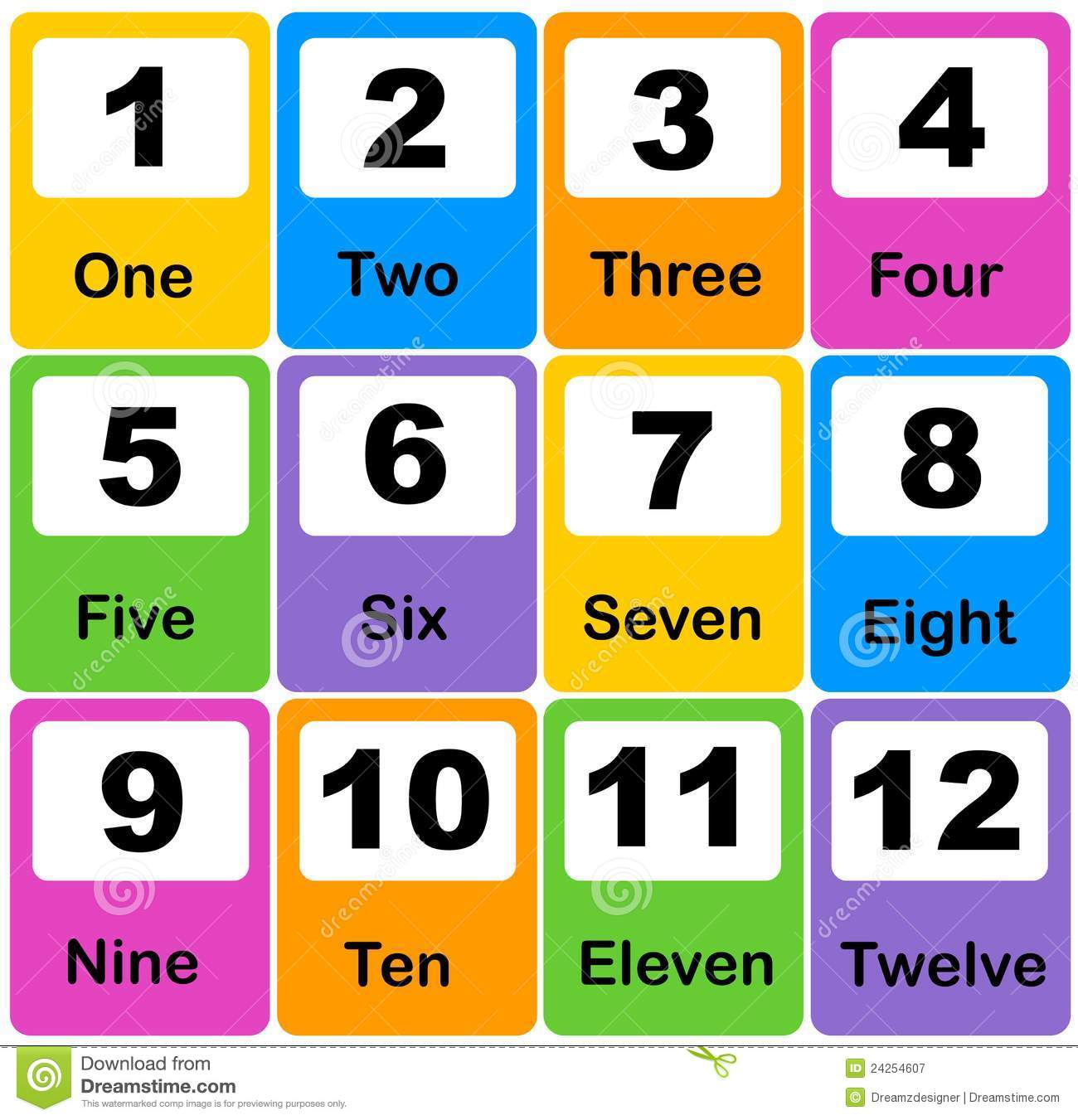 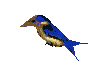 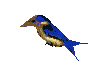 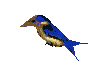 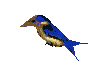 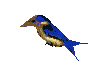 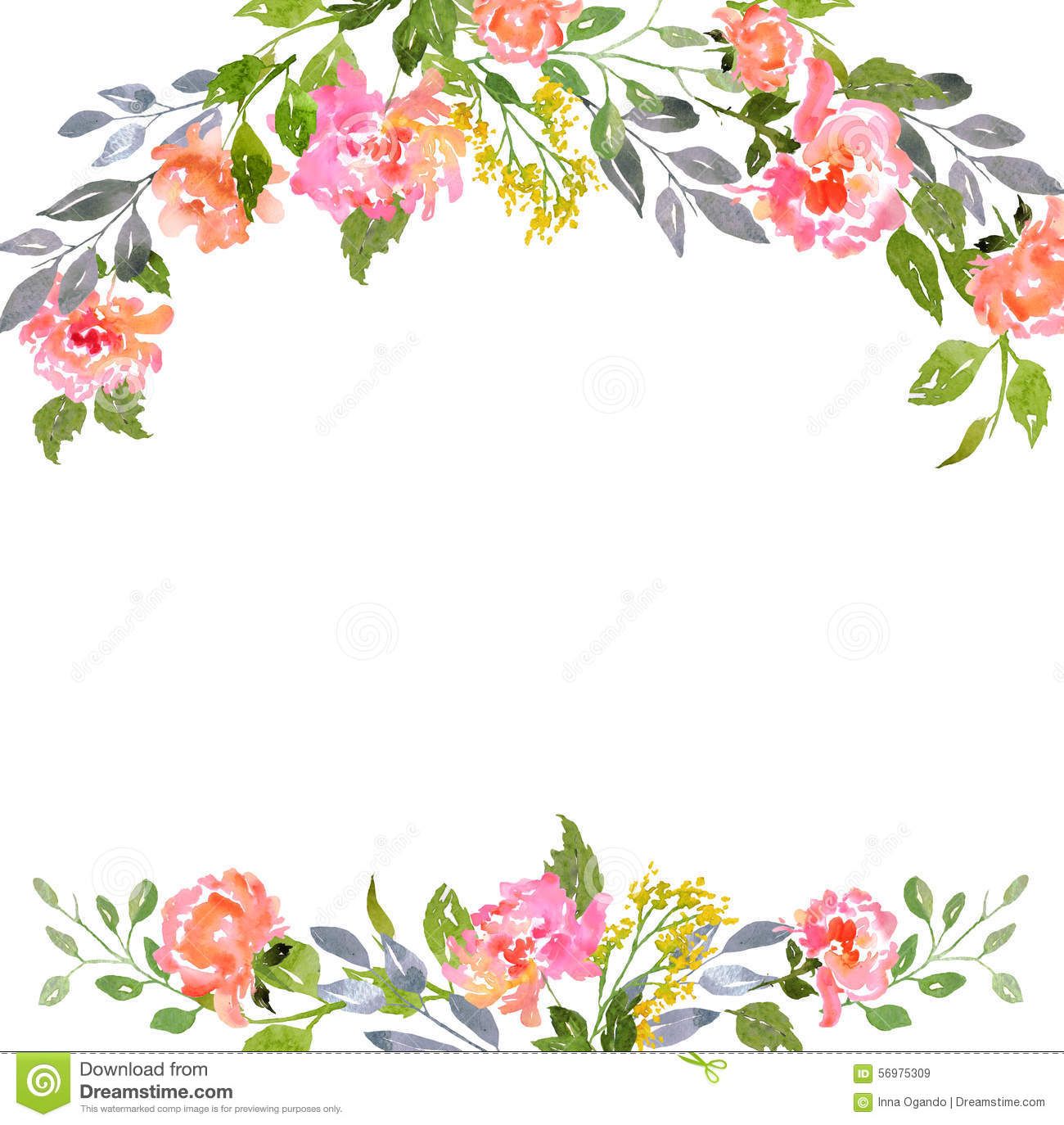 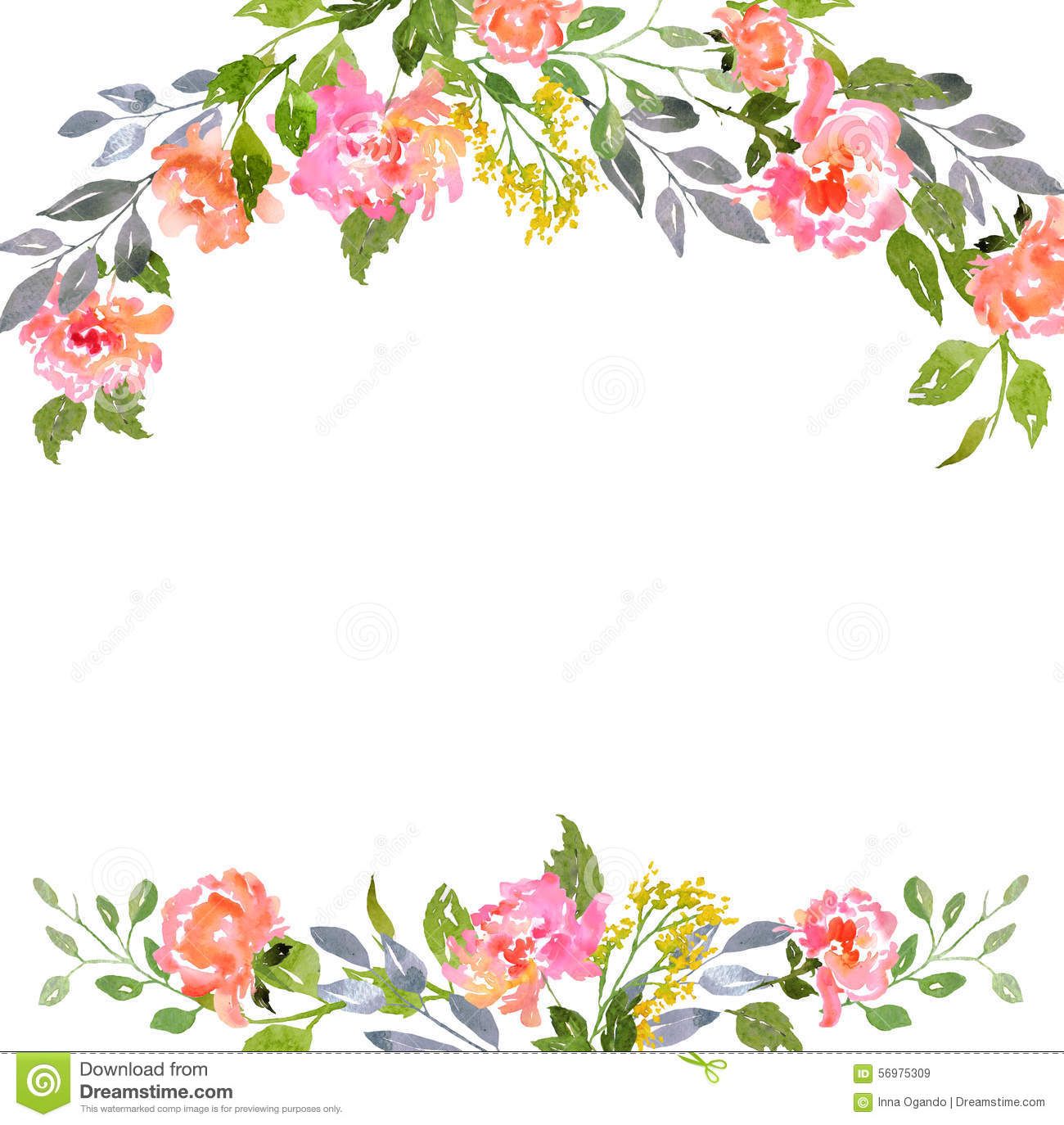 What is this?
How many apples are there?
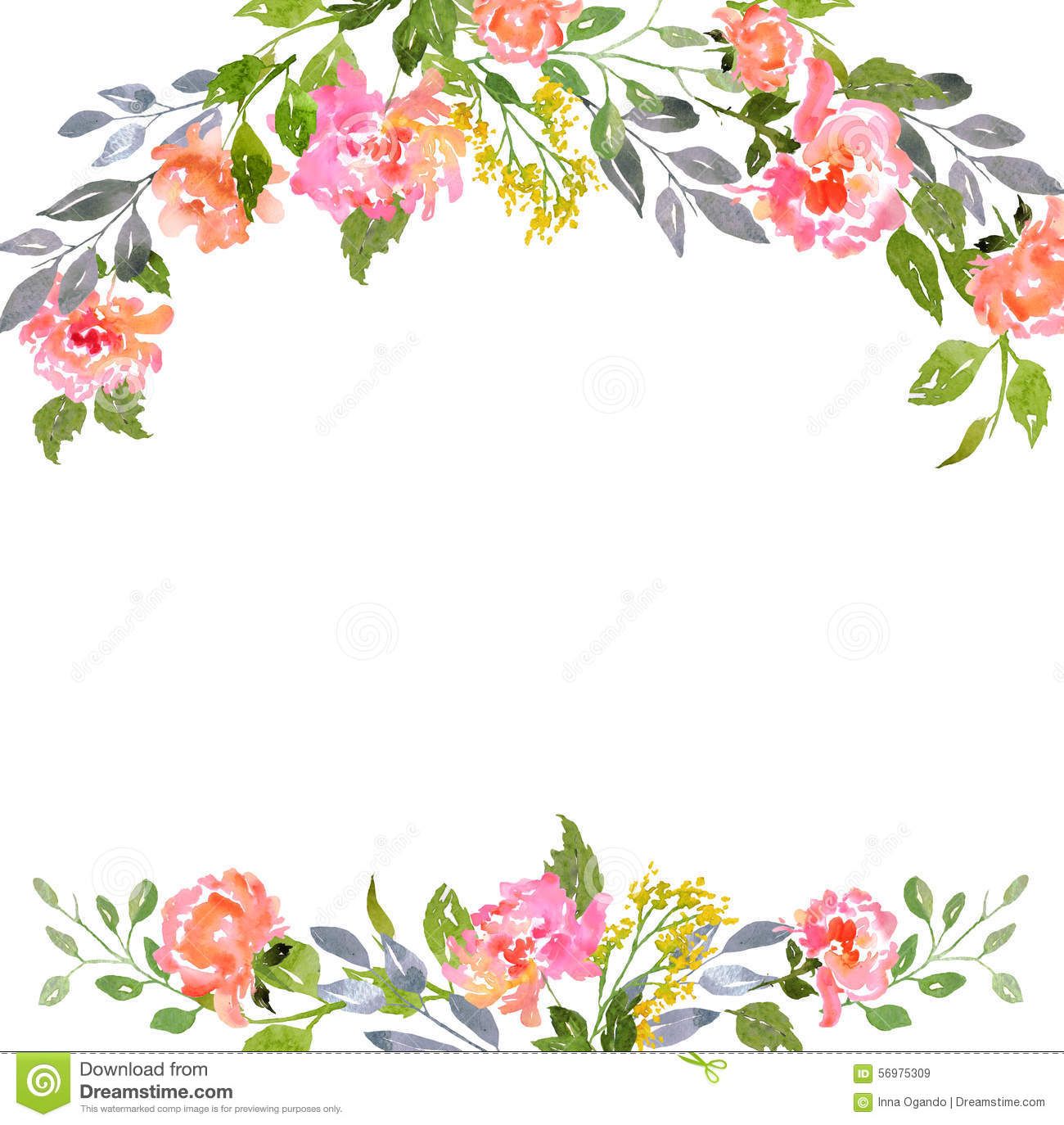 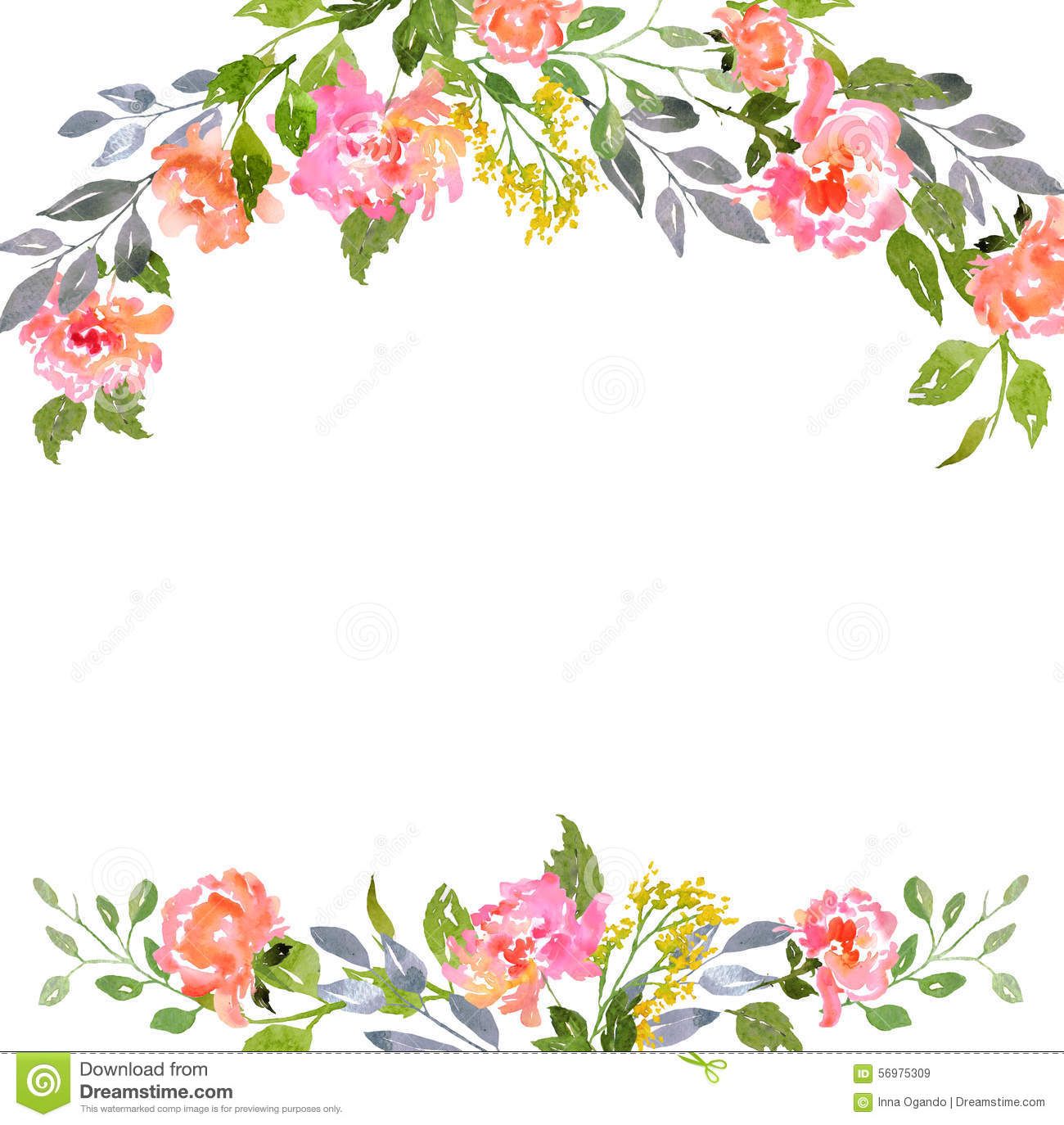 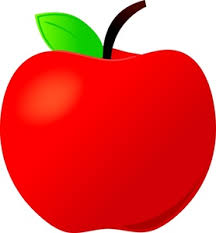 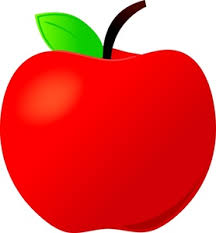 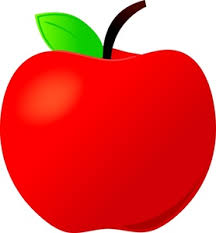 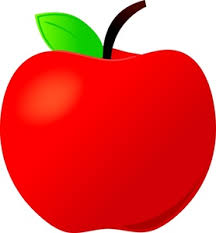 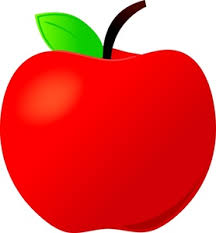 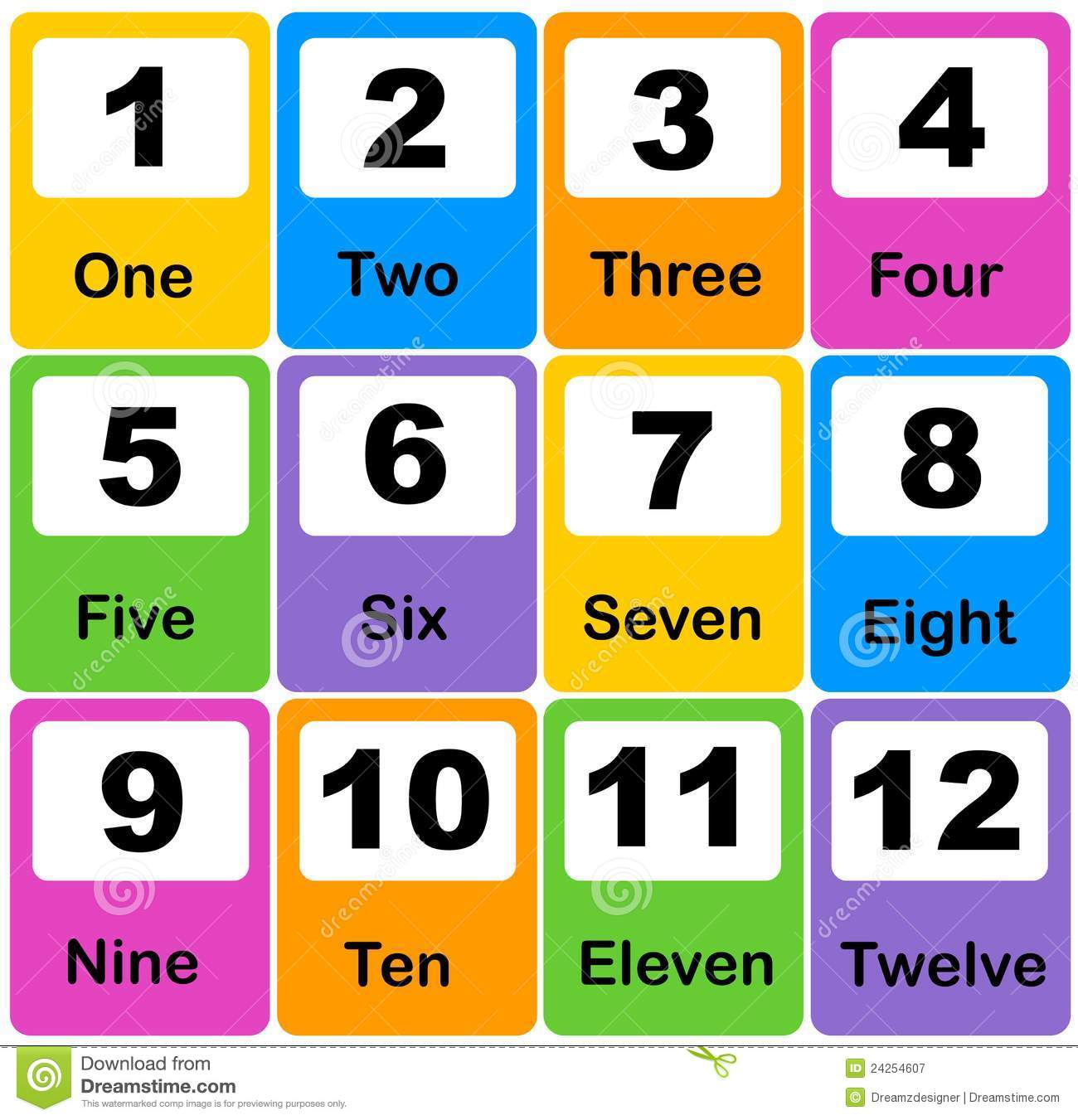 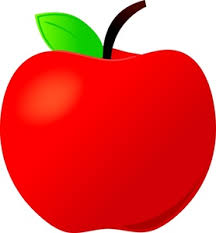 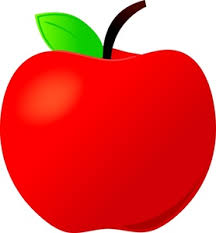 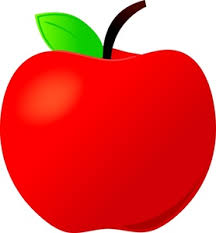 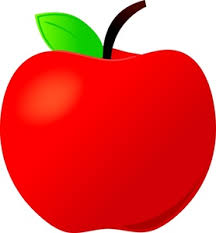 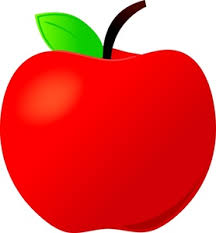 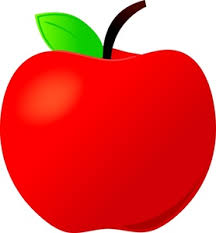 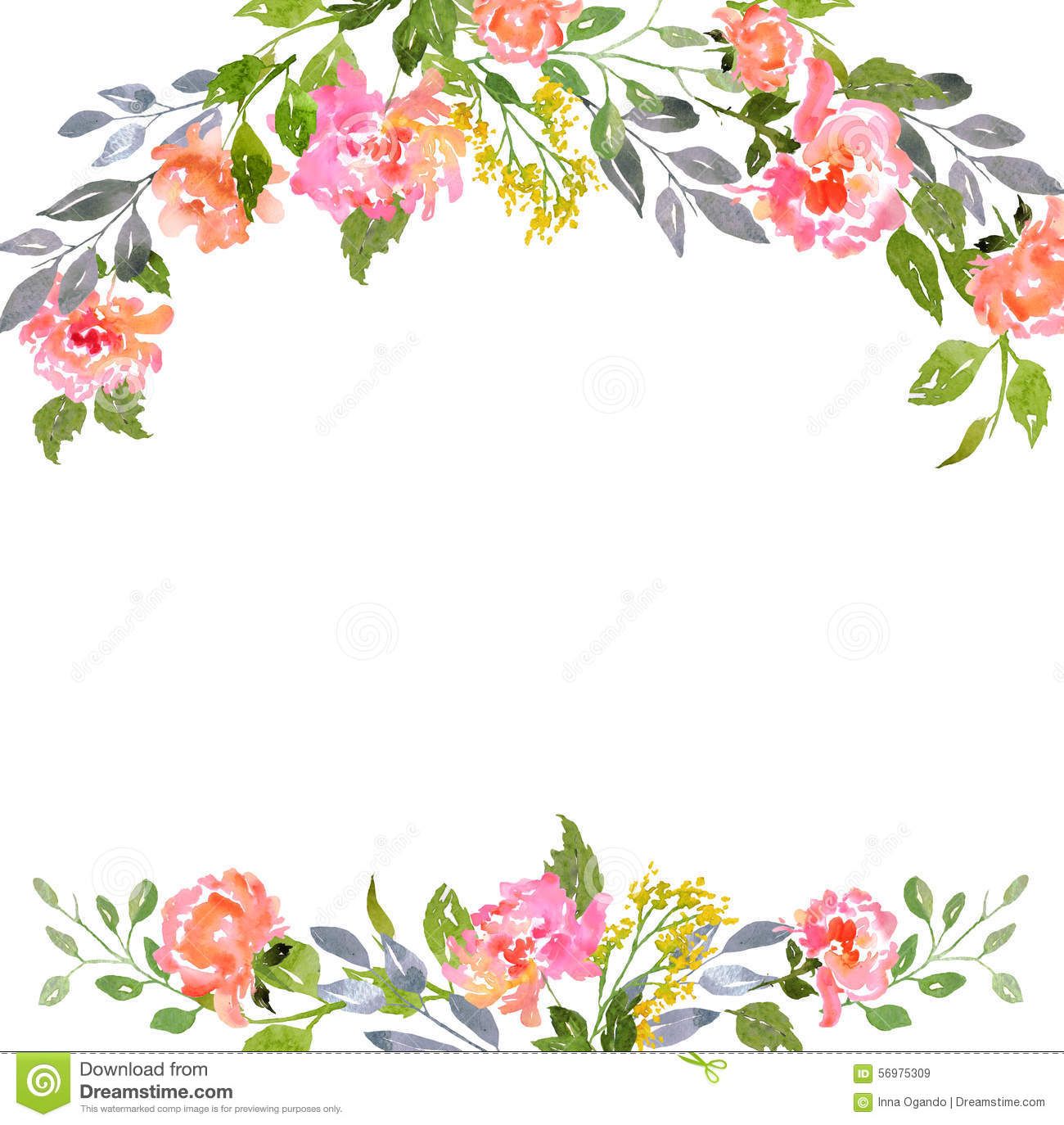 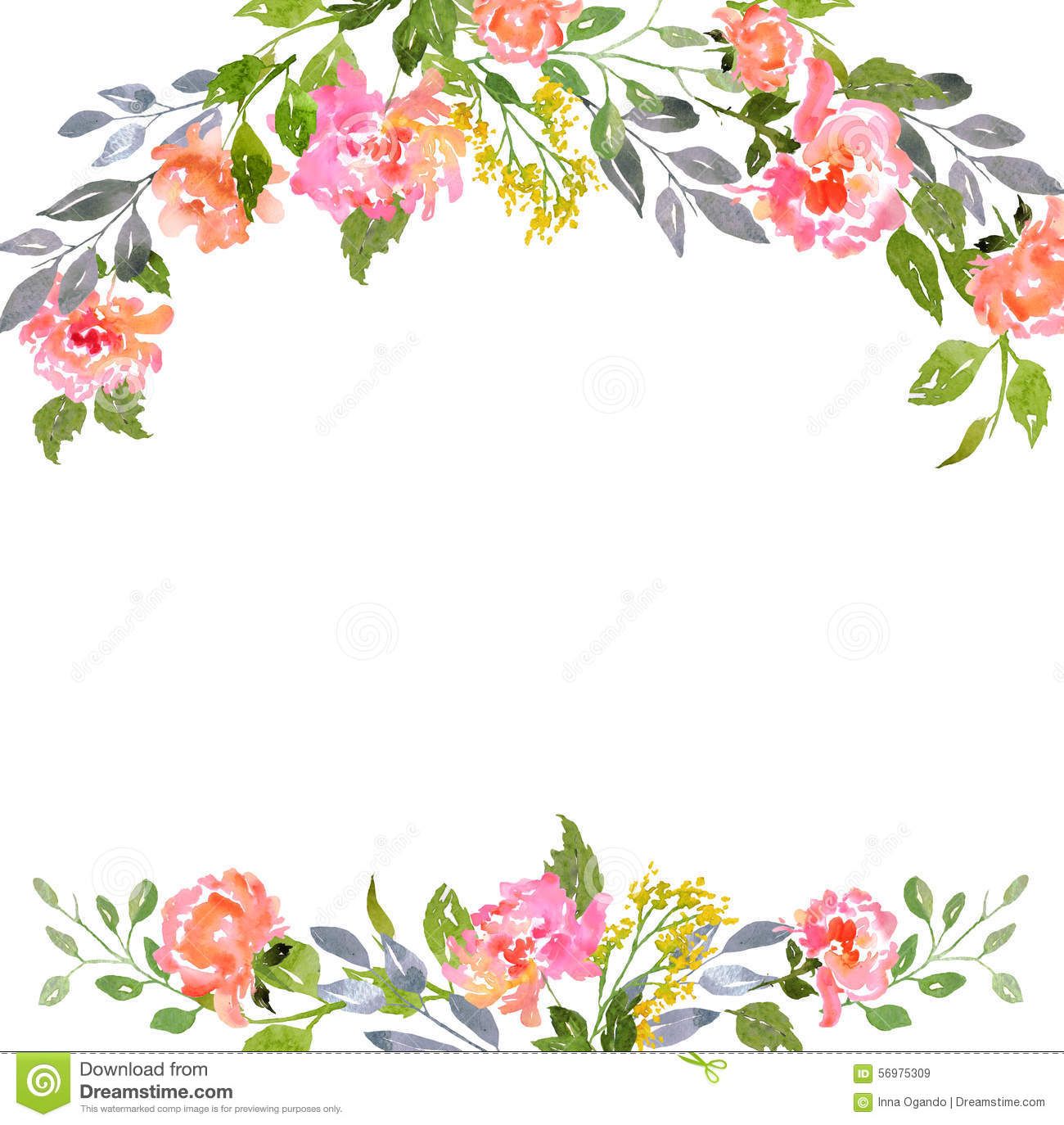 What is this?
How many flowers are there?
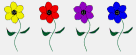 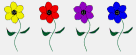 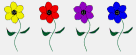 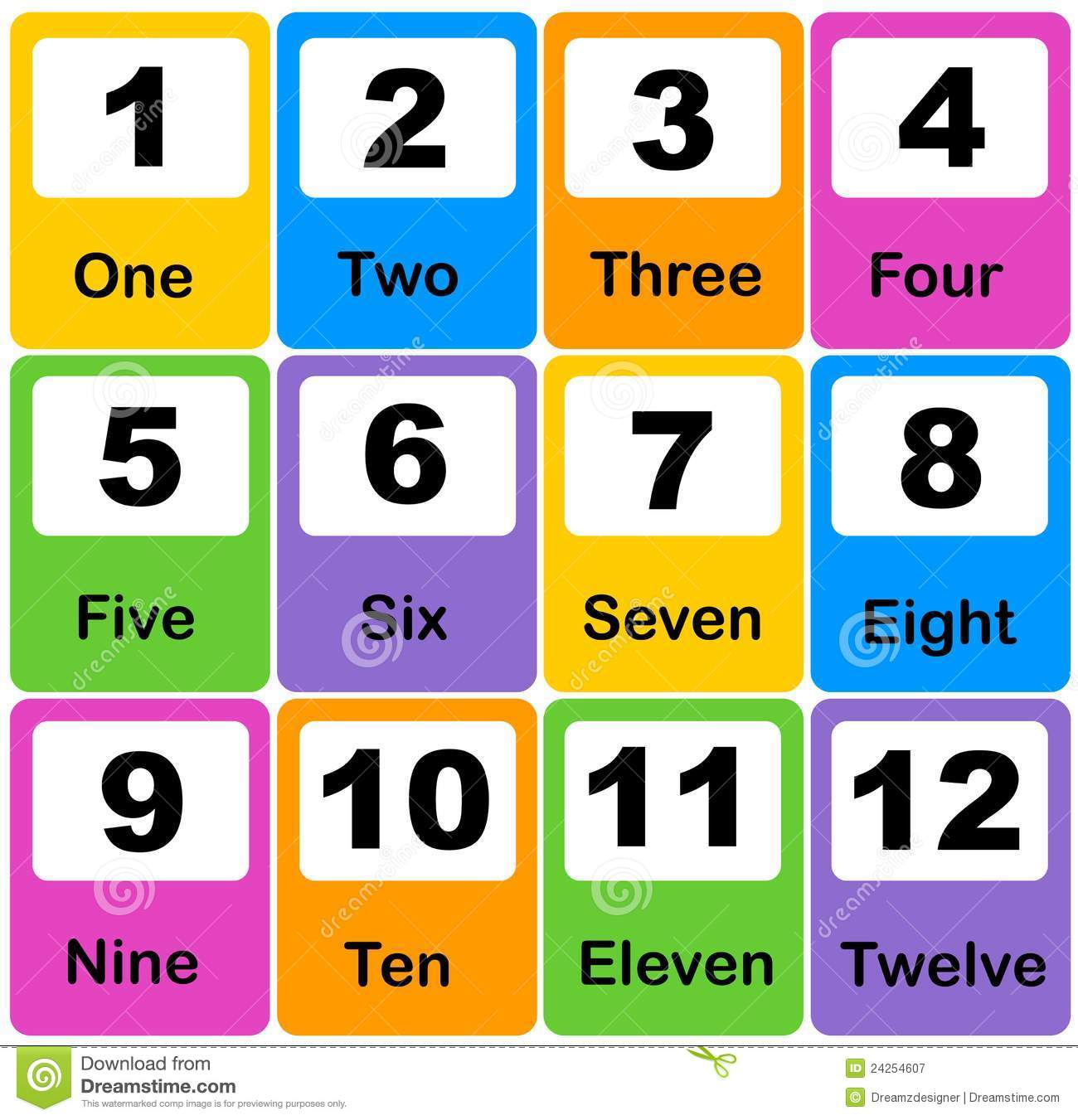 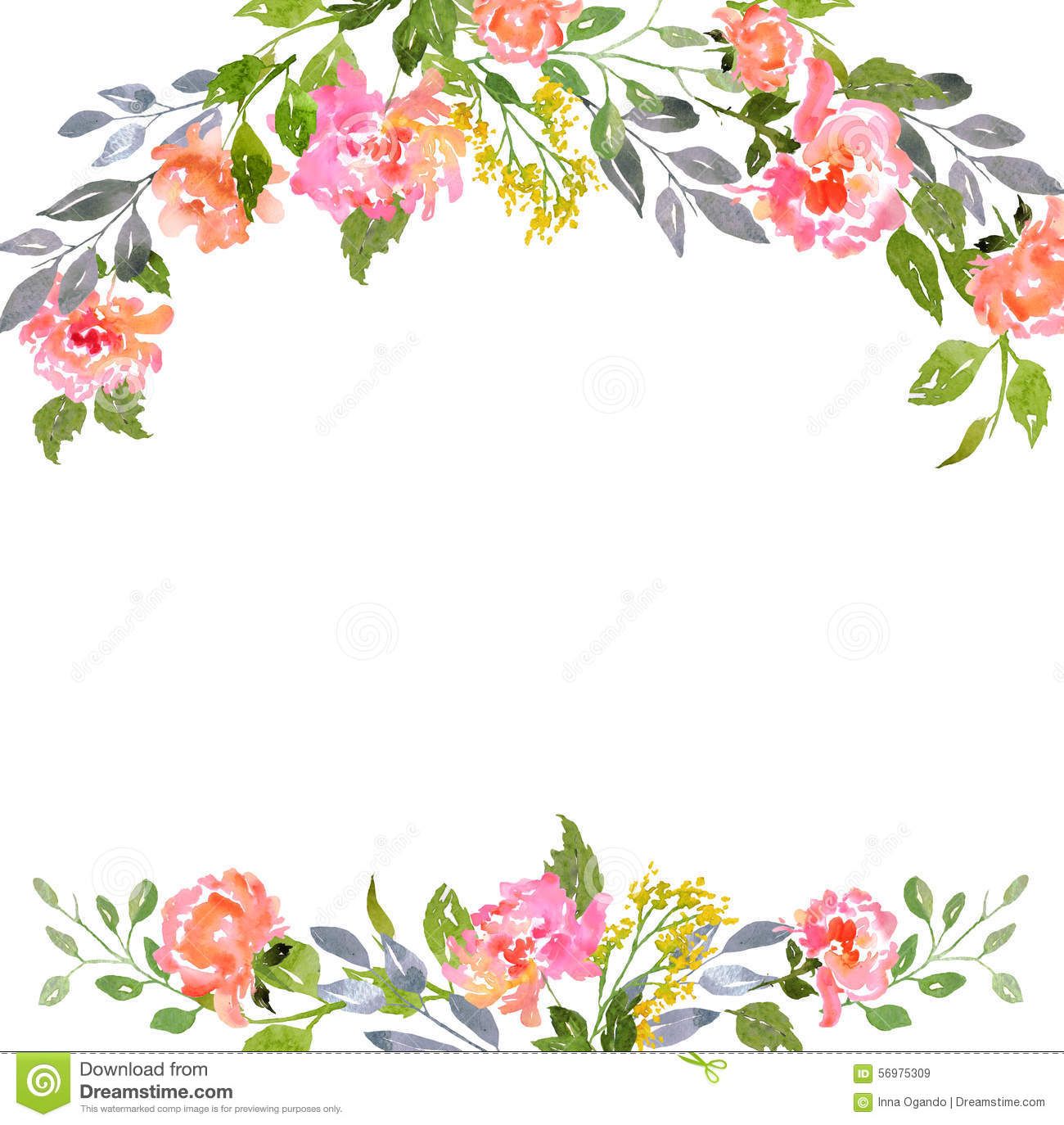 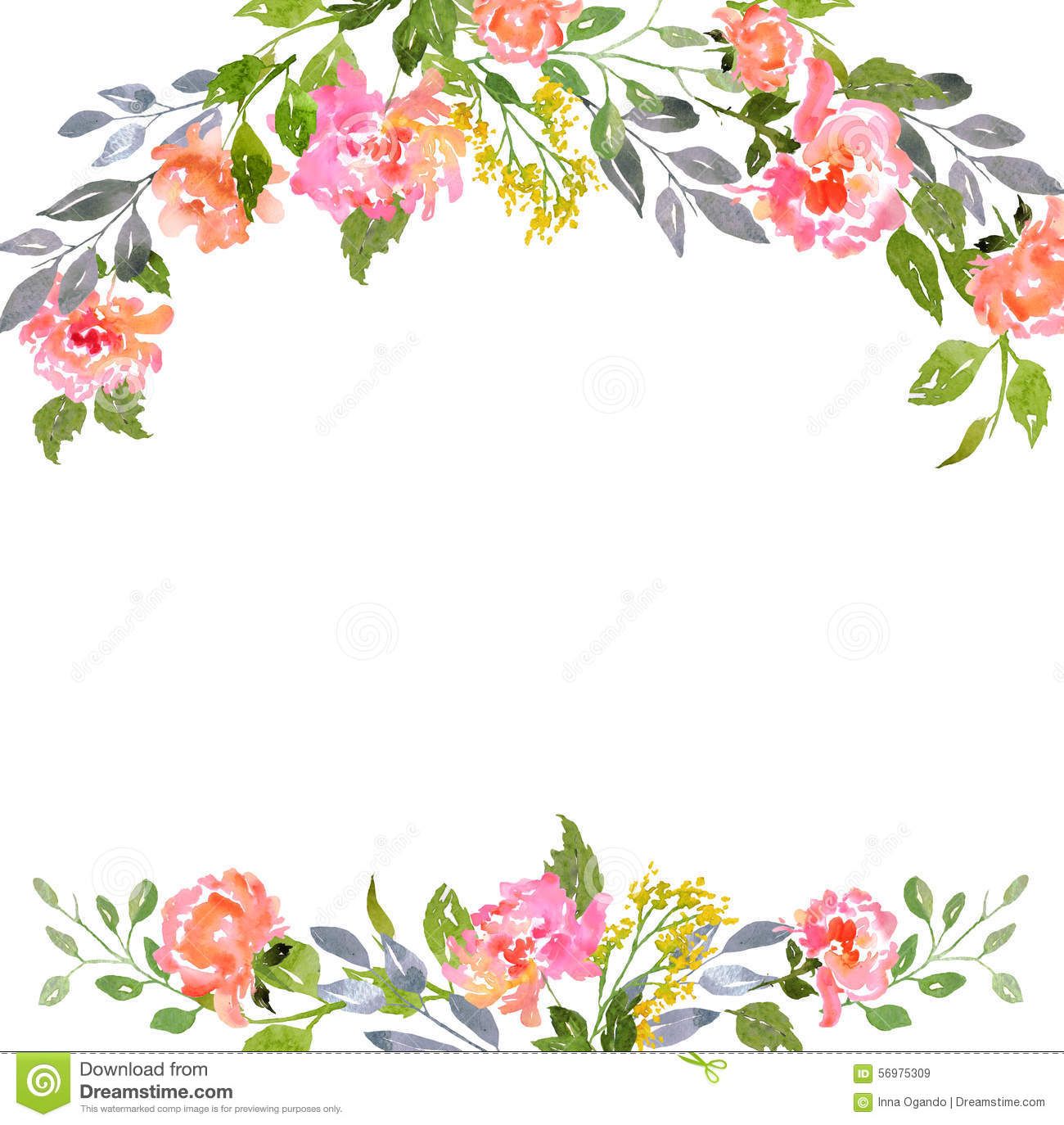 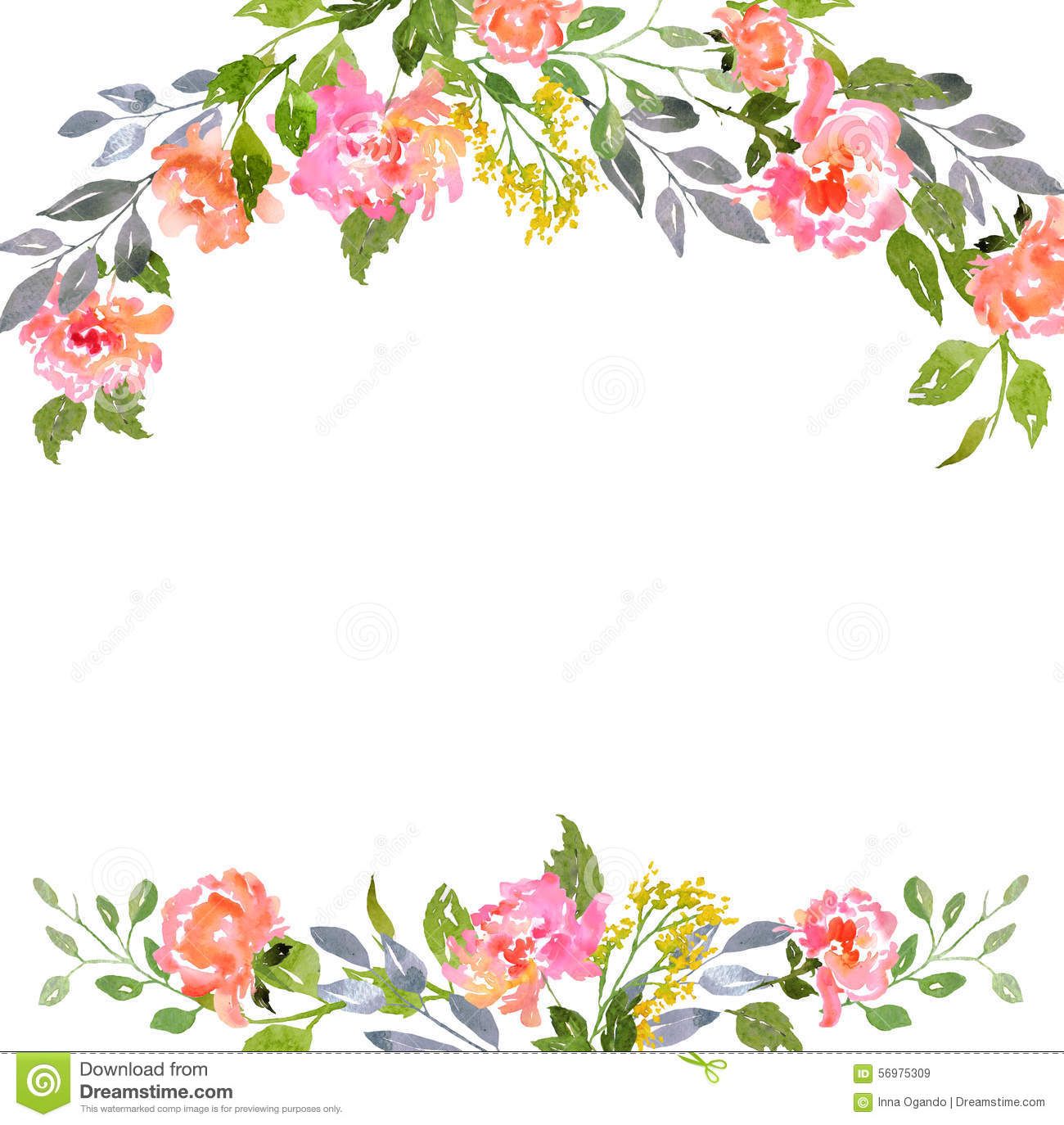 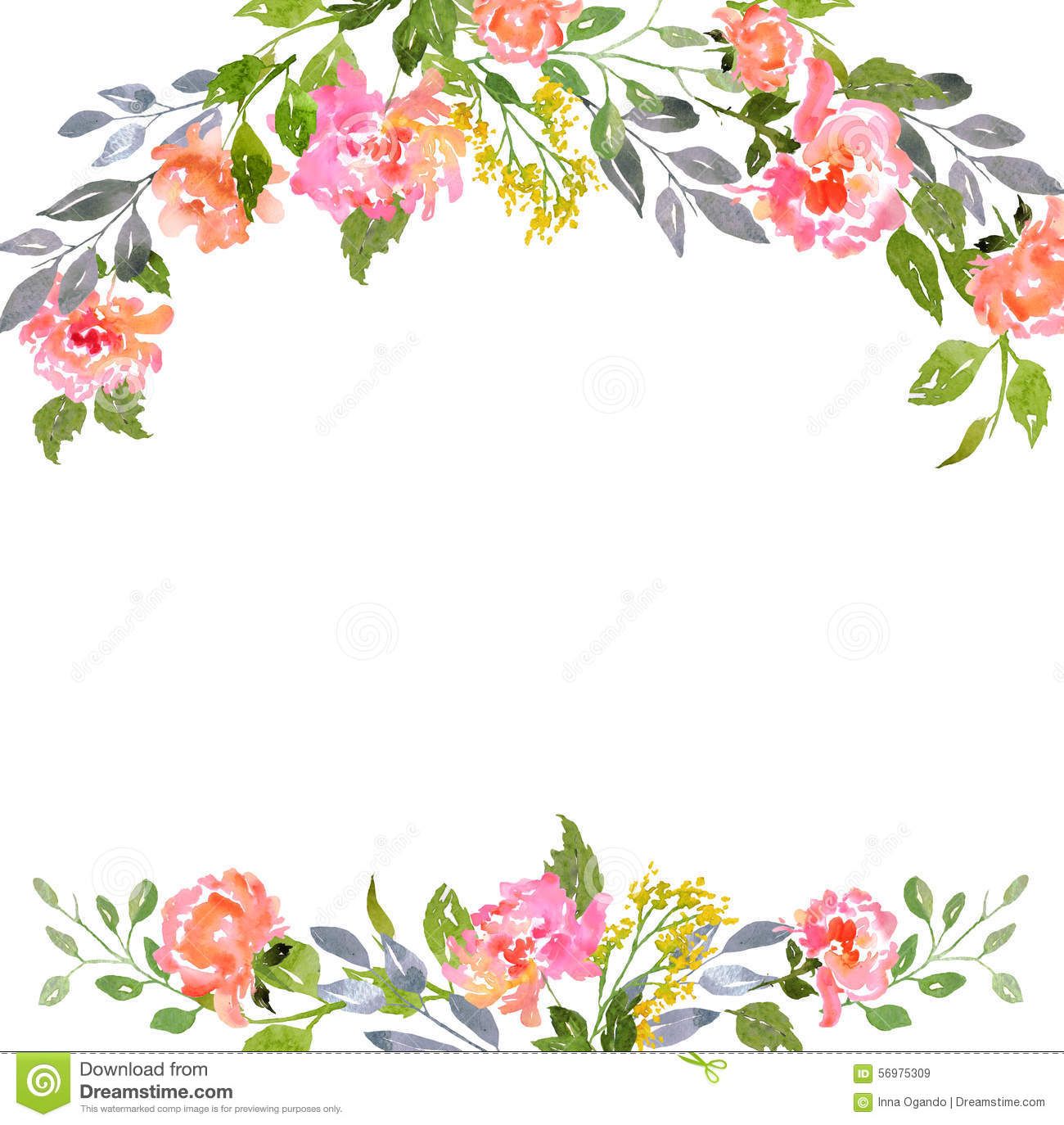 How many oranges are there?
What is this?
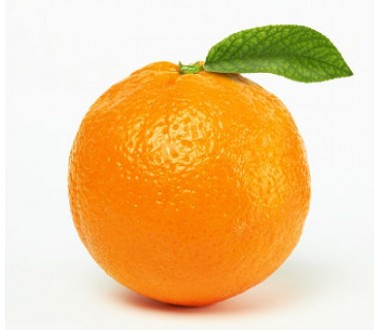 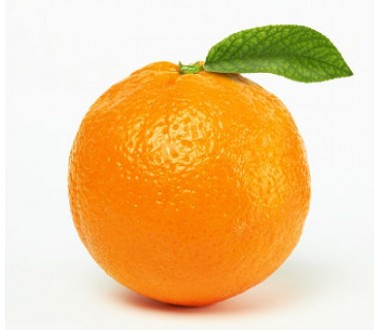 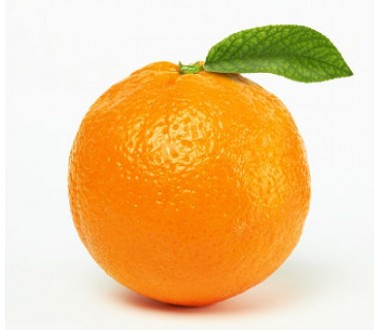 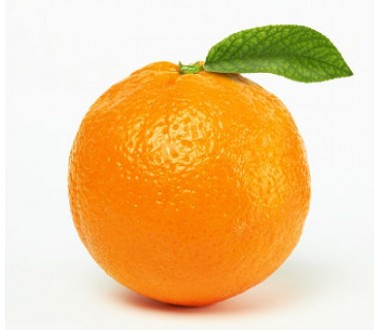 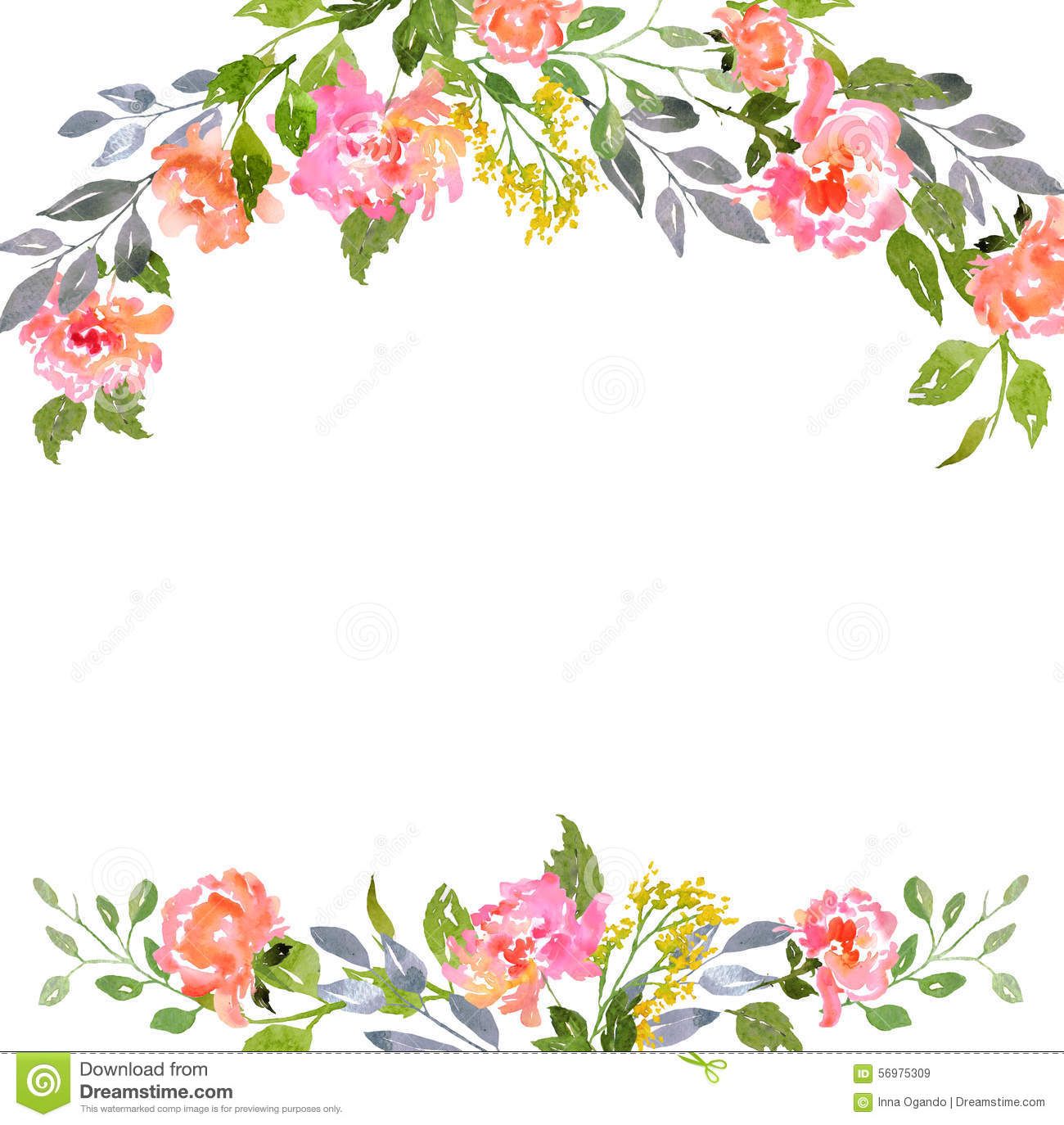 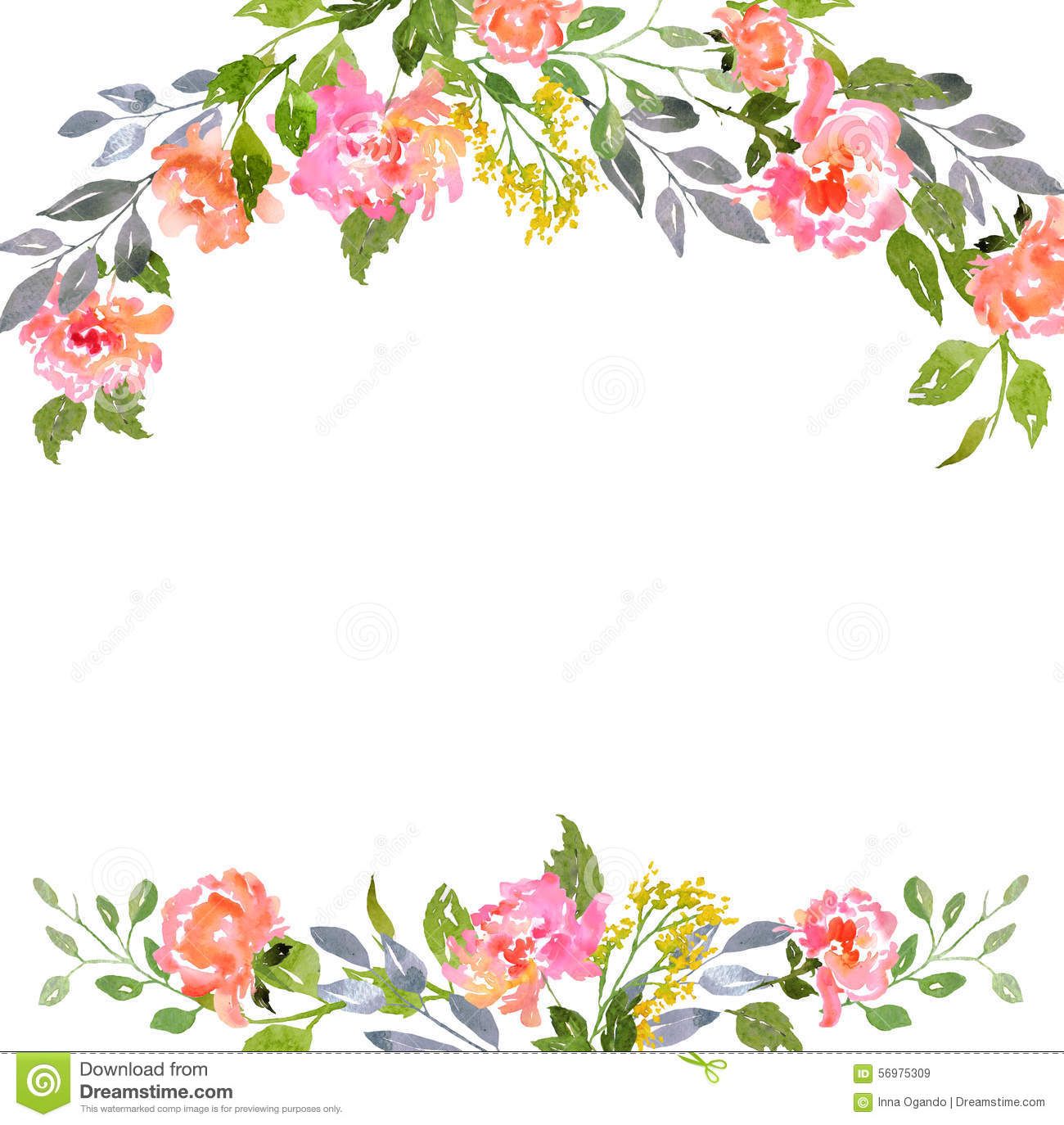 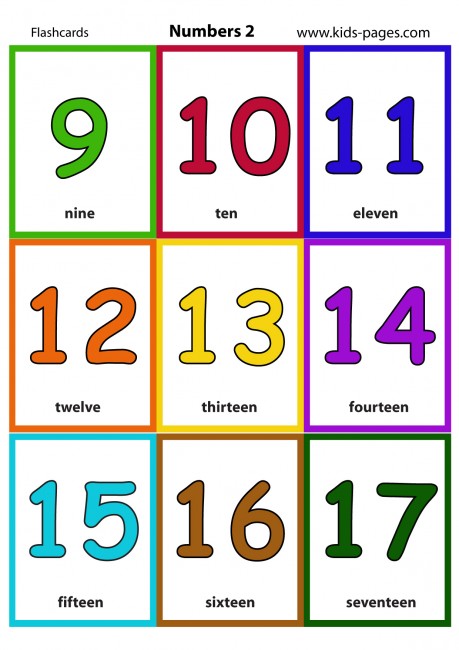 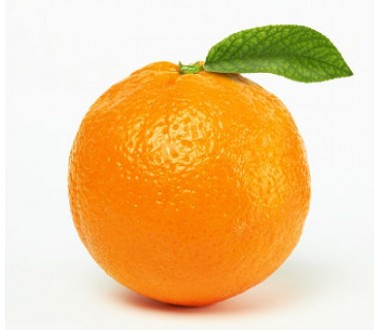 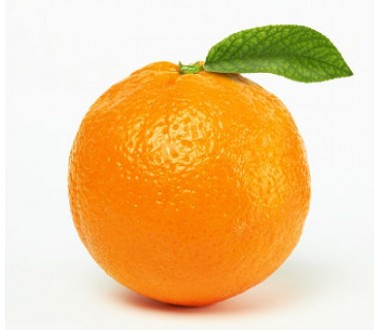 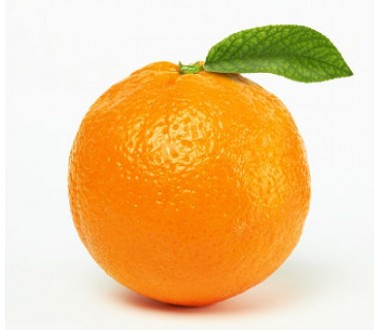 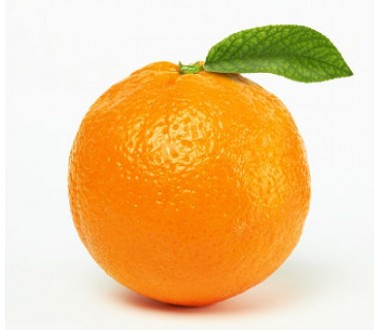 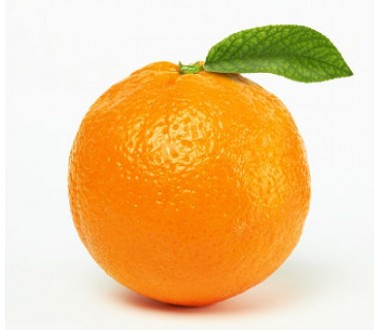 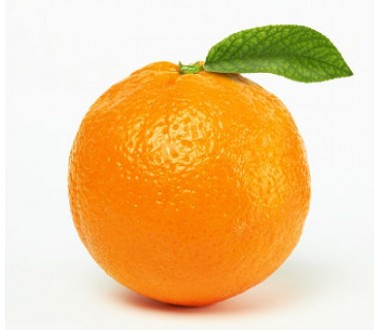 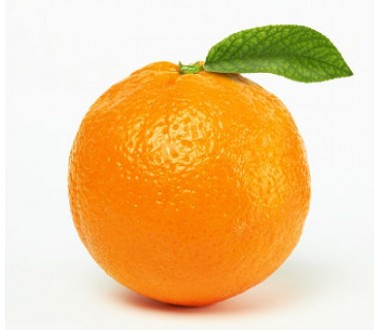 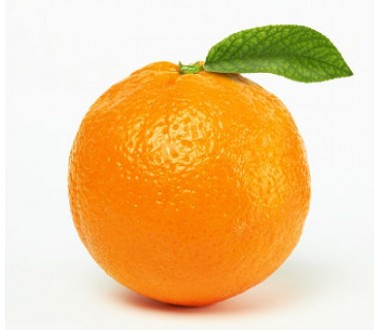 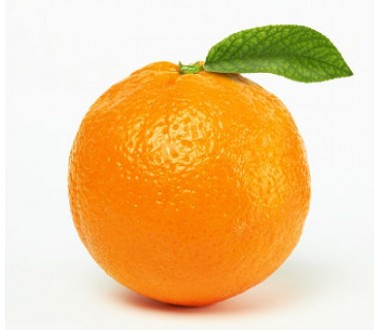 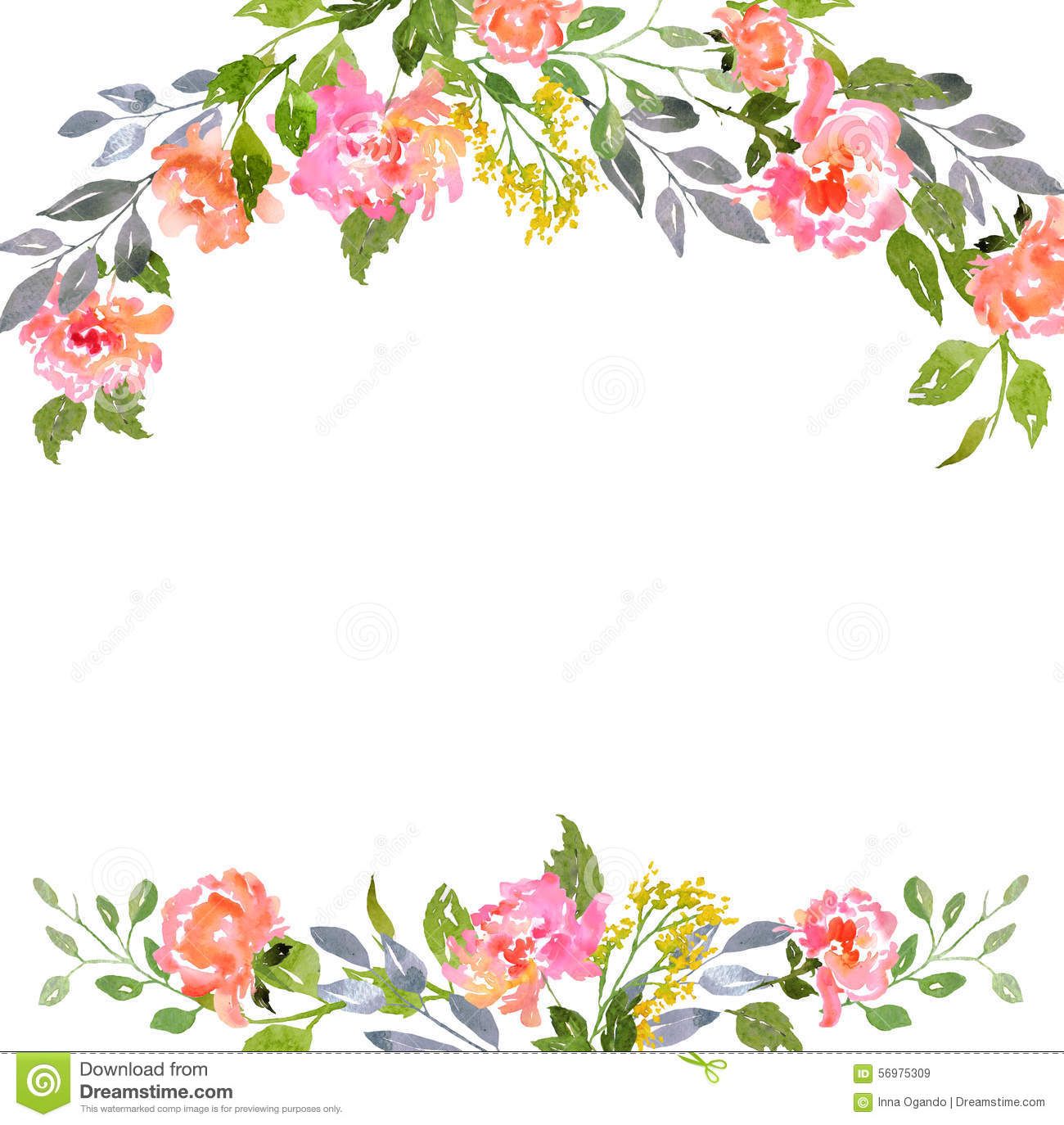 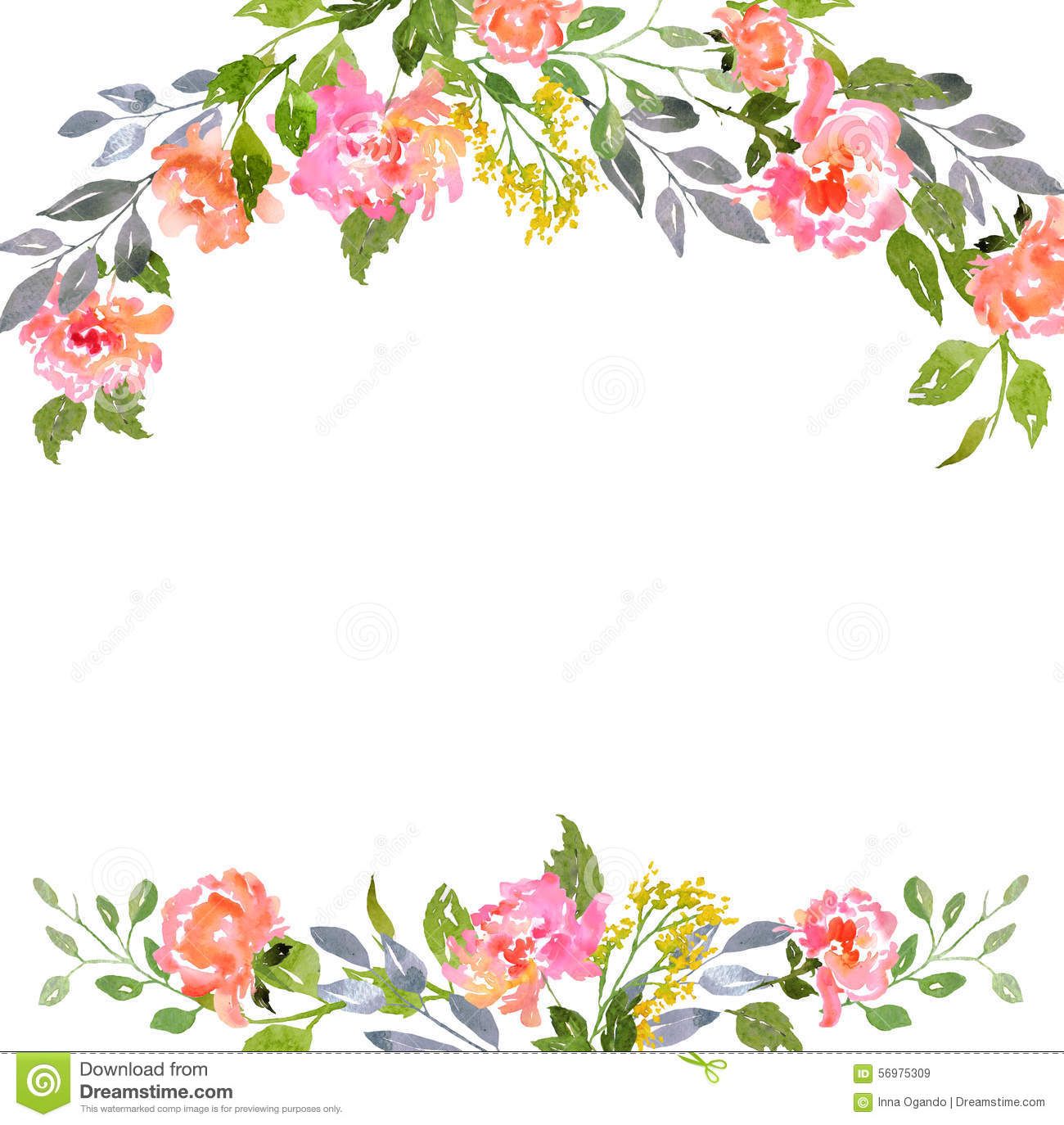 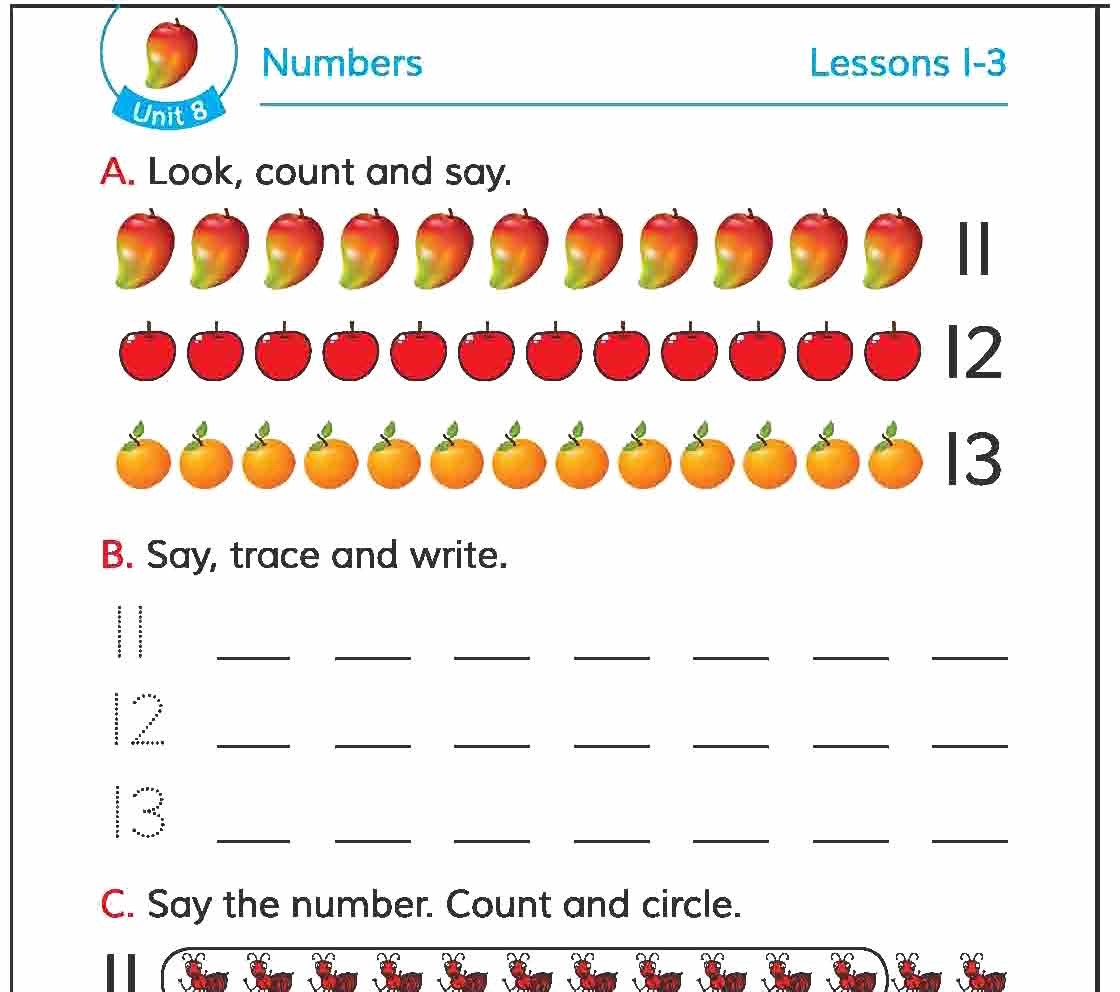 Open your English book at page 16
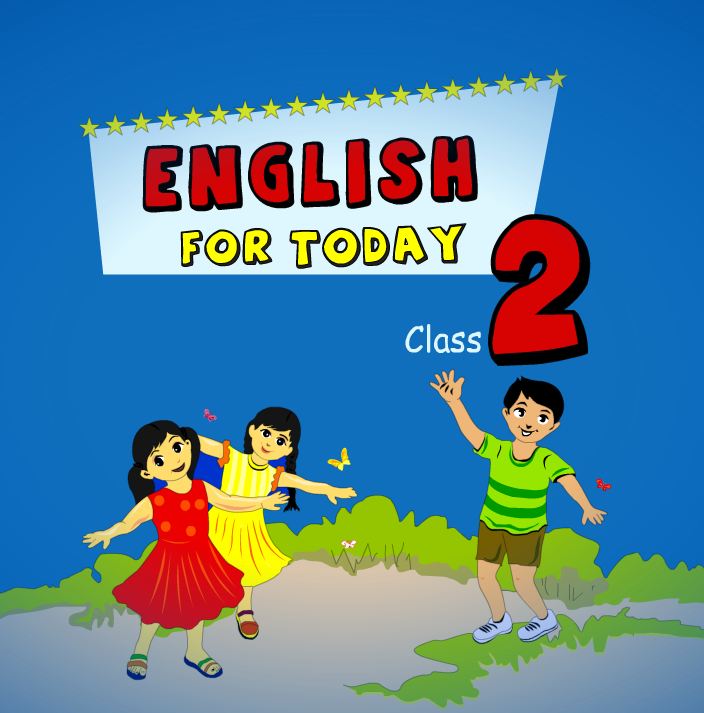 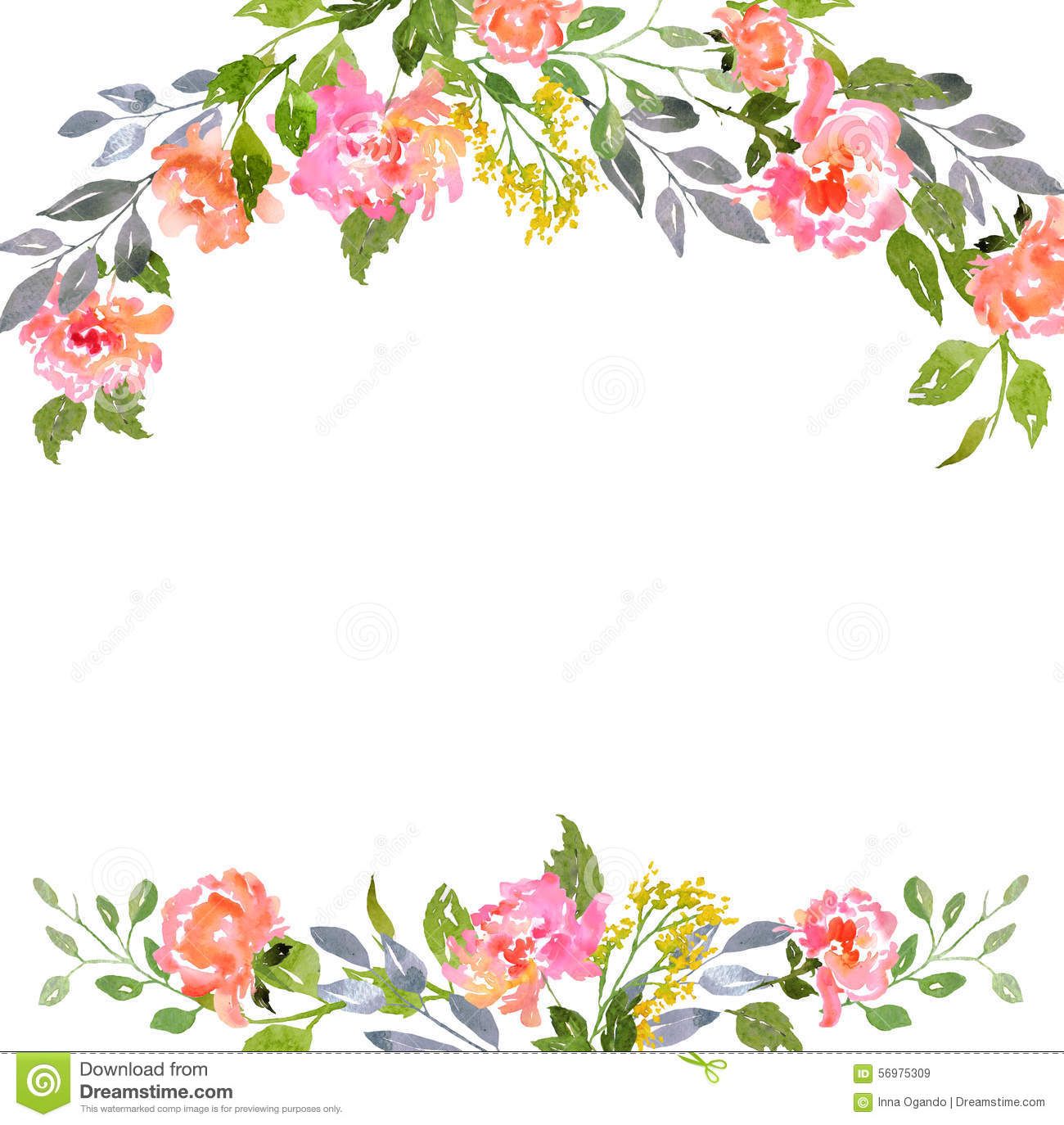 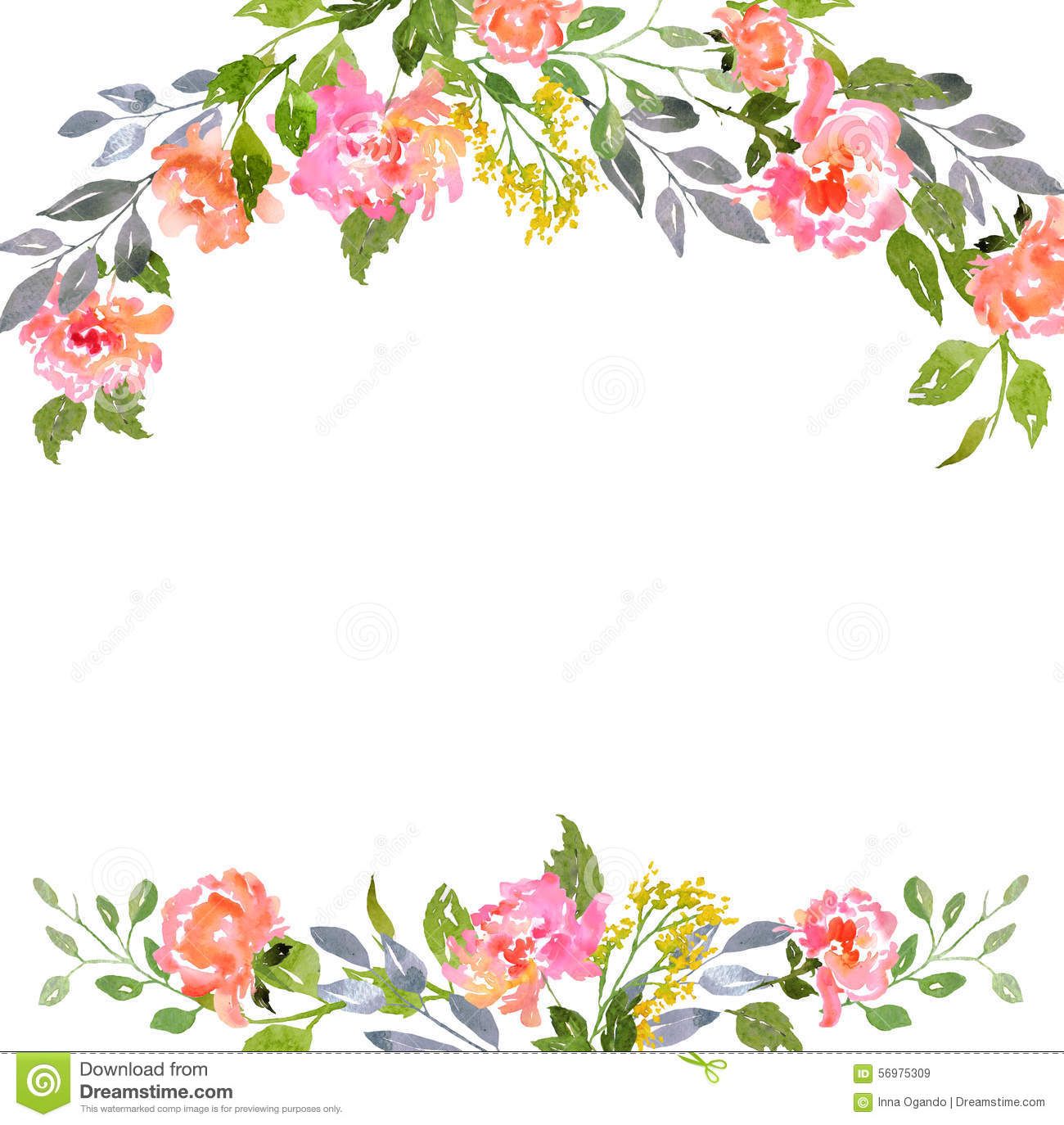 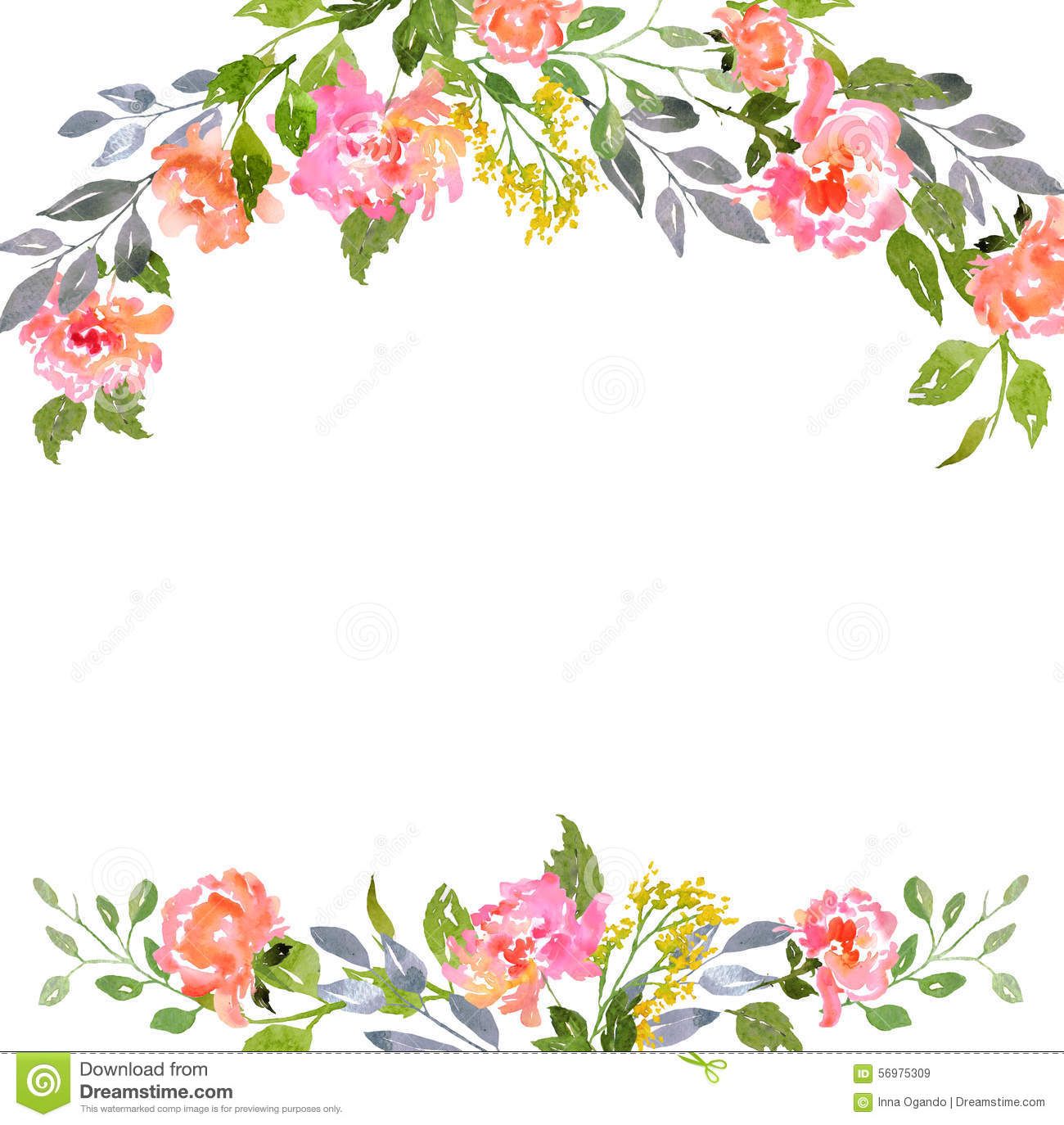 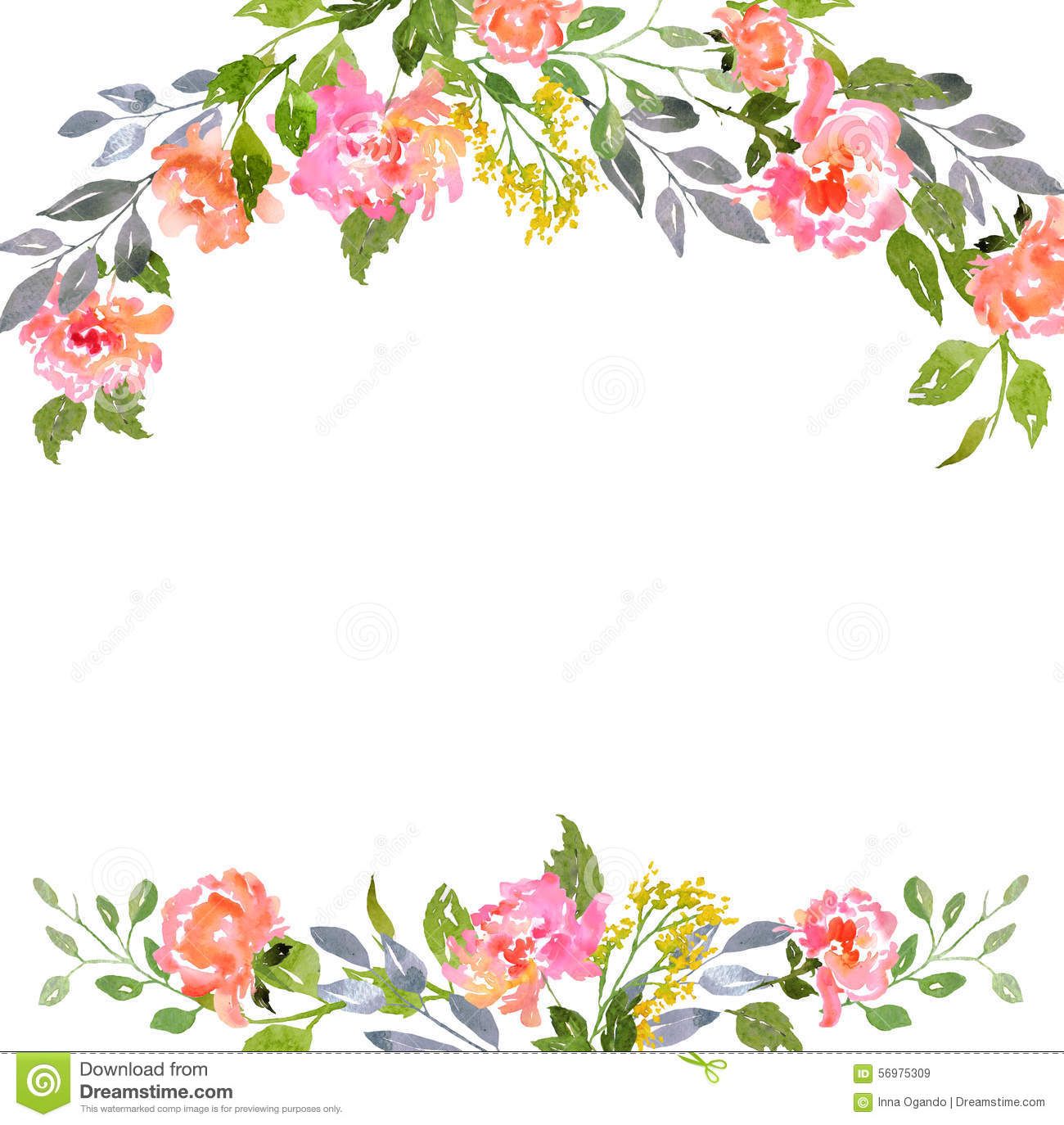 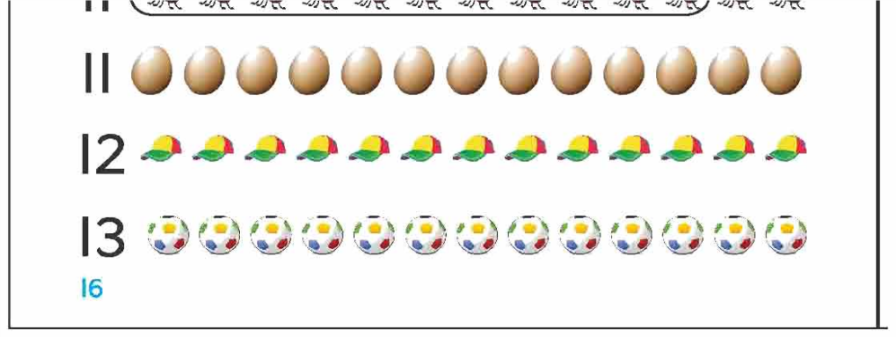 How many mangoes are there?
How many oranges are there?
How many apples are there?
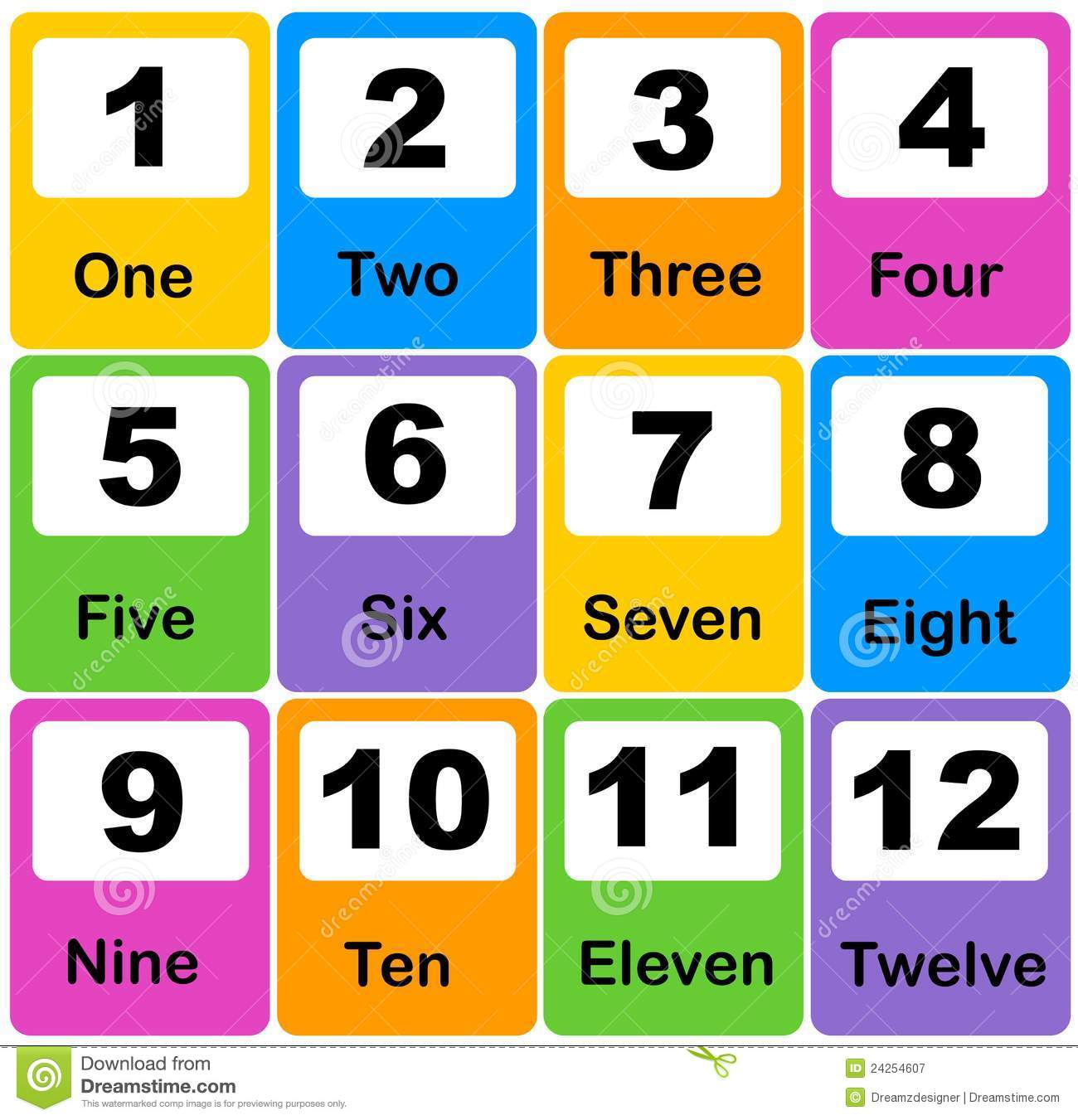 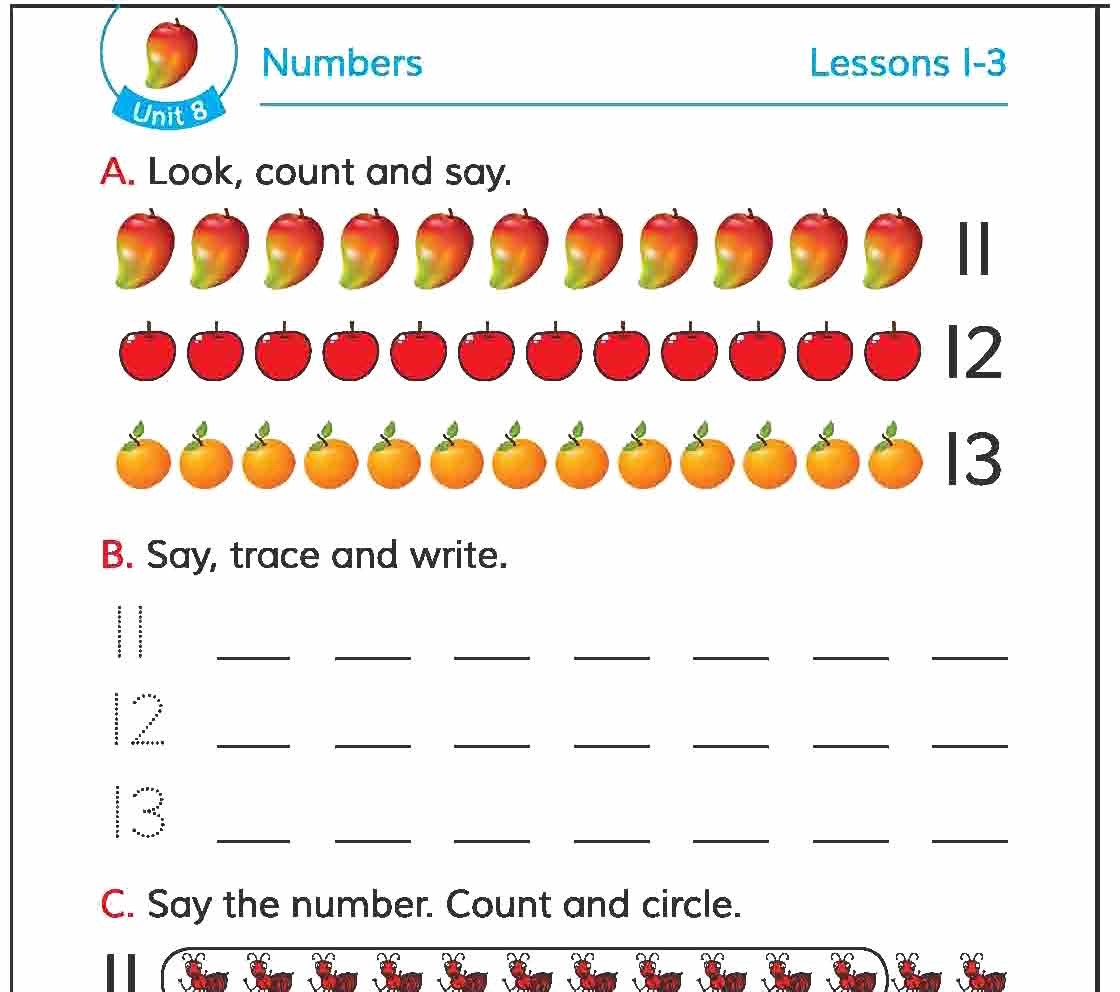 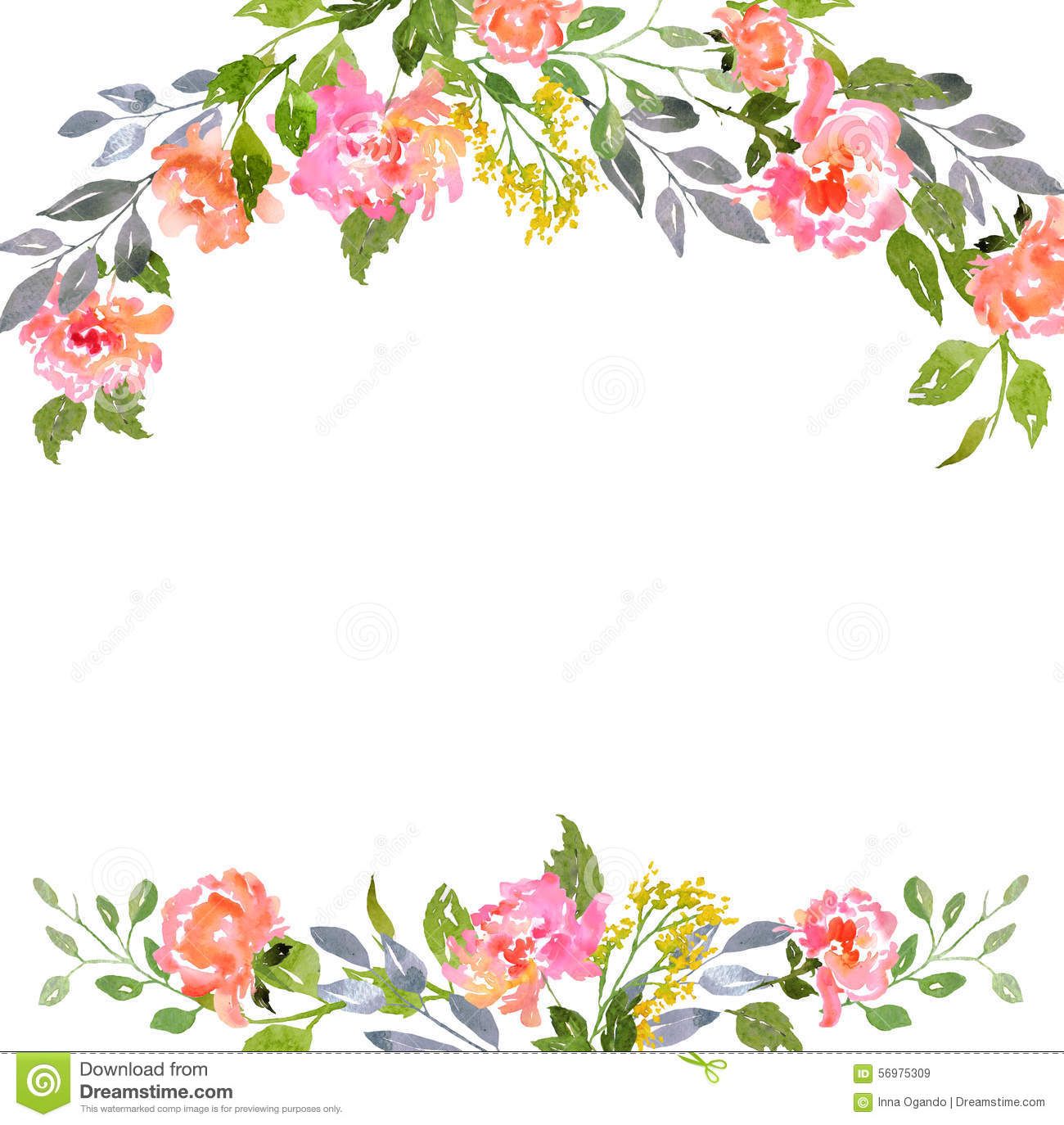 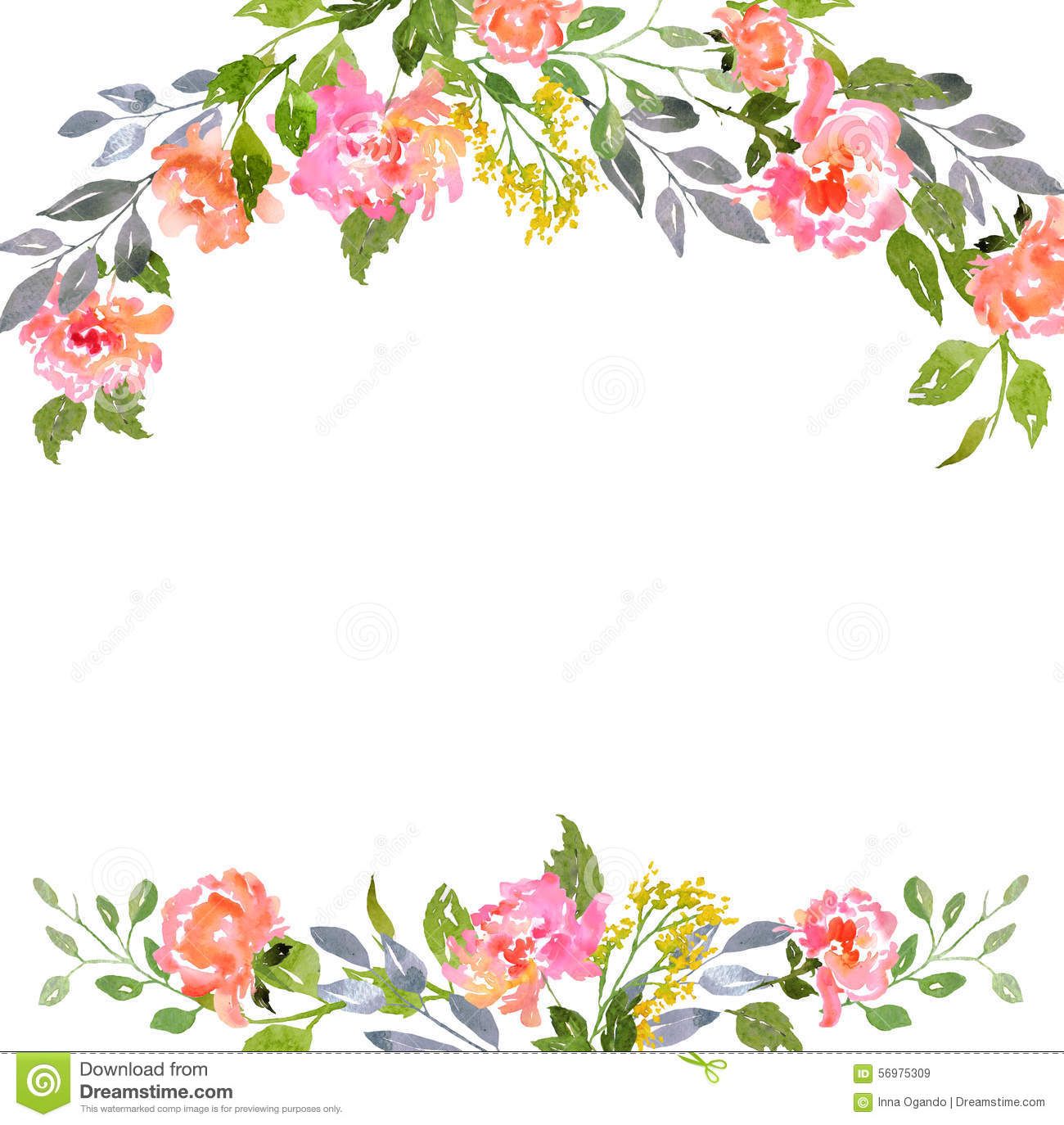 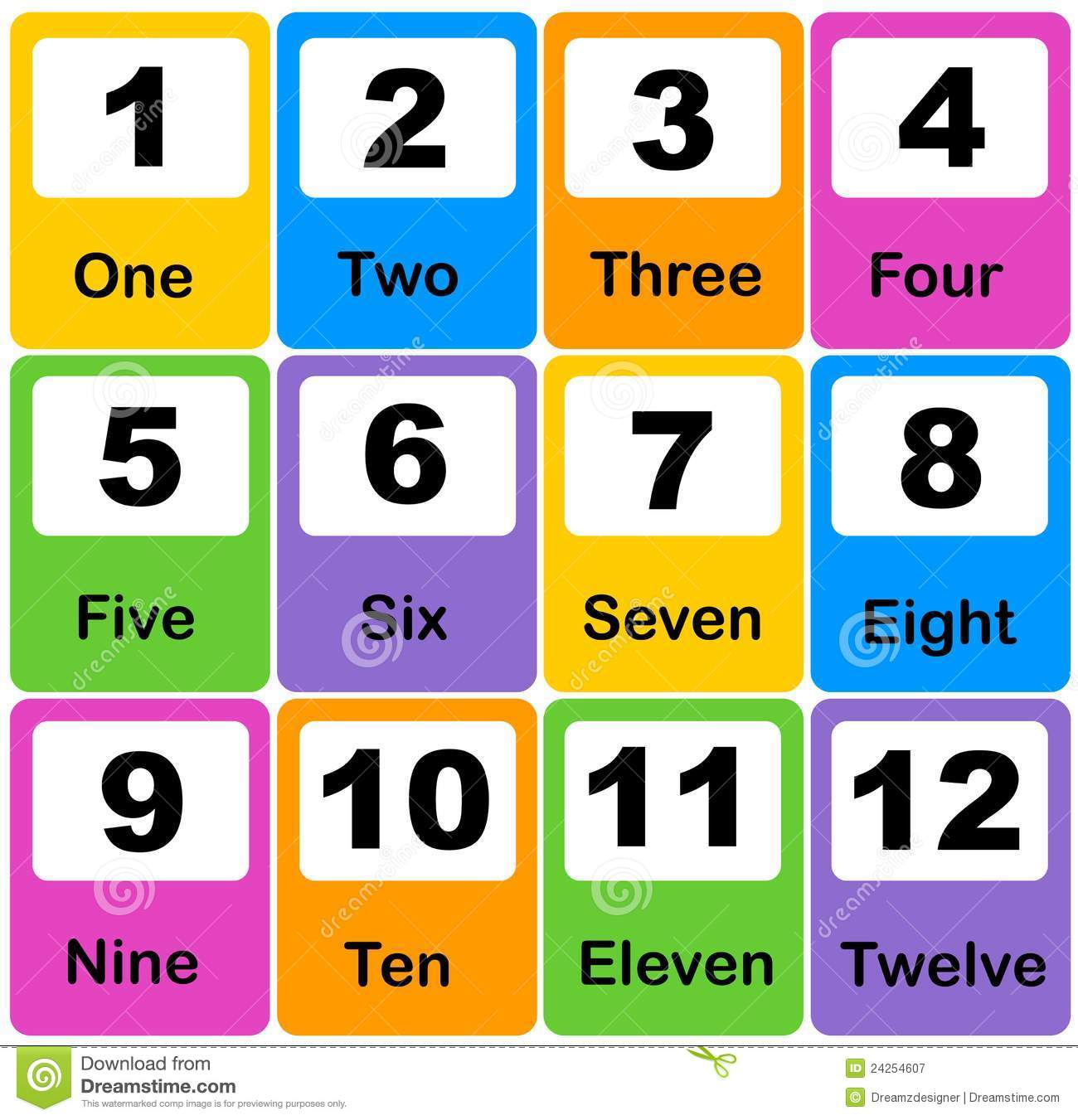 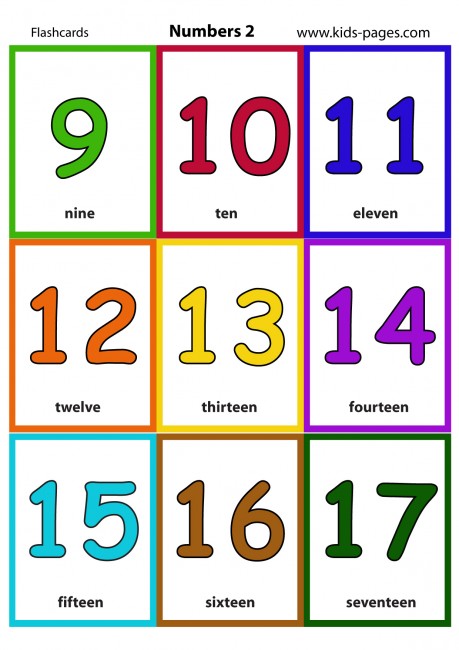 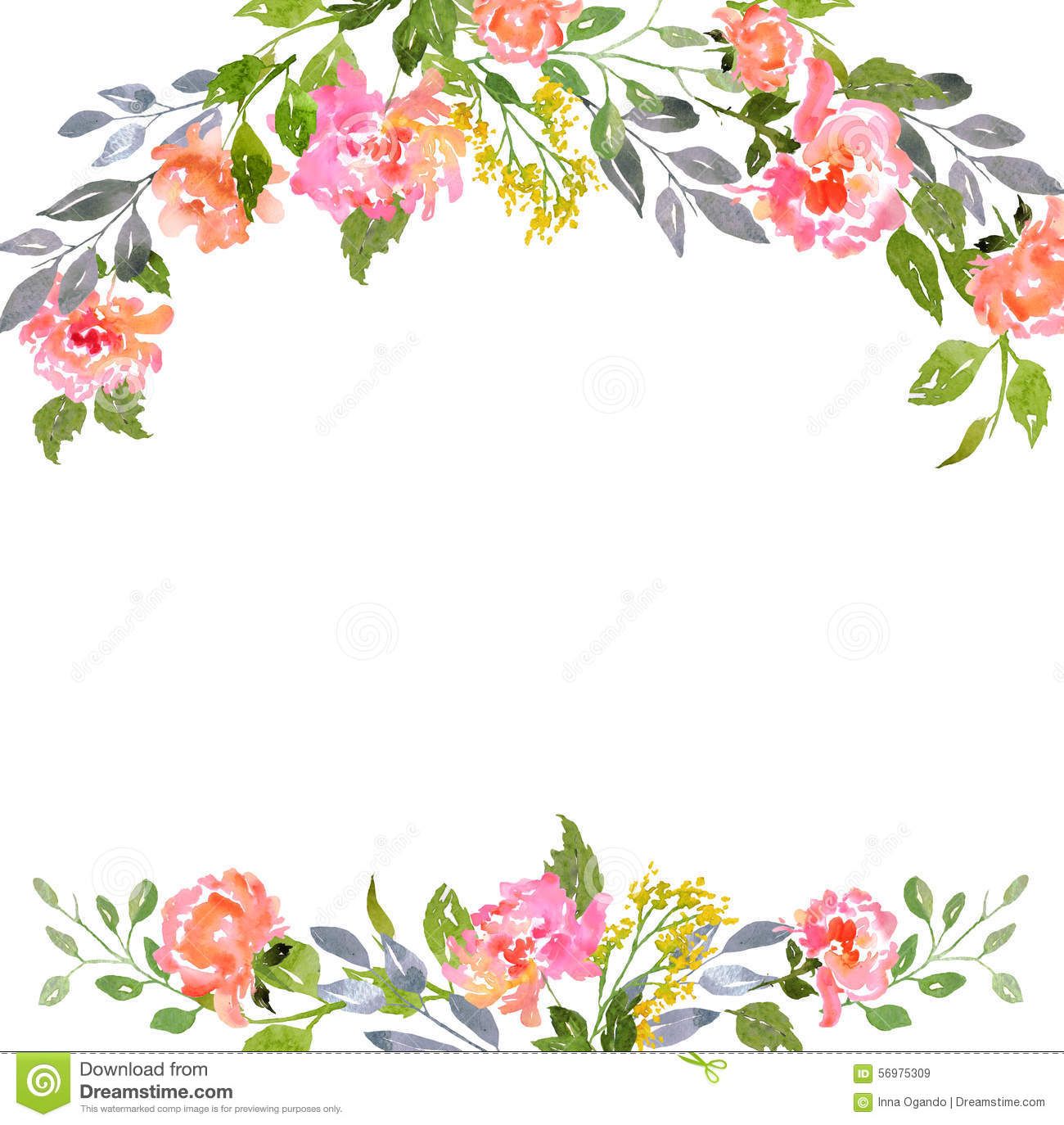 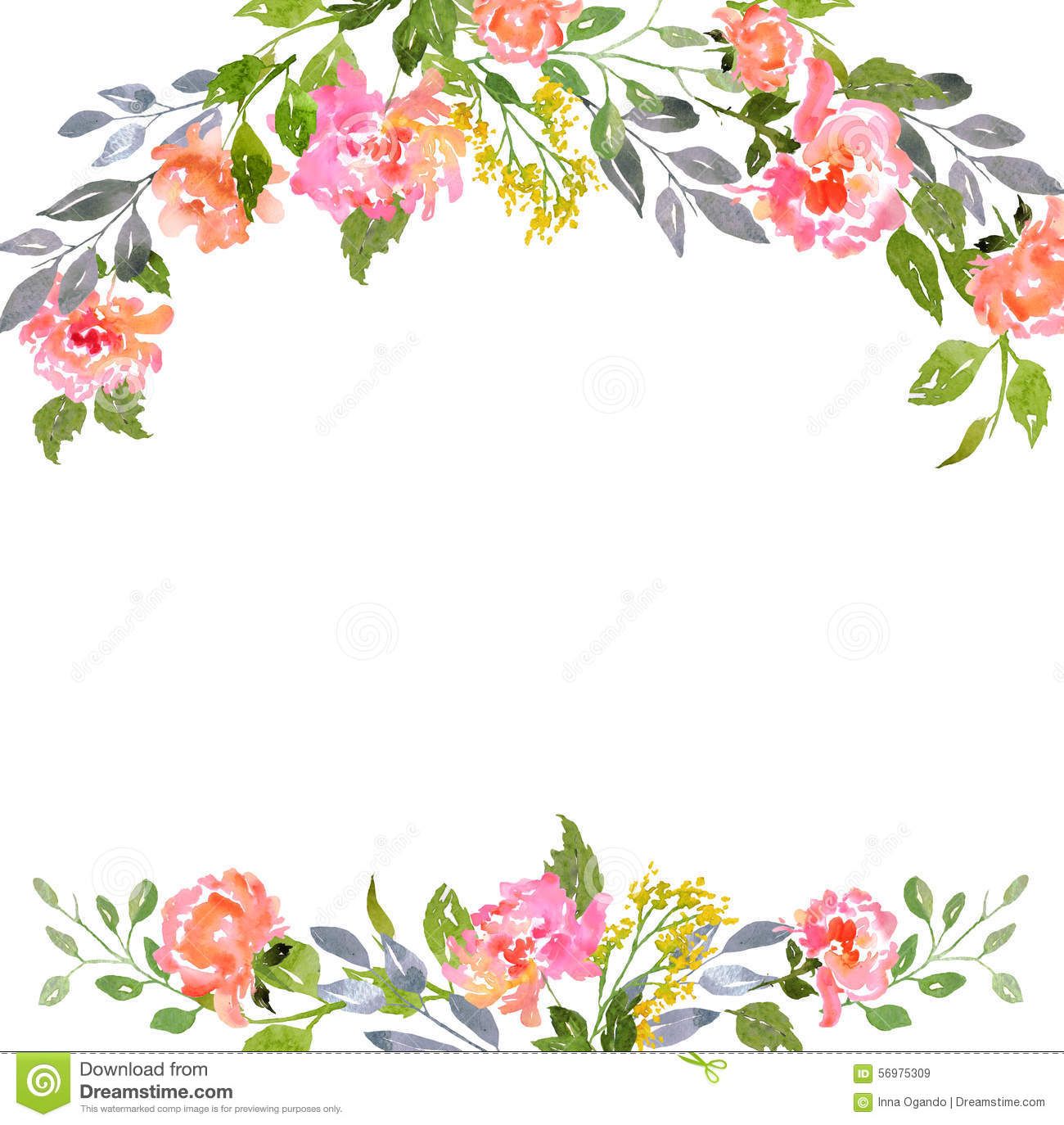 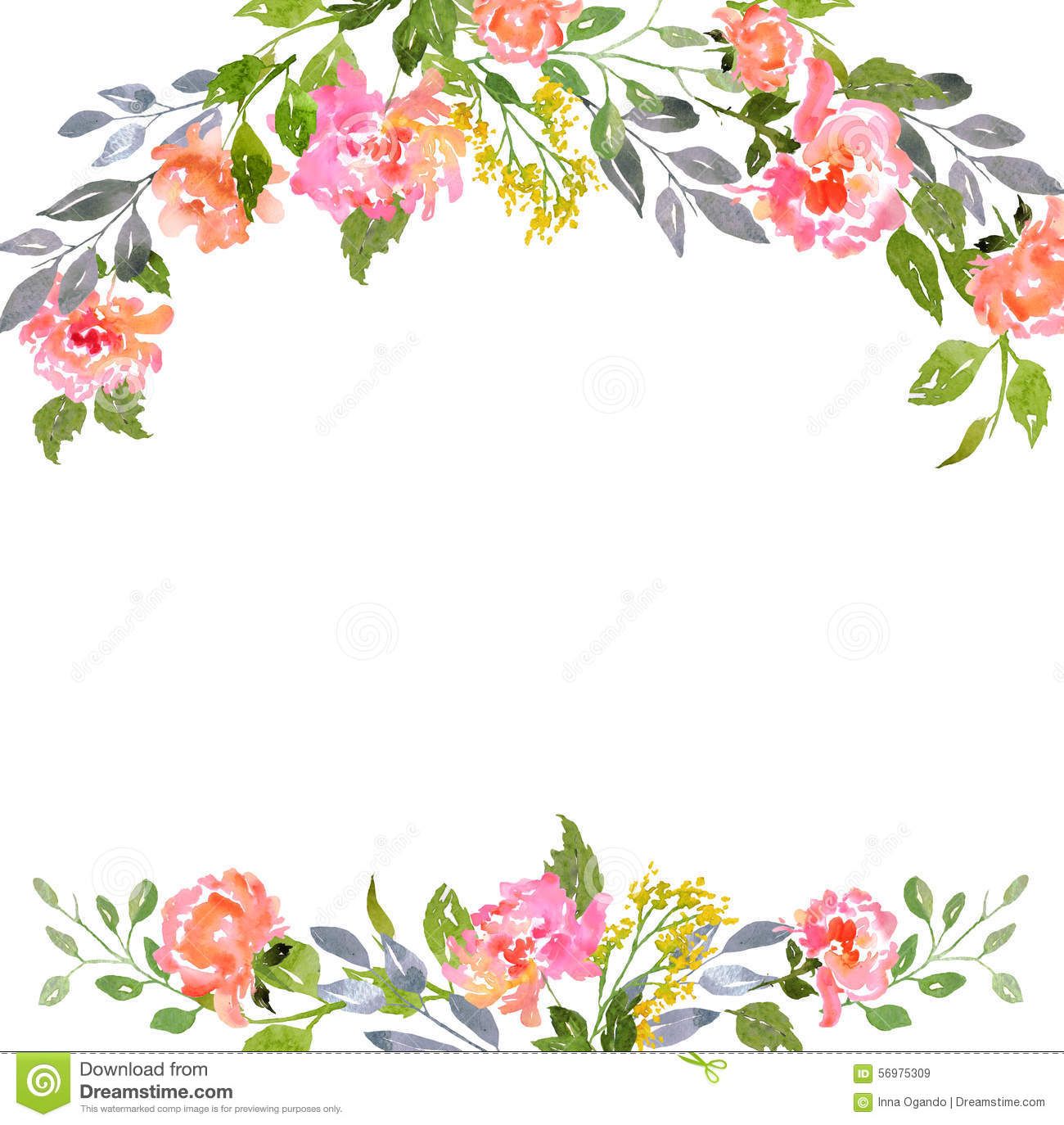 Pair work.
Drag and match the picture.
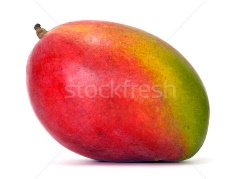 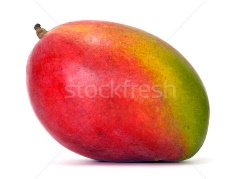 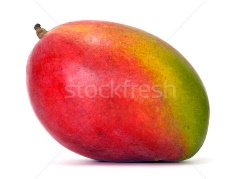 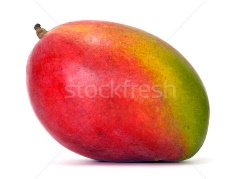 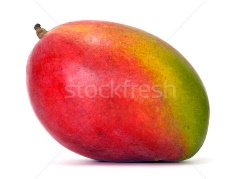 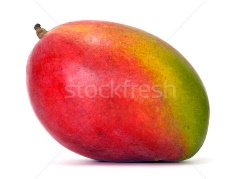 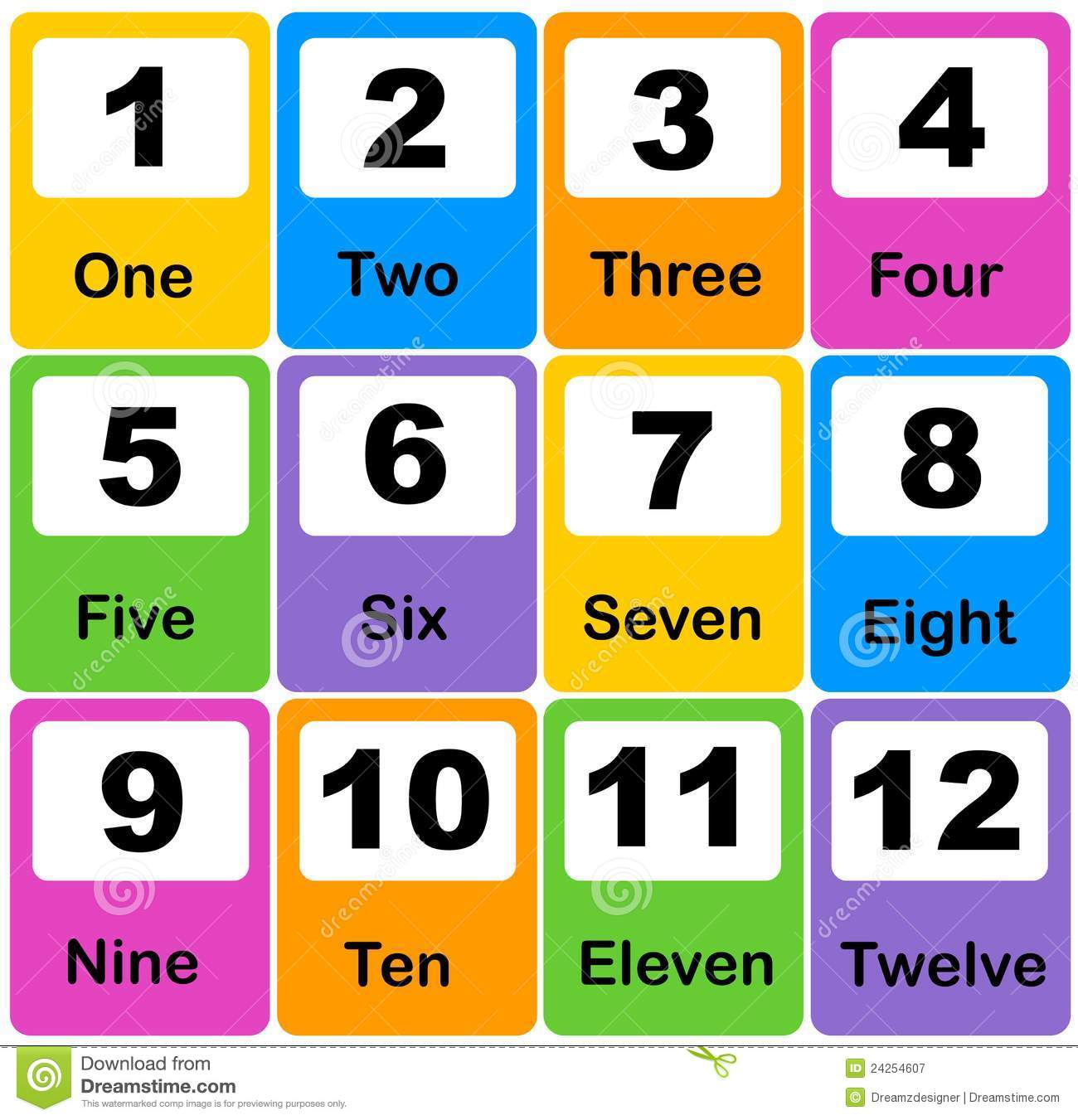 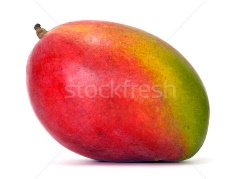 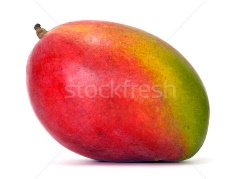 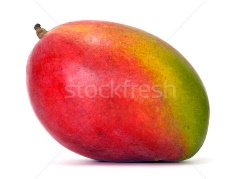 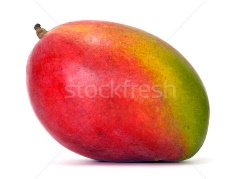 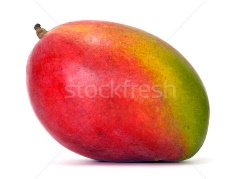 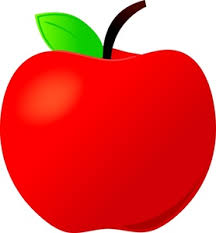 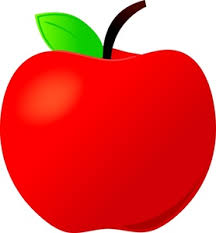 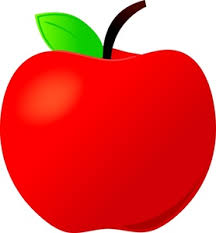 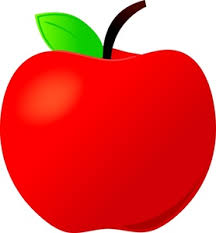 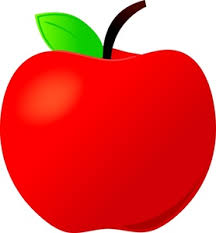 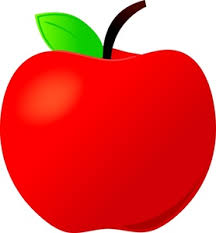 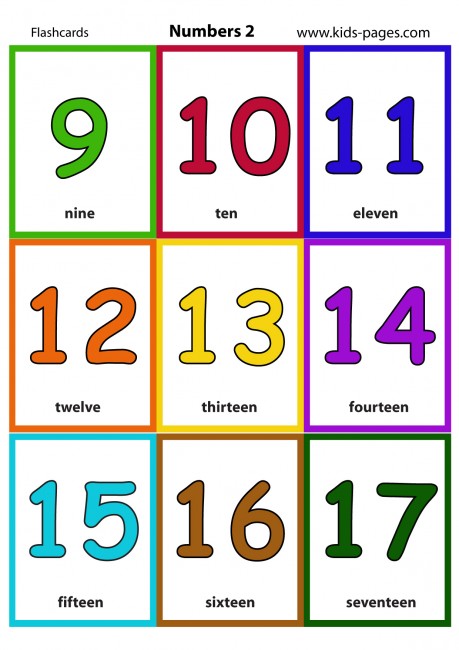 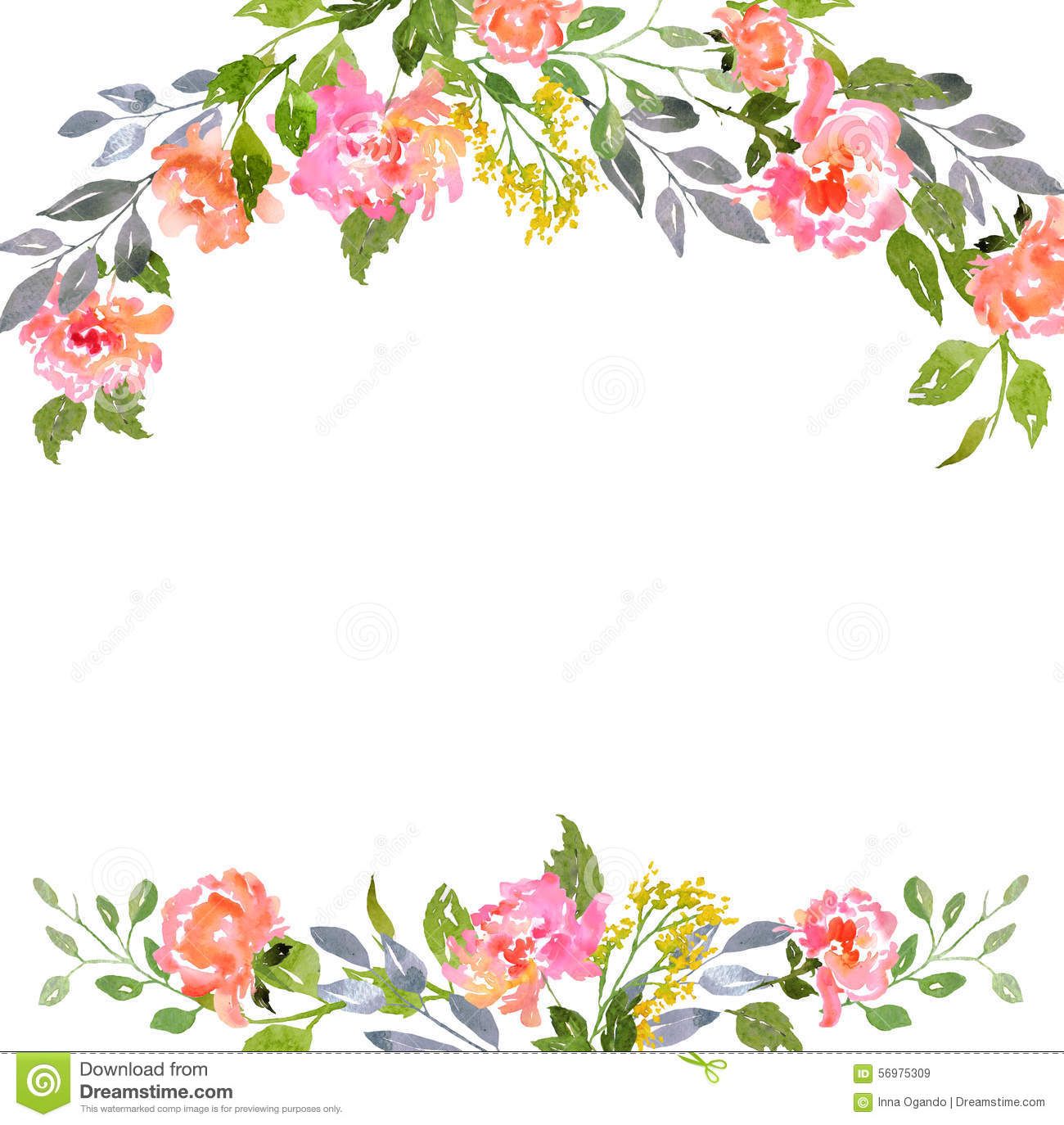 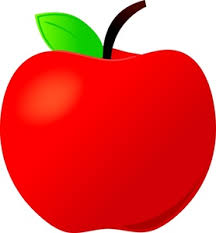 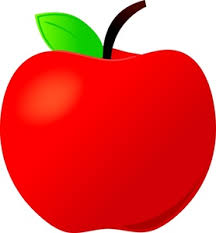 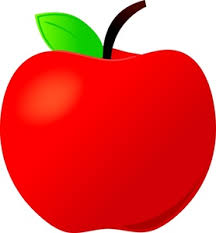 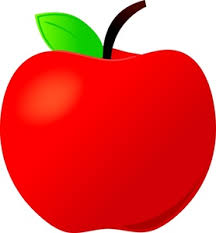 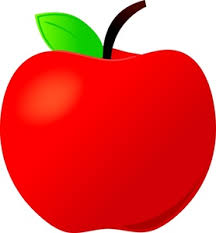 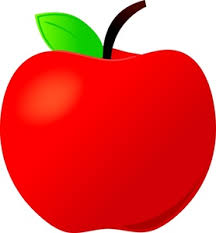 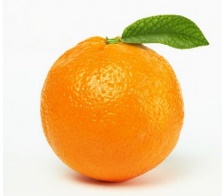 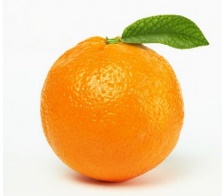 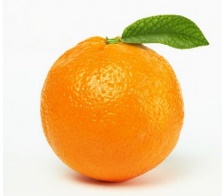 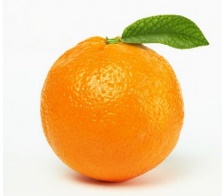 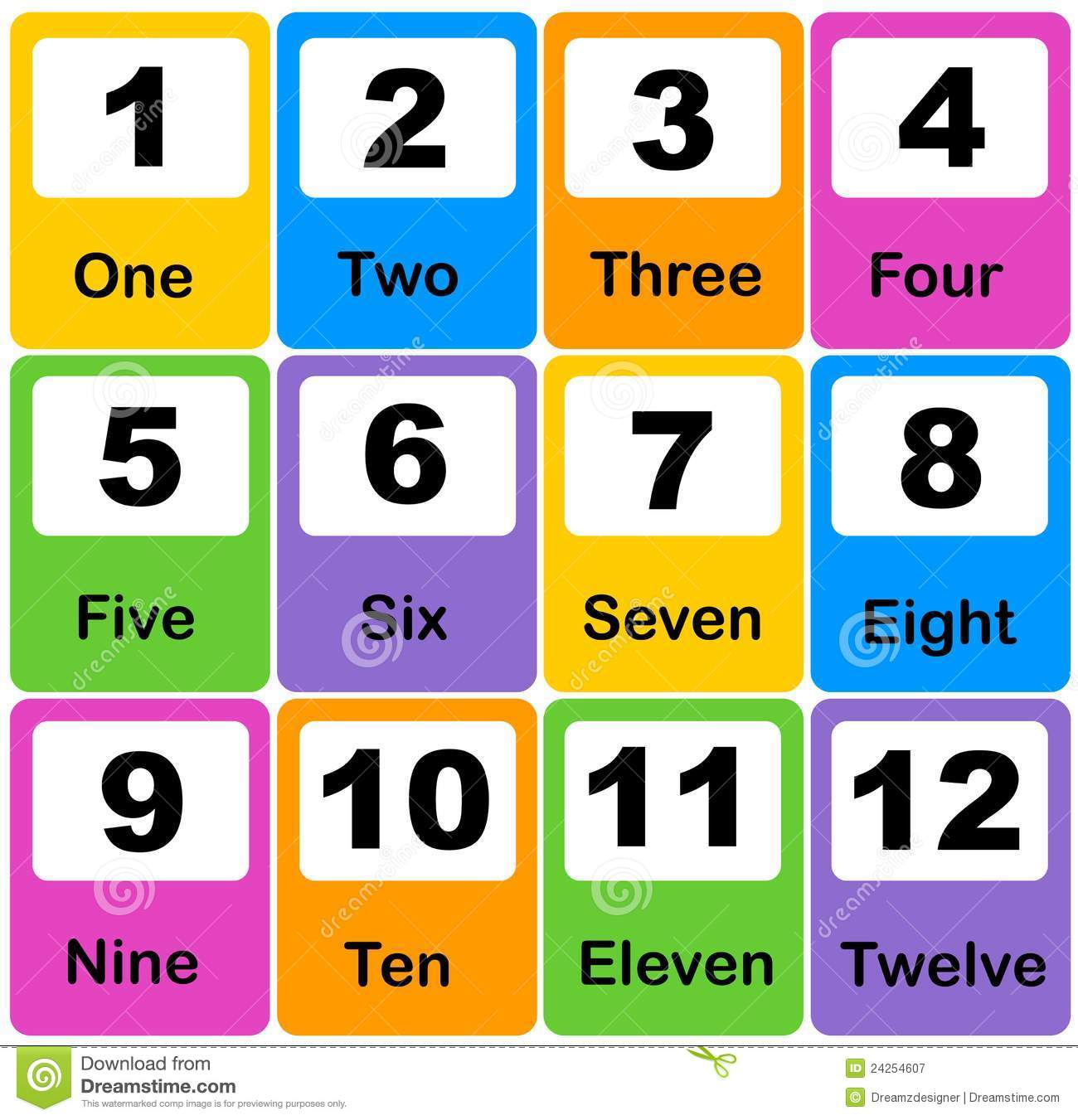 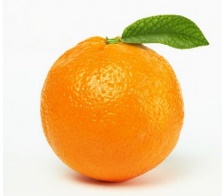 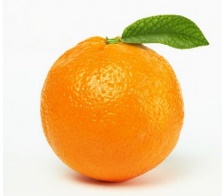 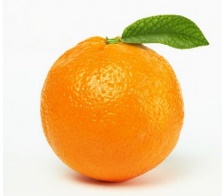 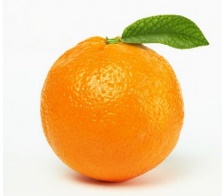 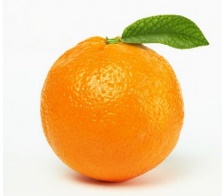 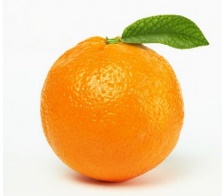 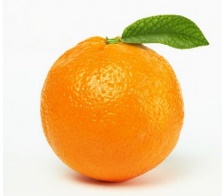 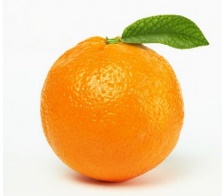 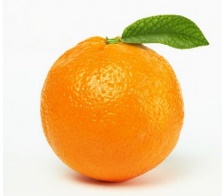 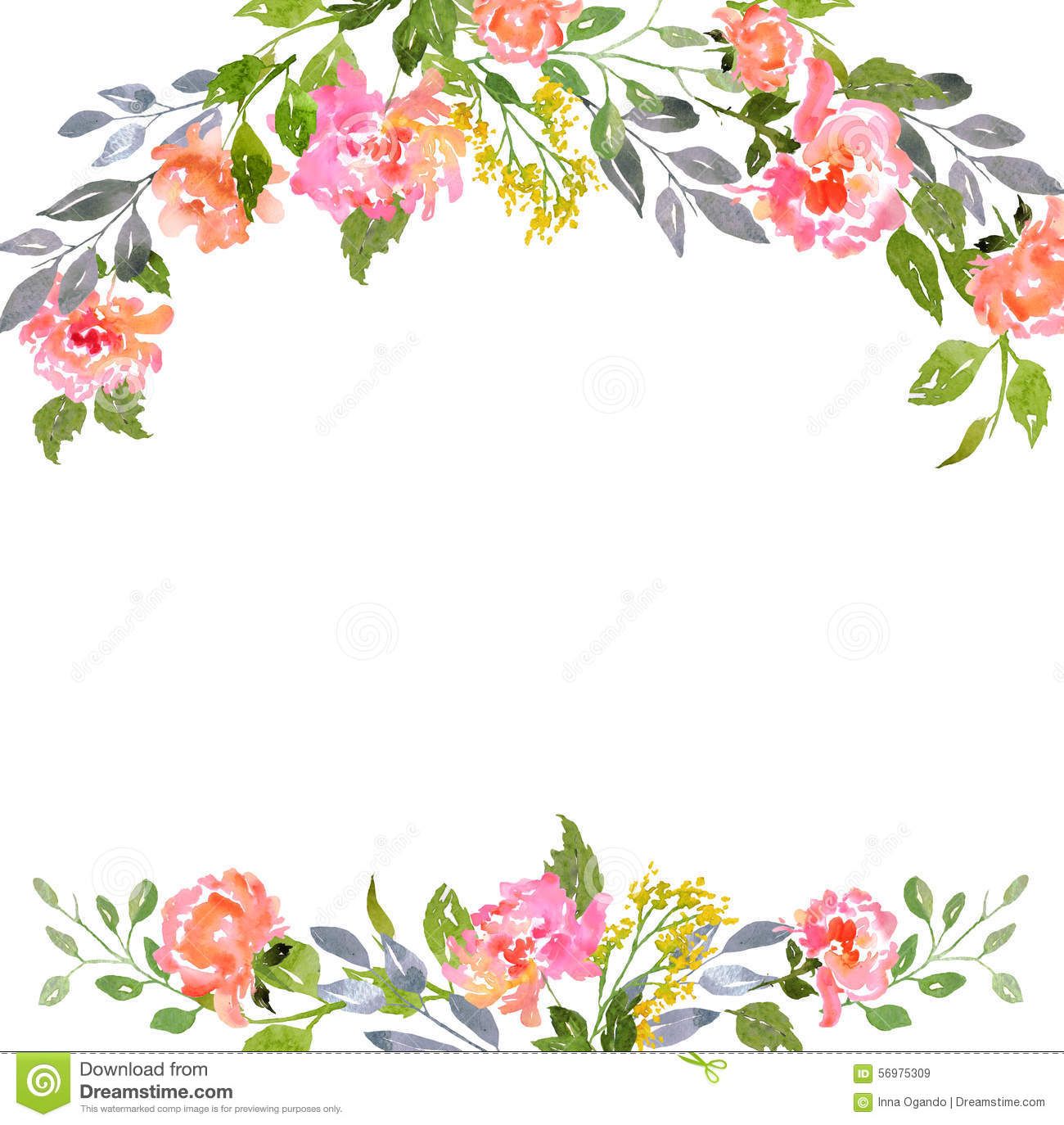 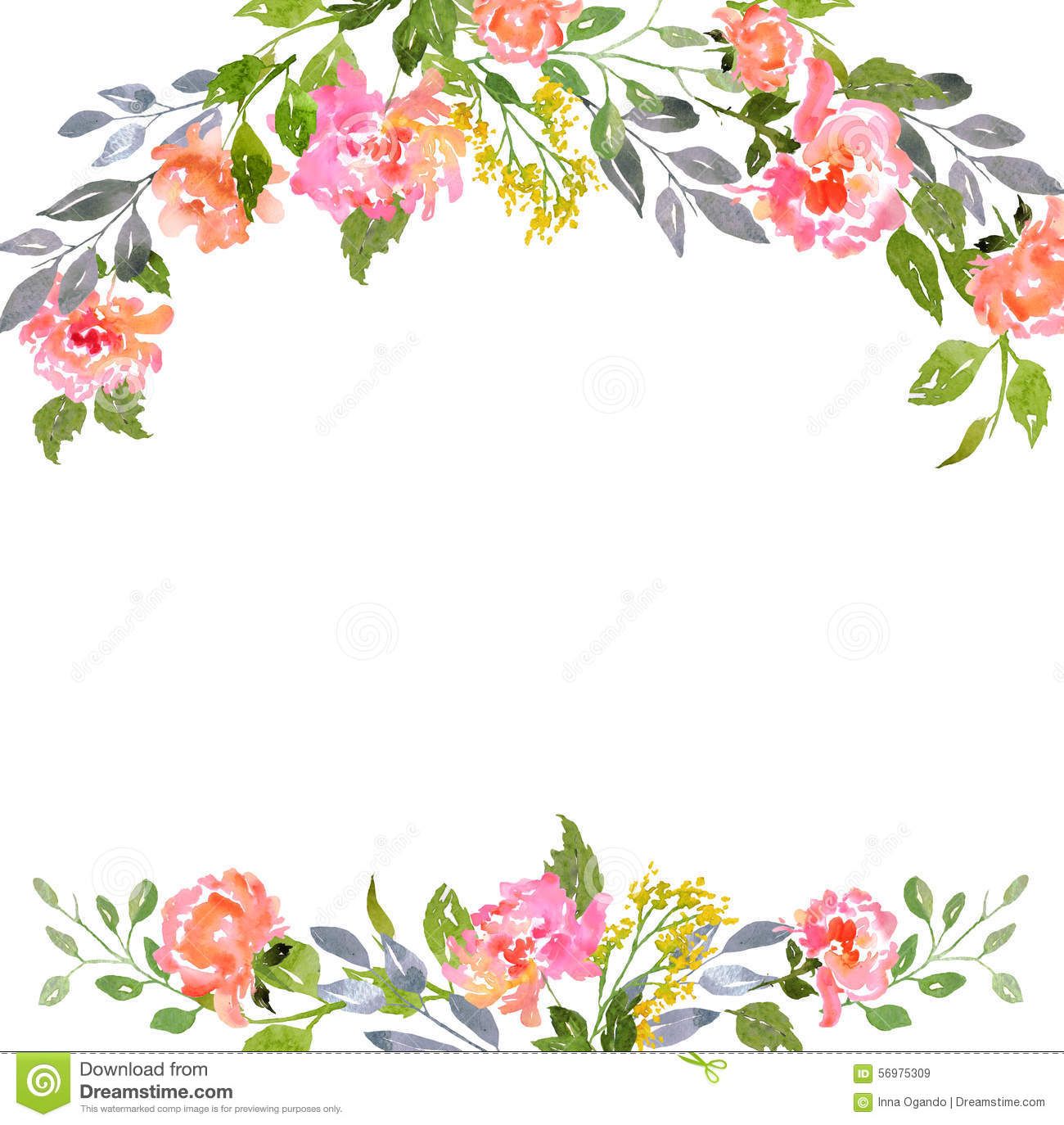 Evaluation.
count and match the picture.
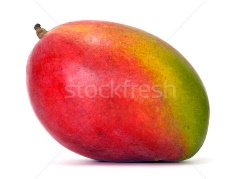 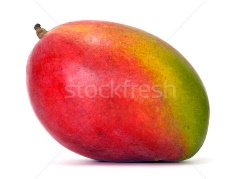 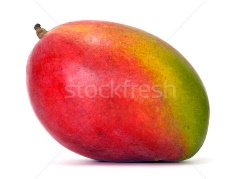 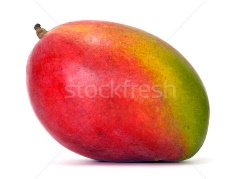 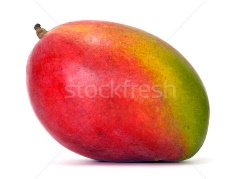 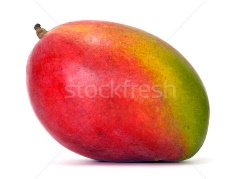 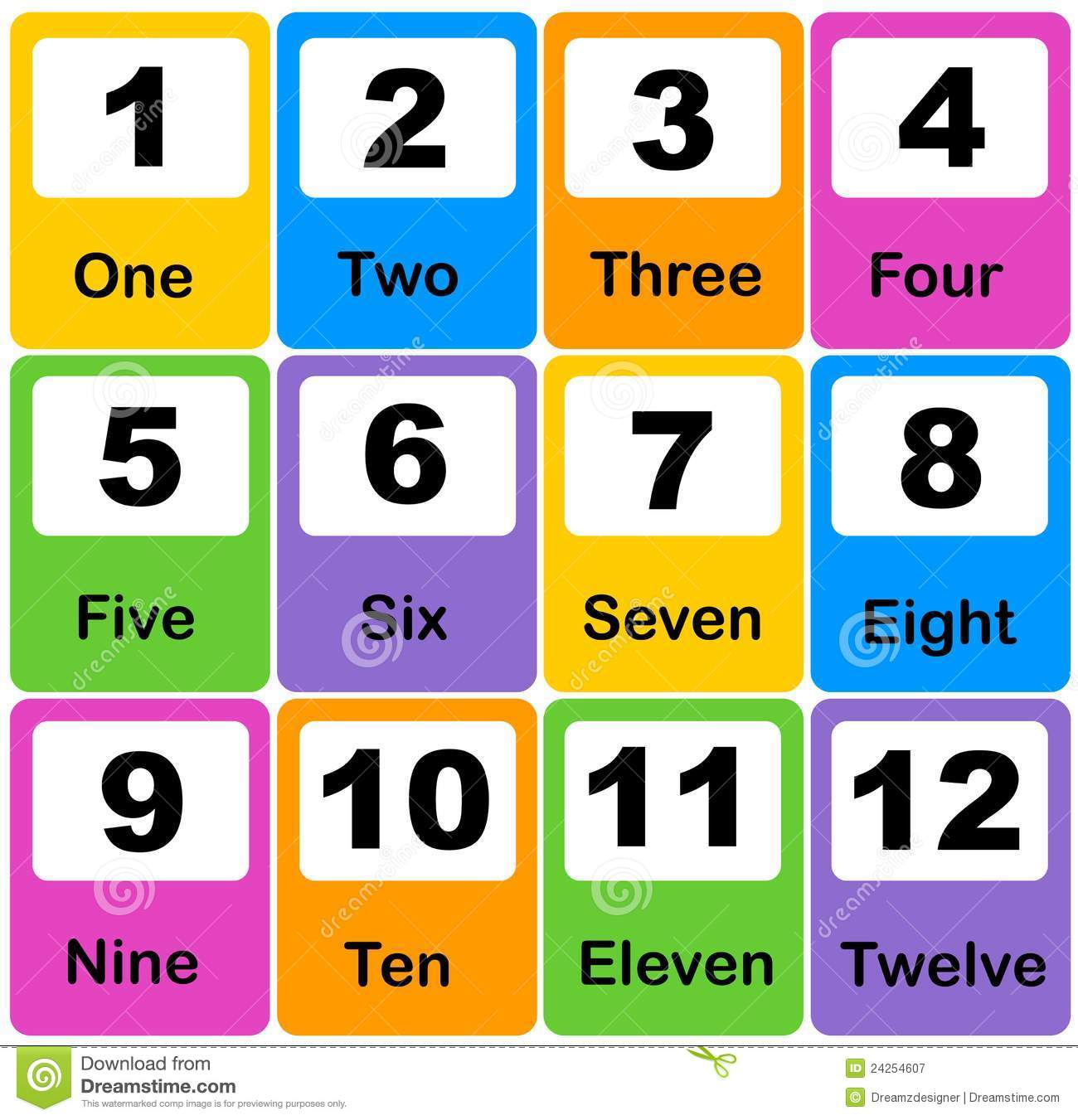 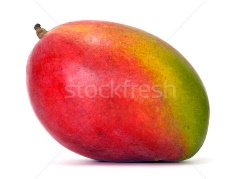 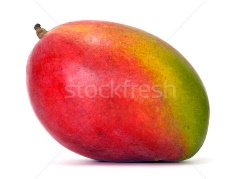 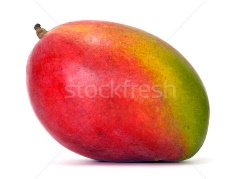 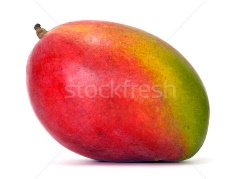 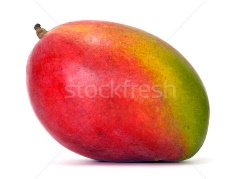 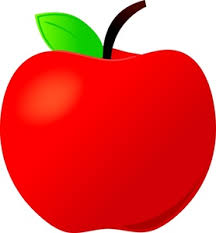 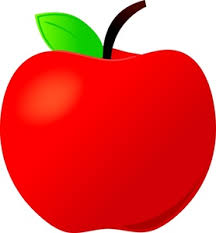 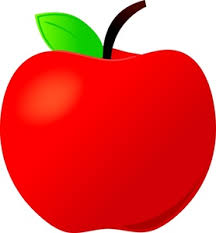 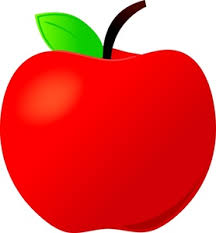 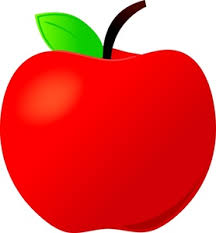 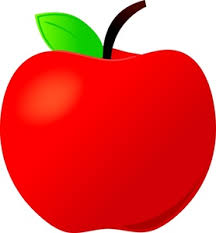 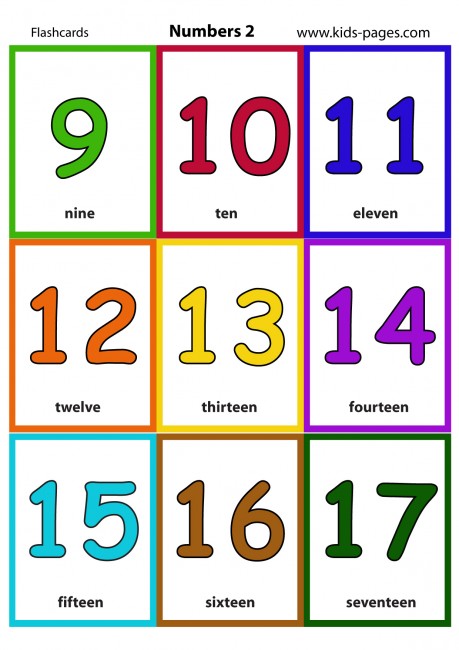 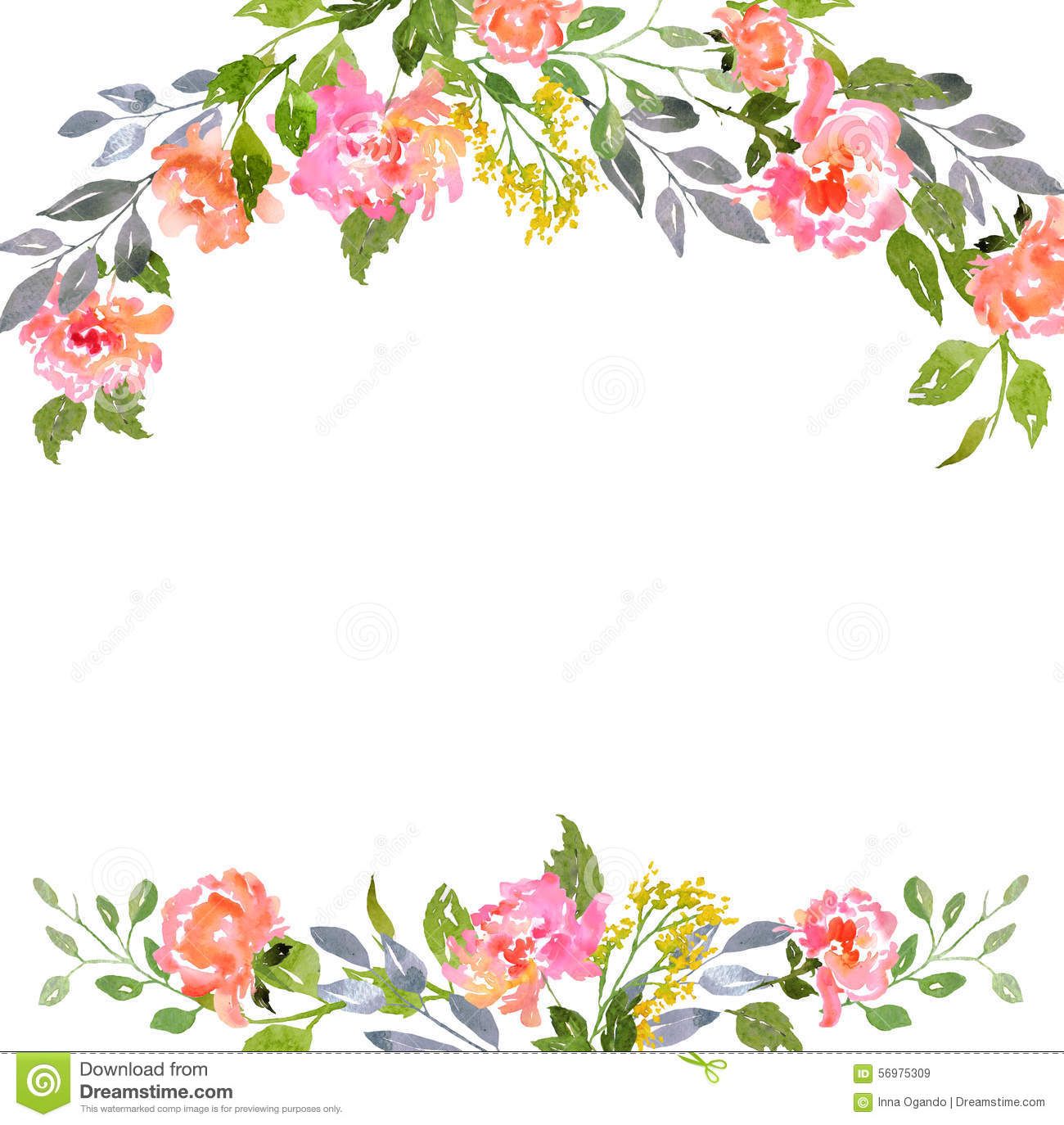 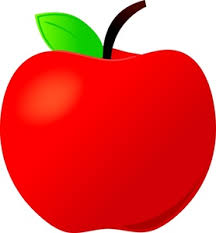 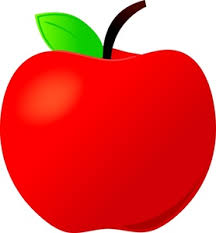 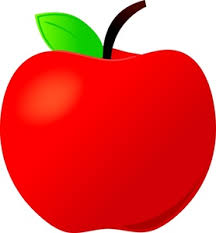 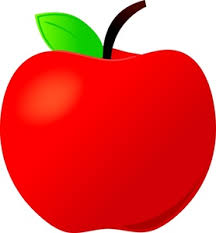 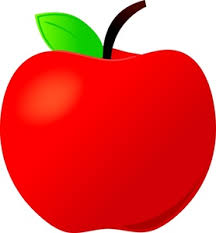 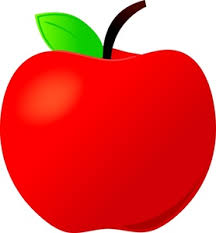 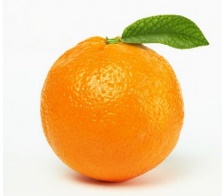 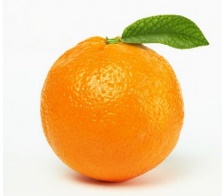 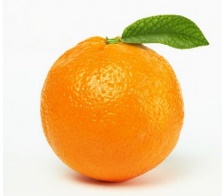 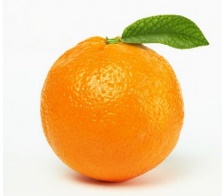 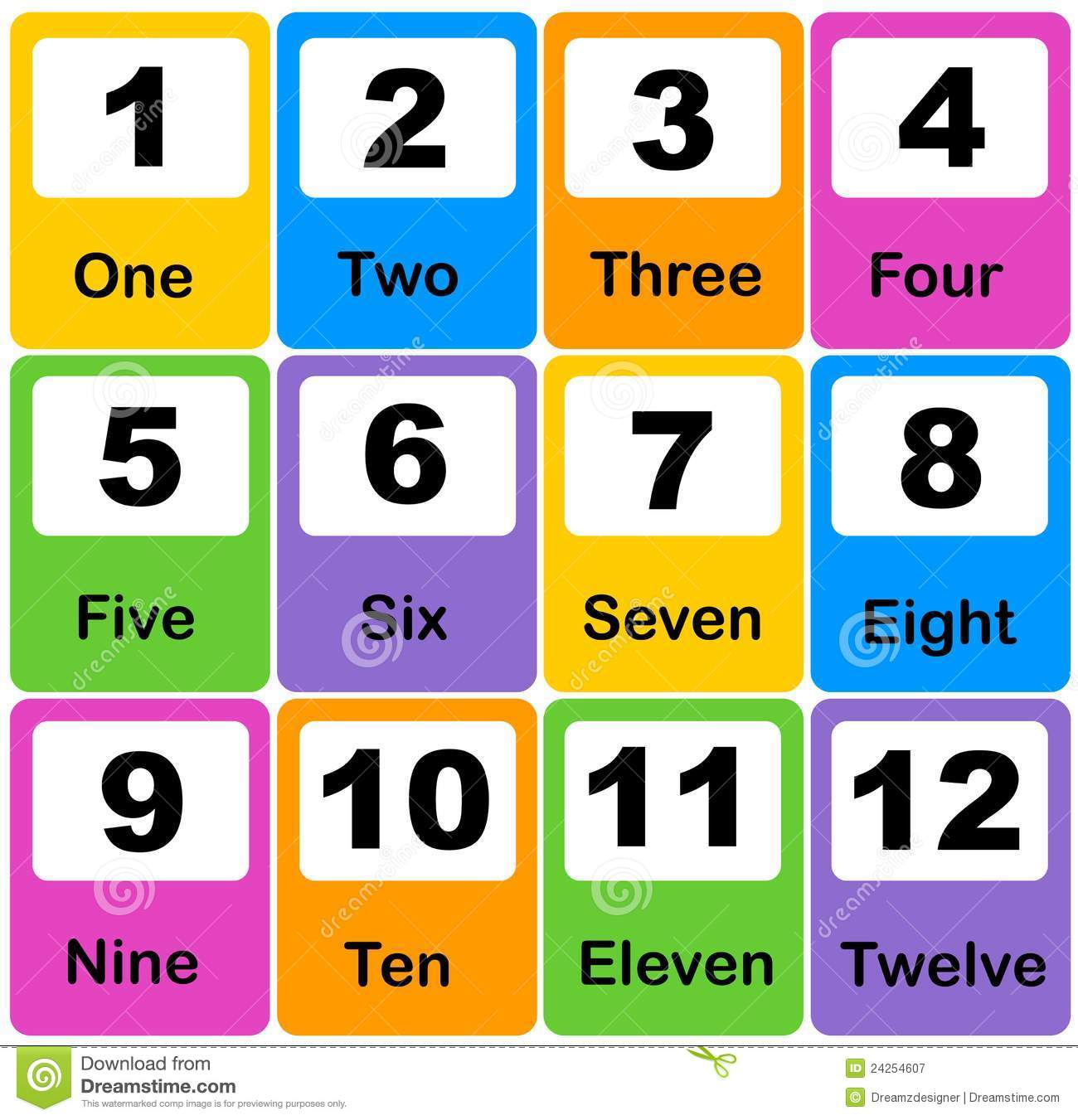 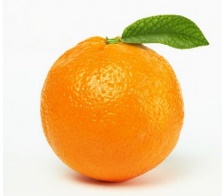 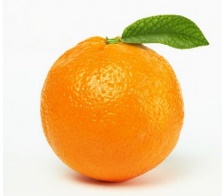 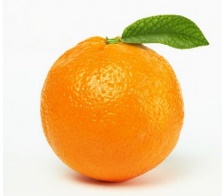 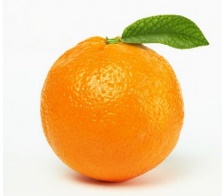 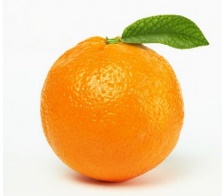 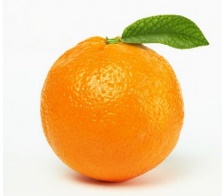 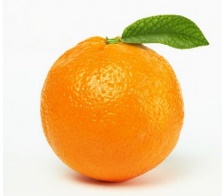 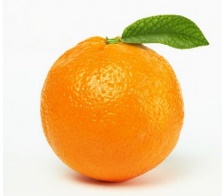 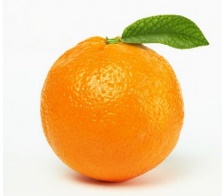 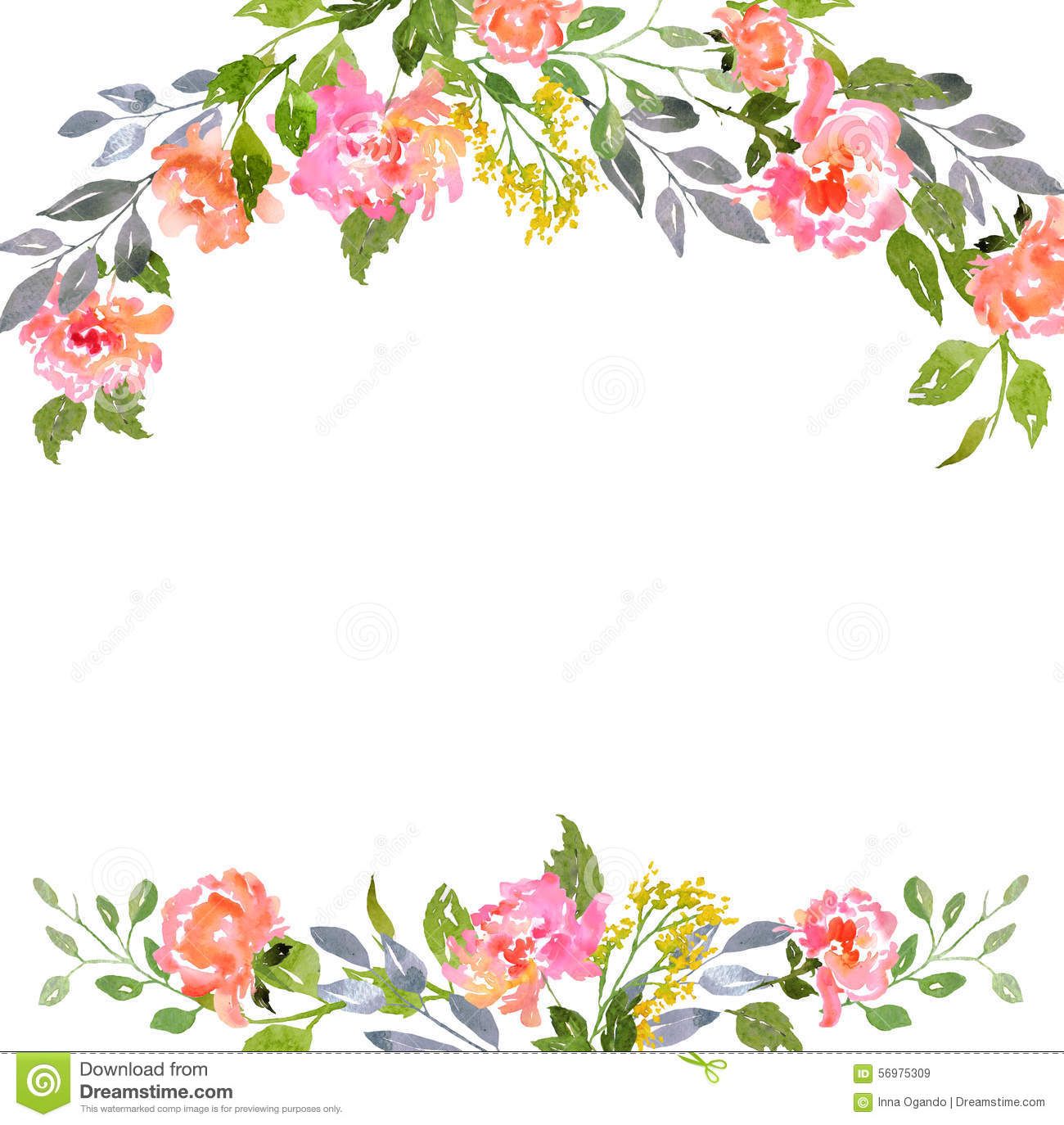 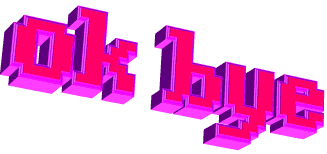 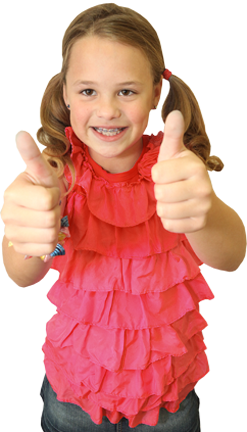 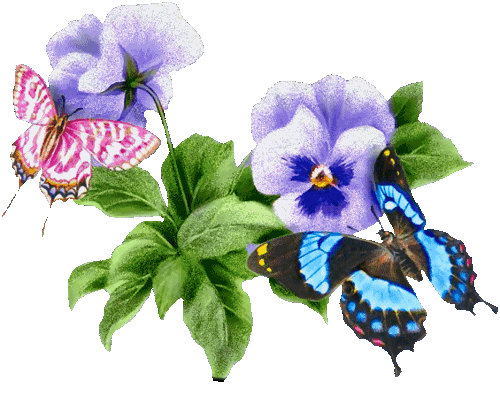 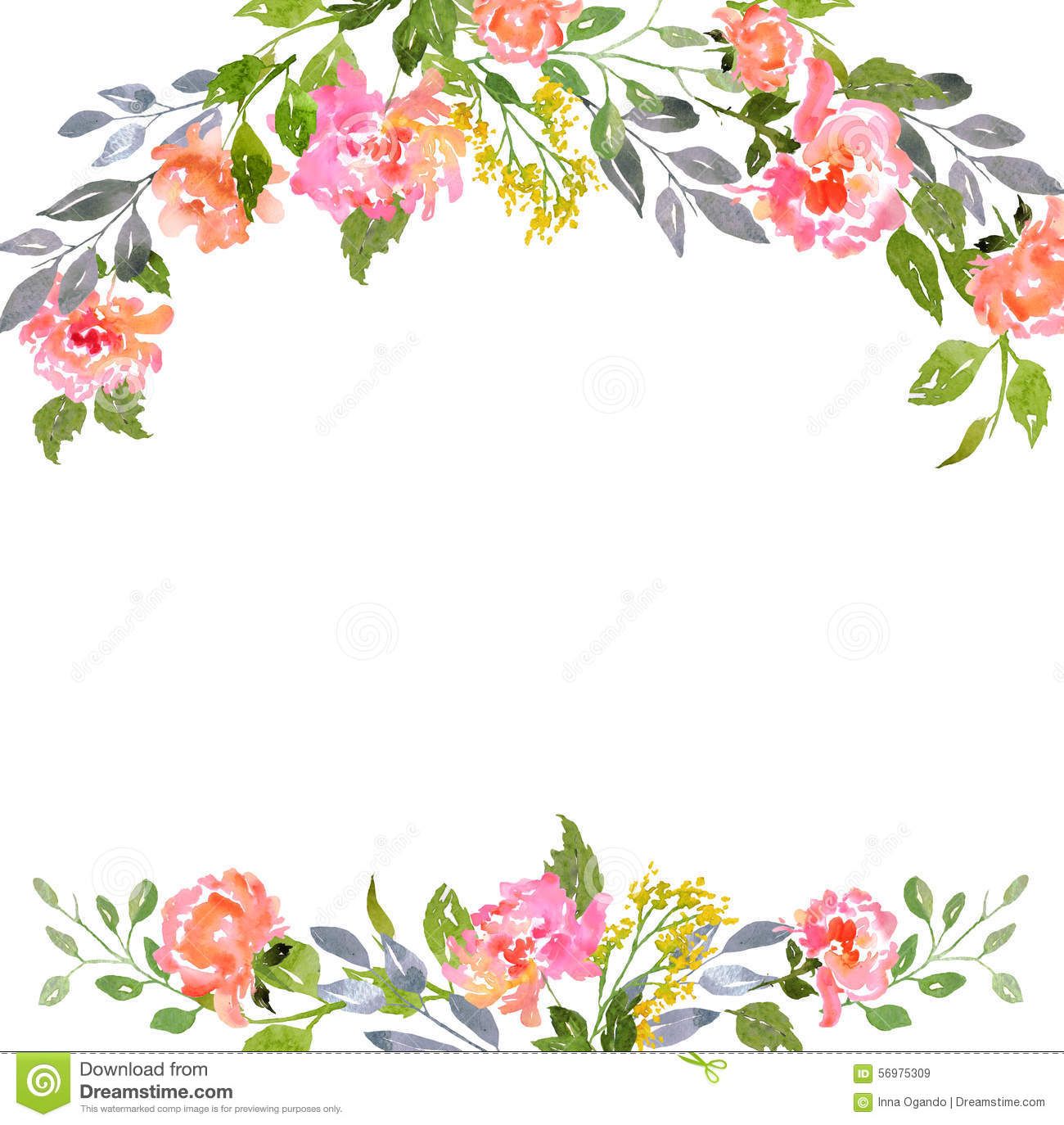 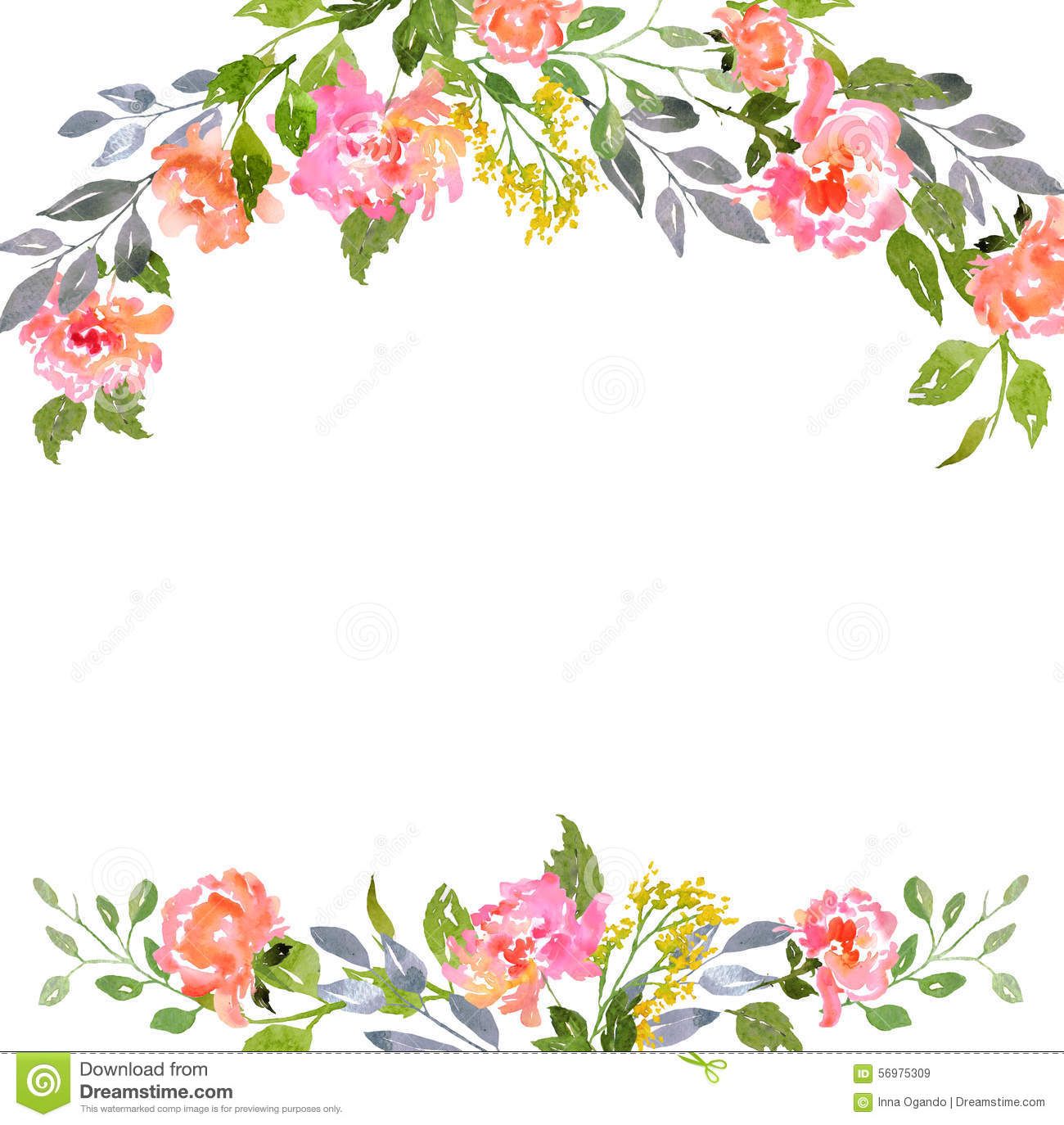 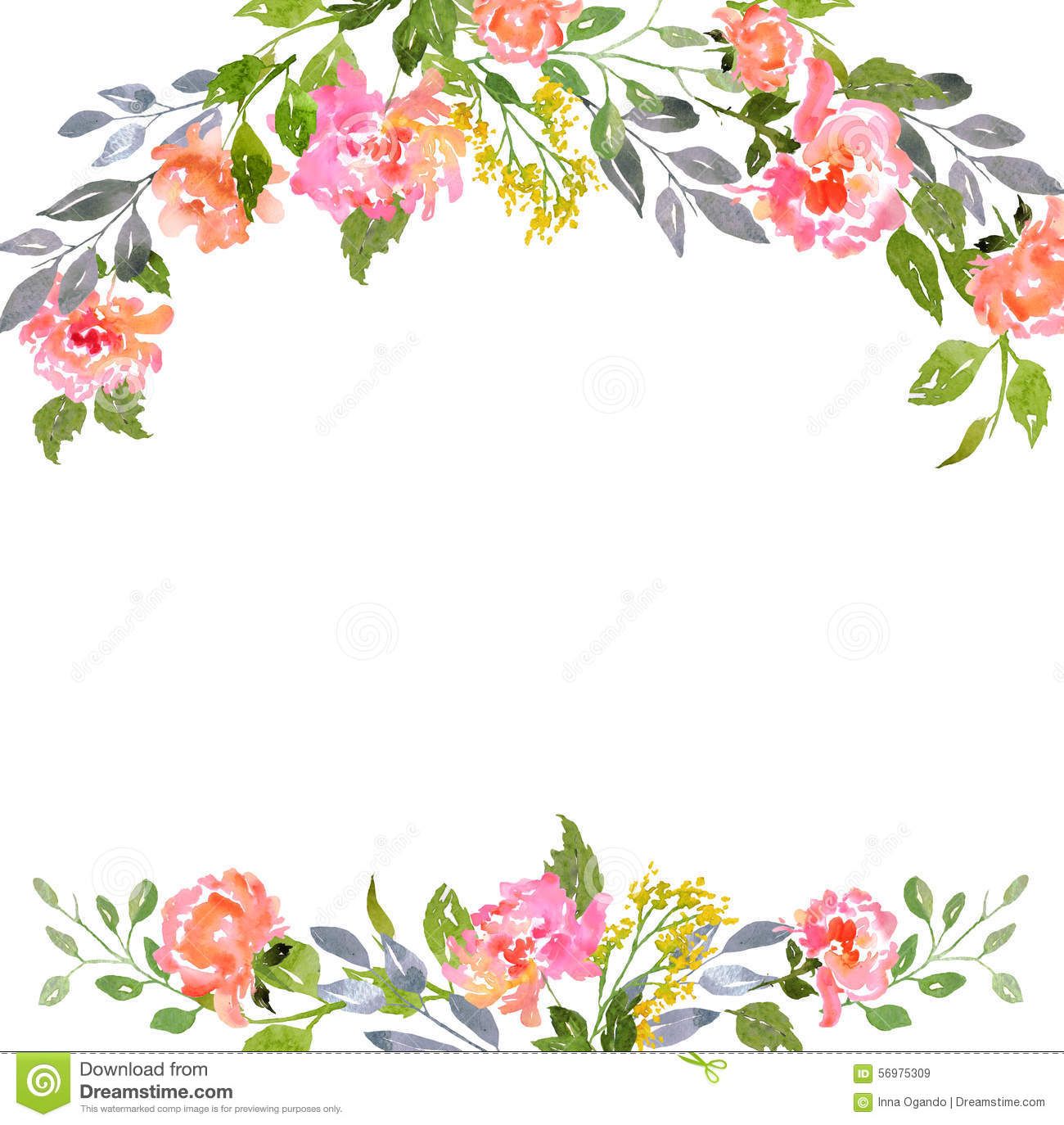 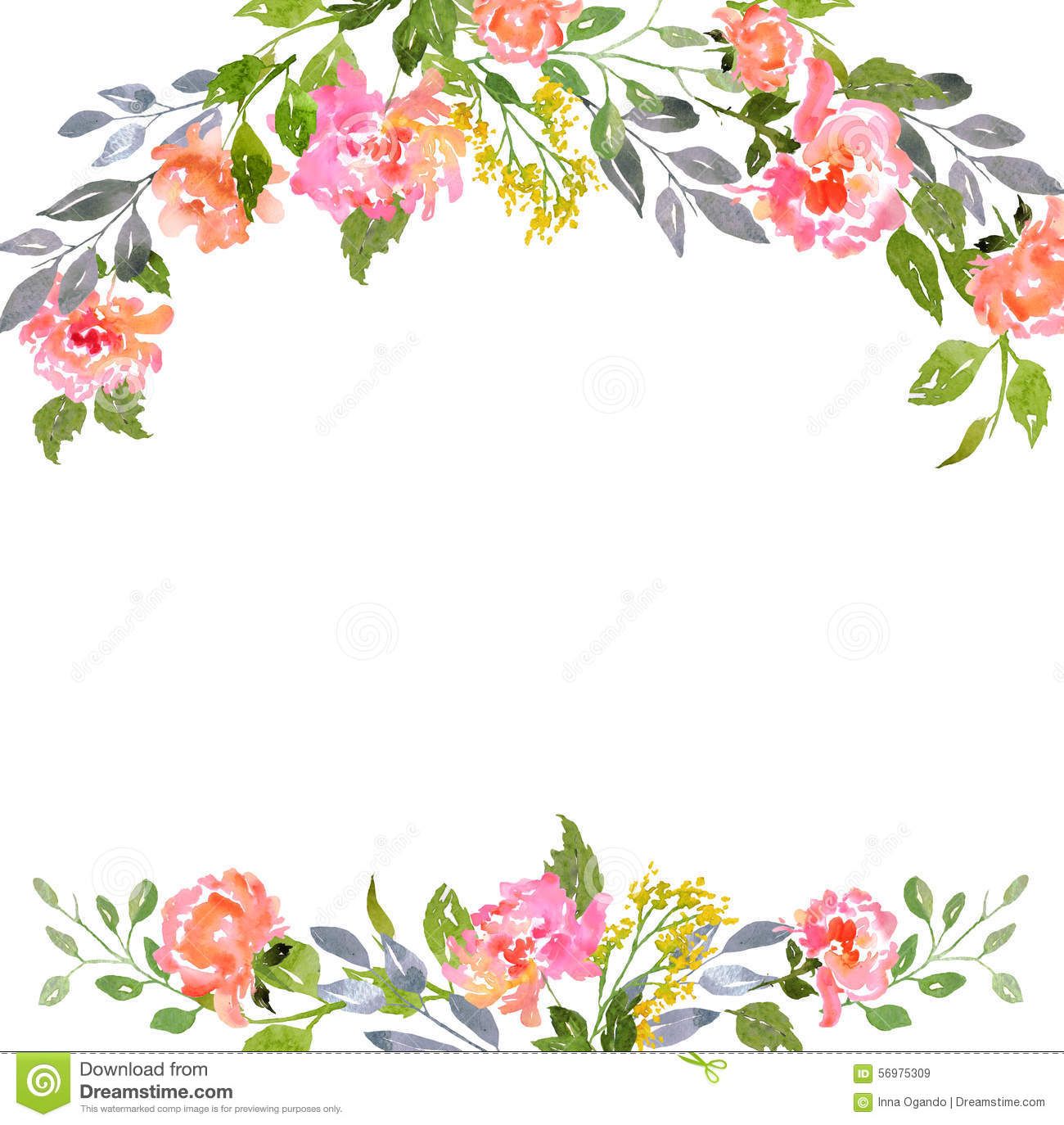